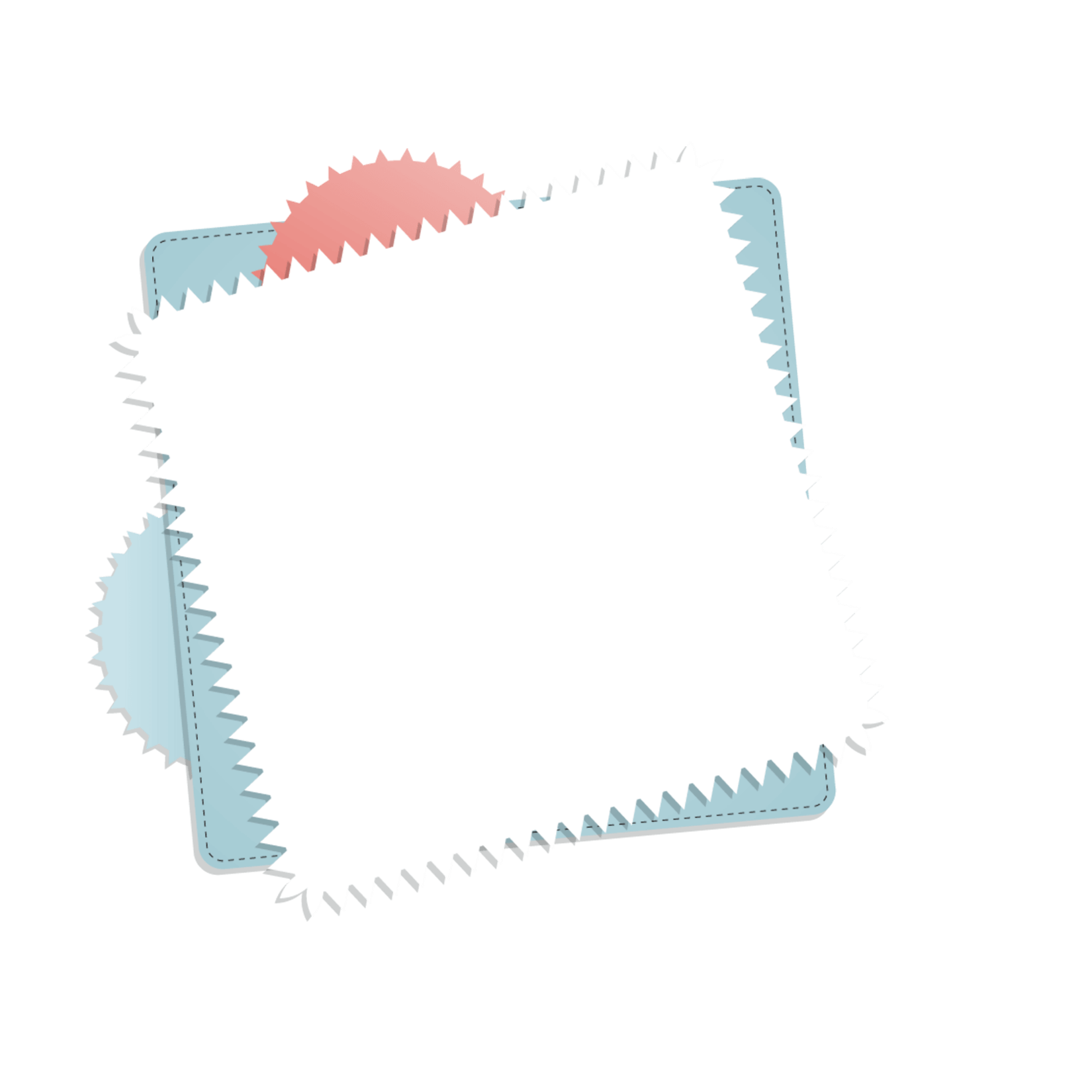 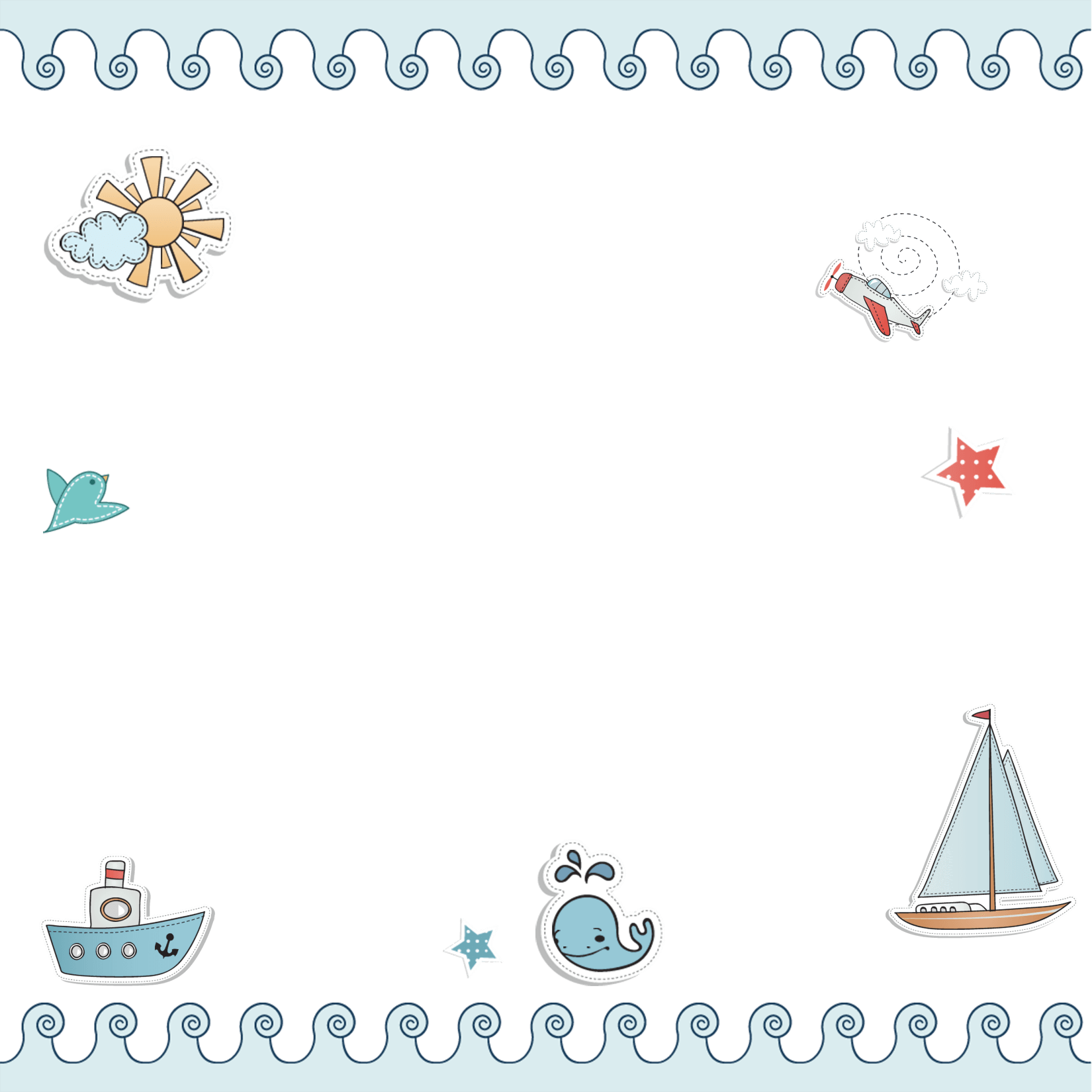 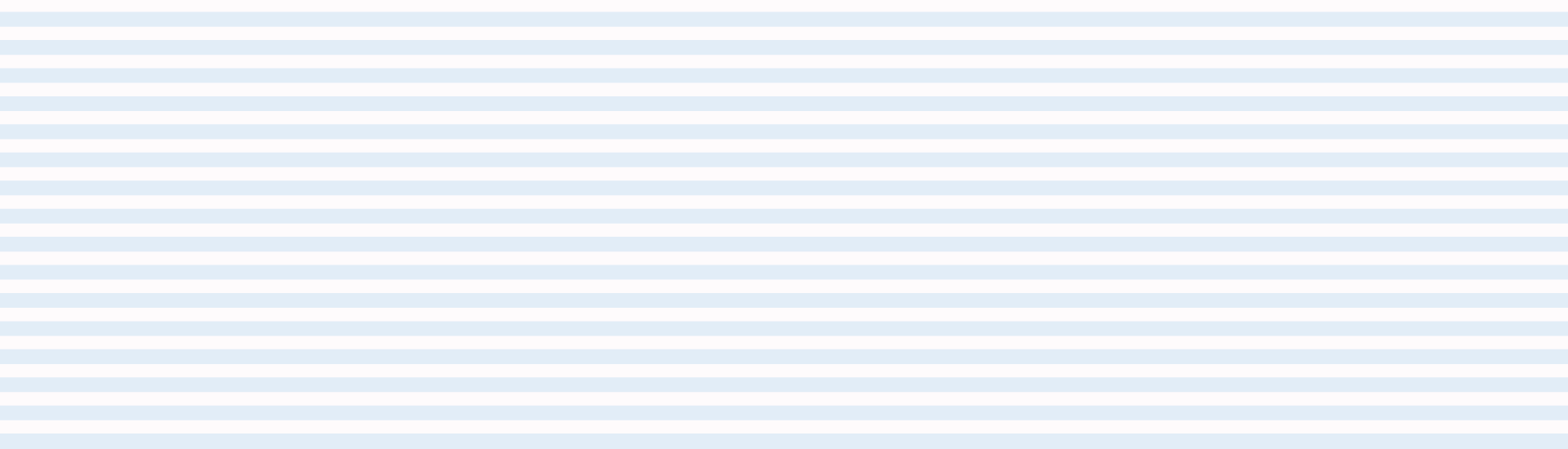 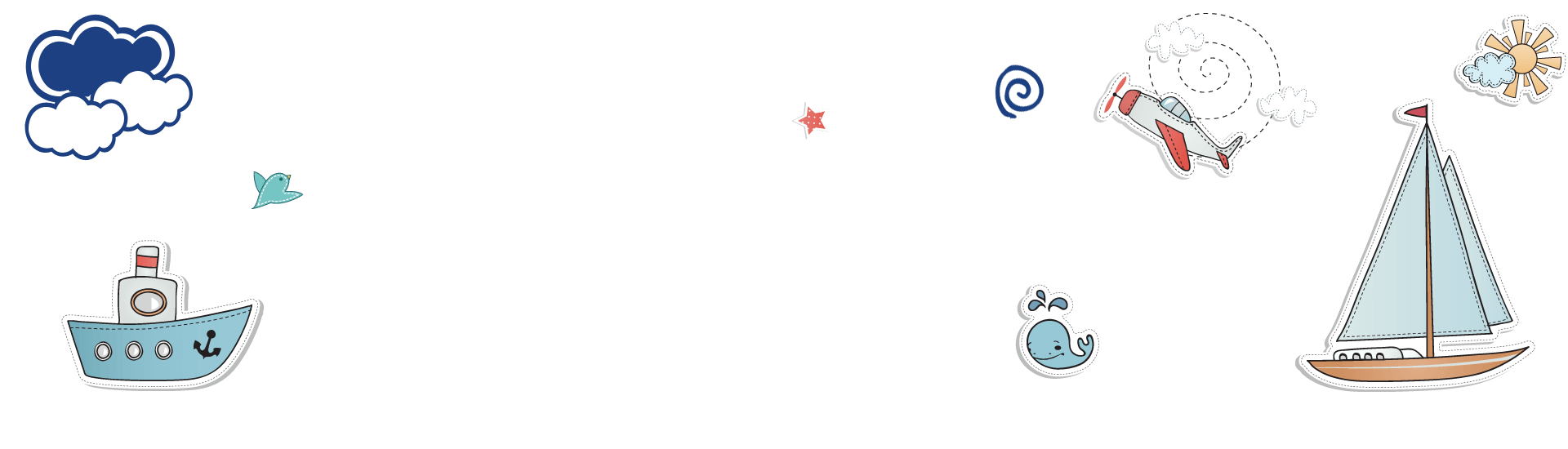 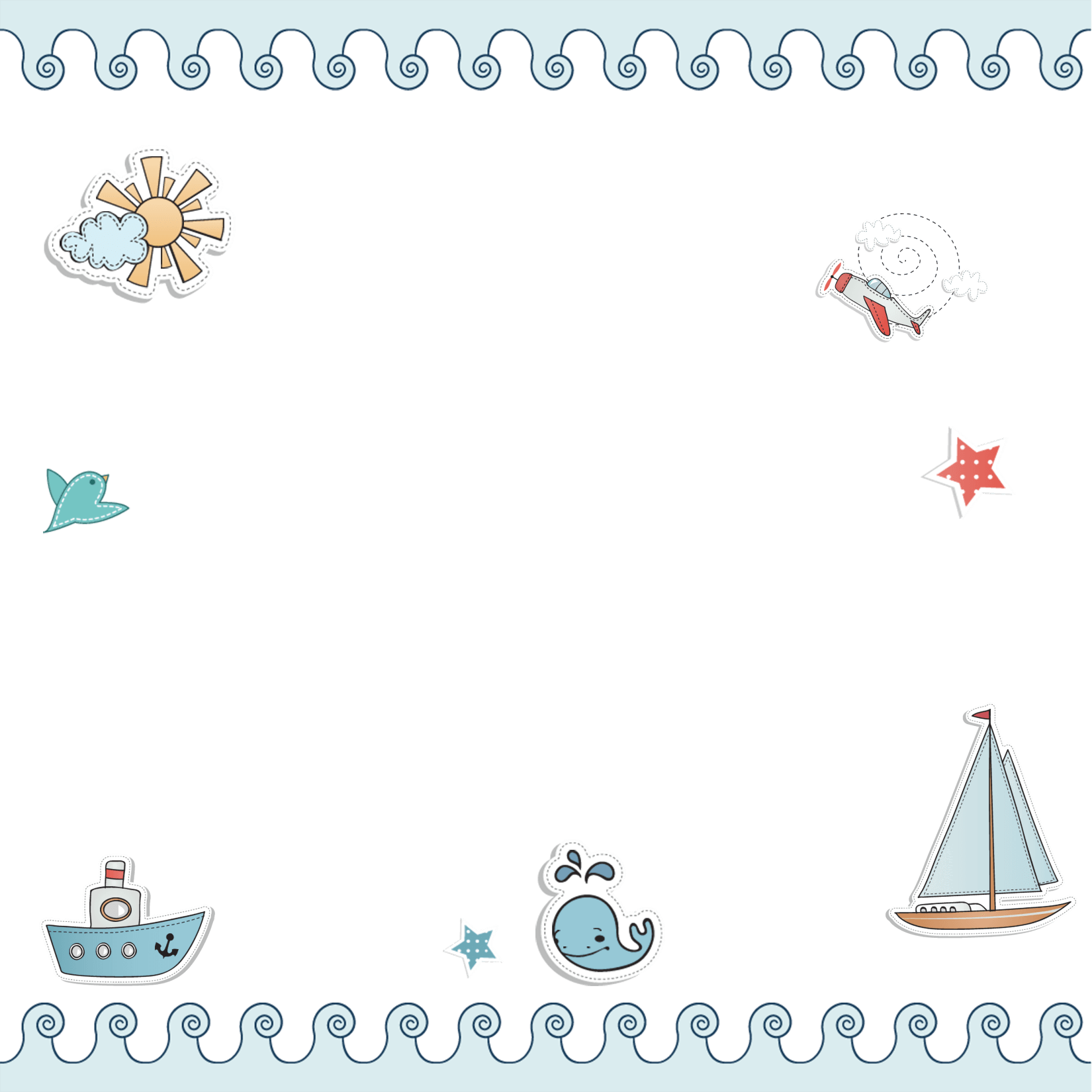 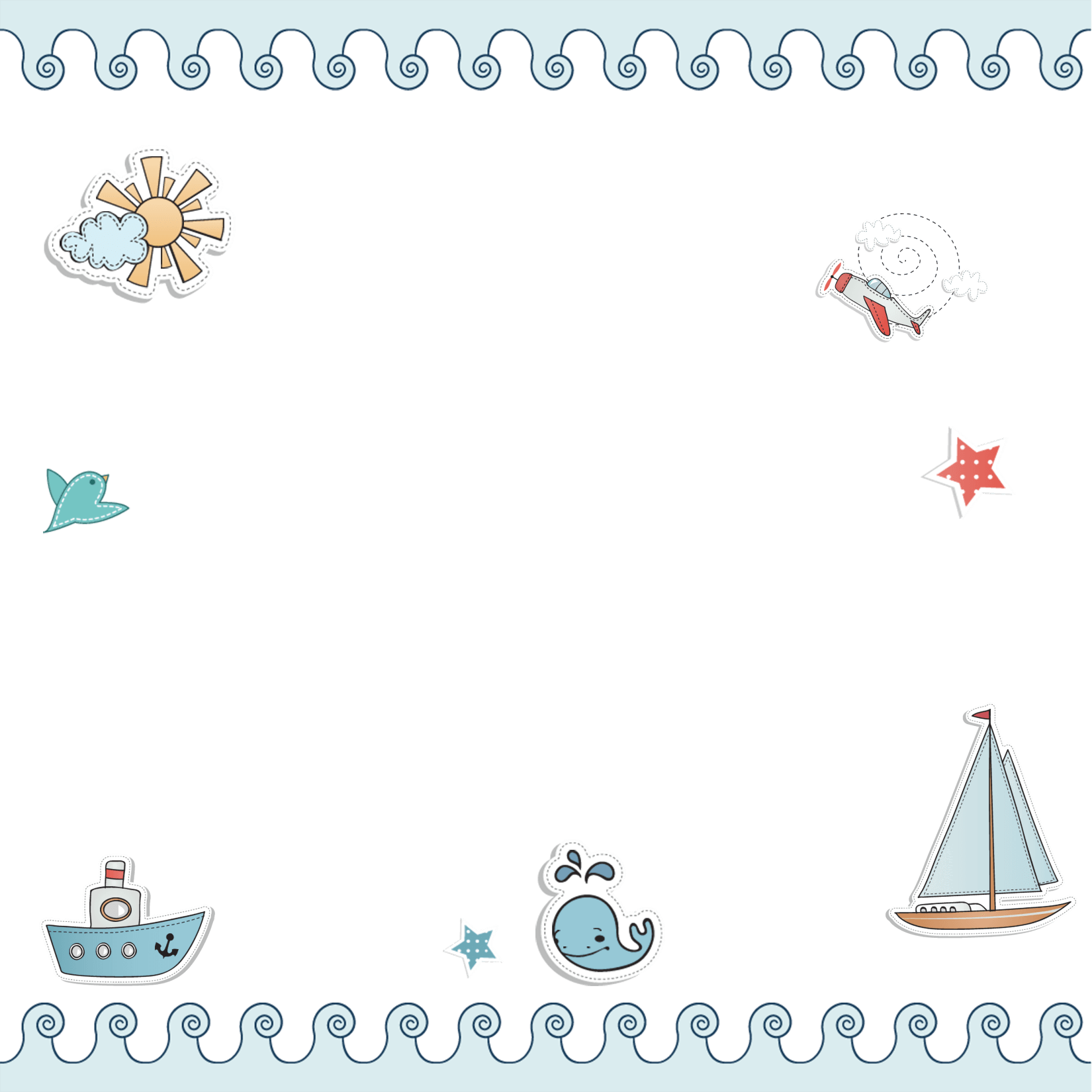 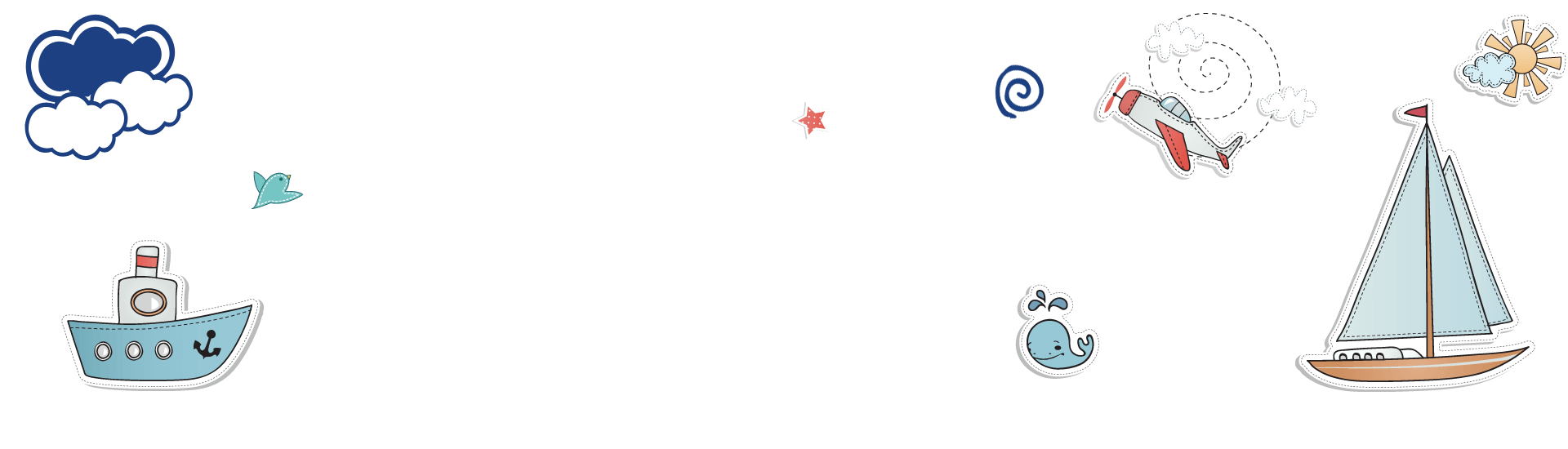 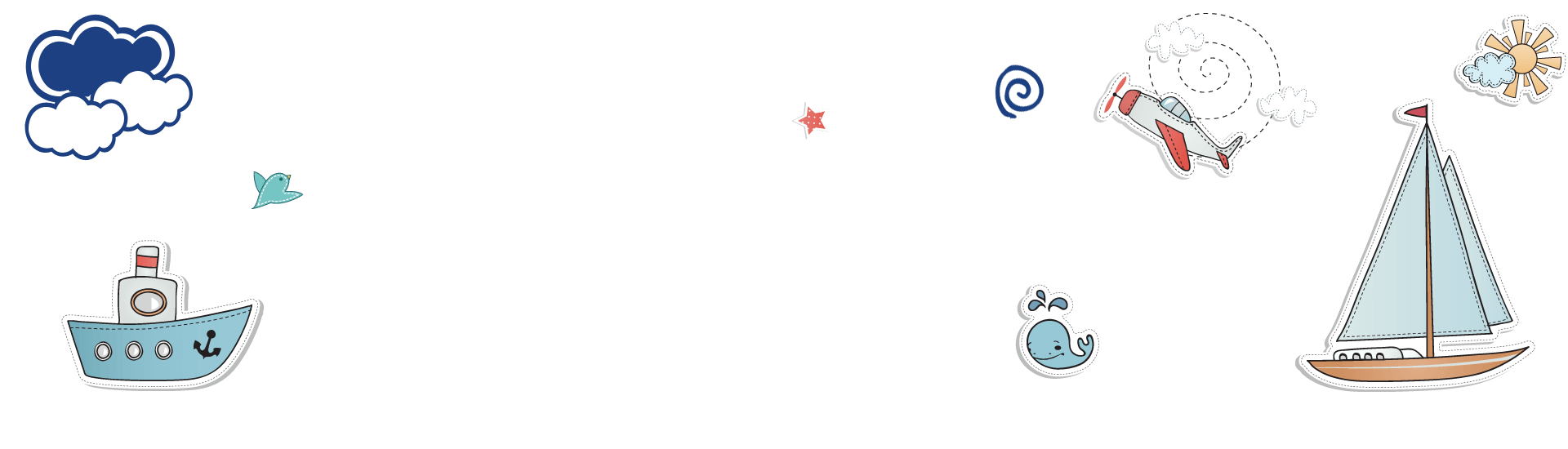 CHÀO MỪNG CÁC EM ĐẾN VỚI TIẾT HỌC!
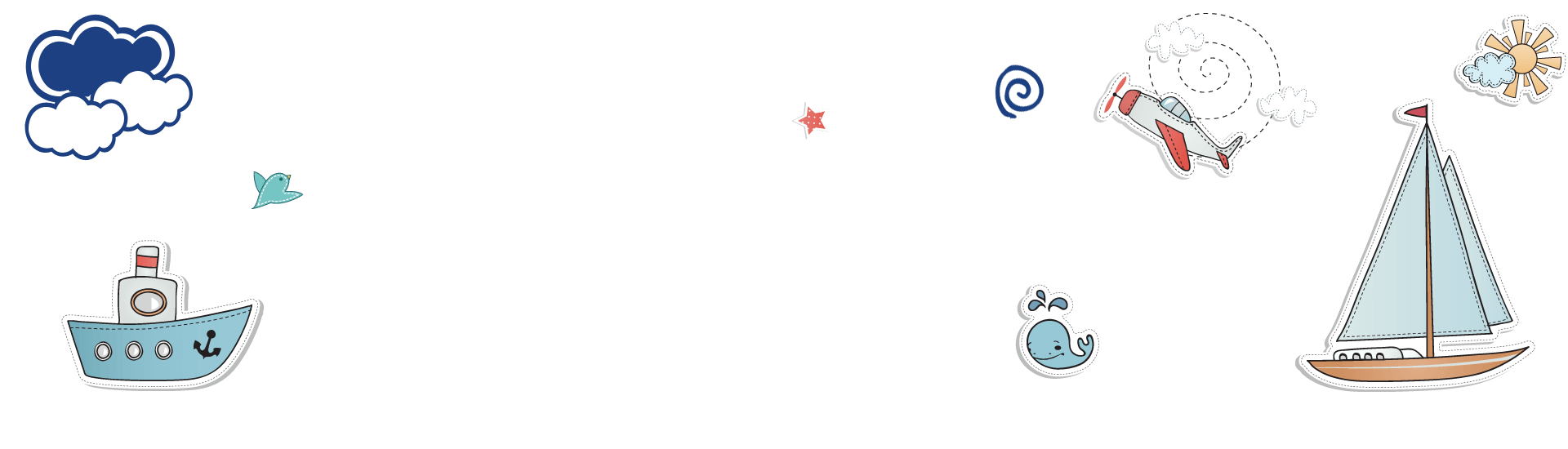 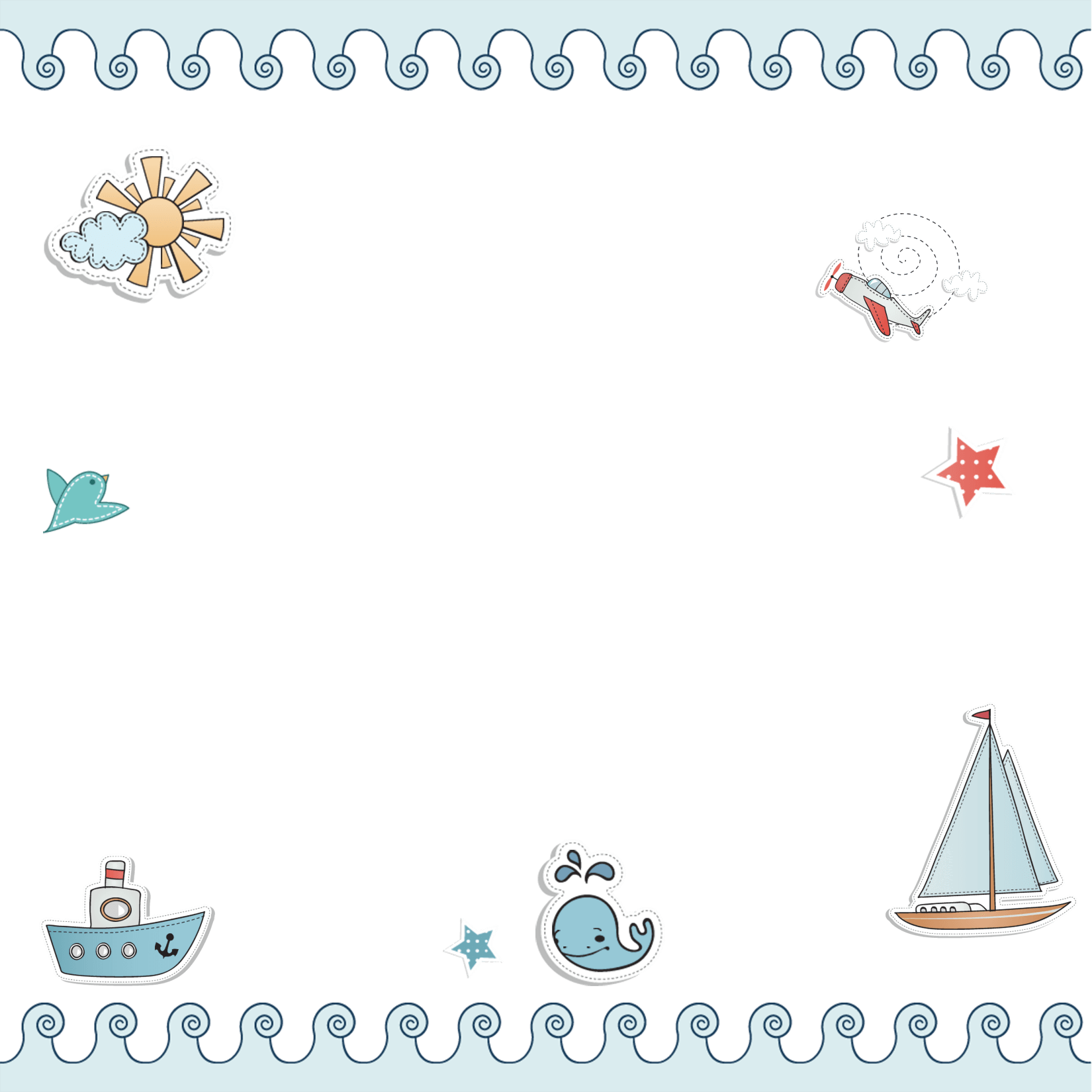 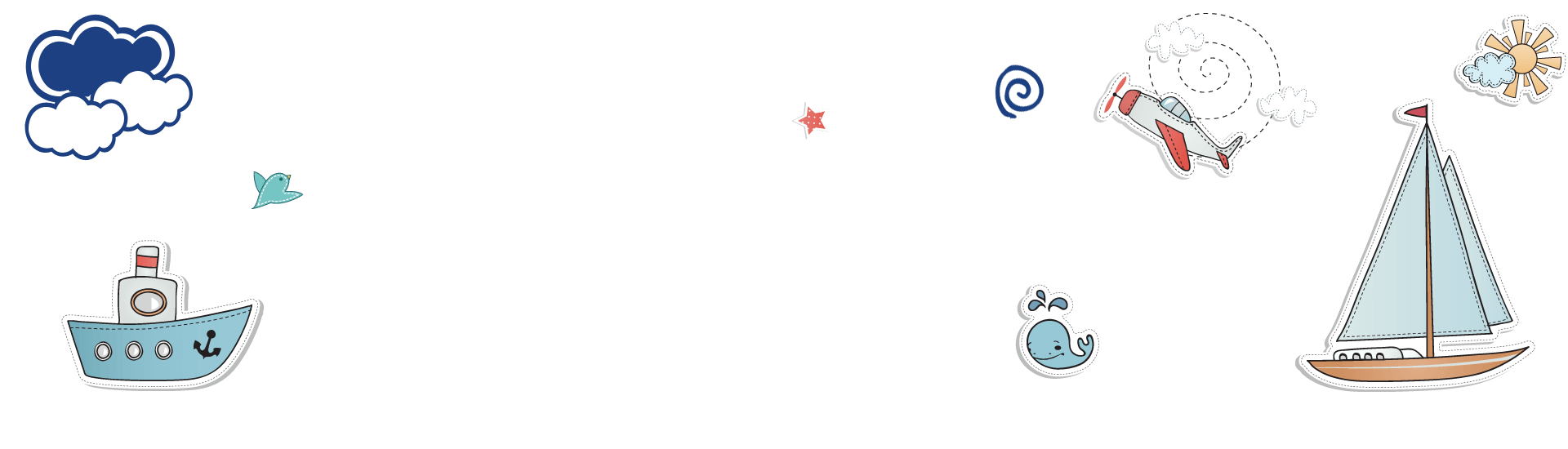 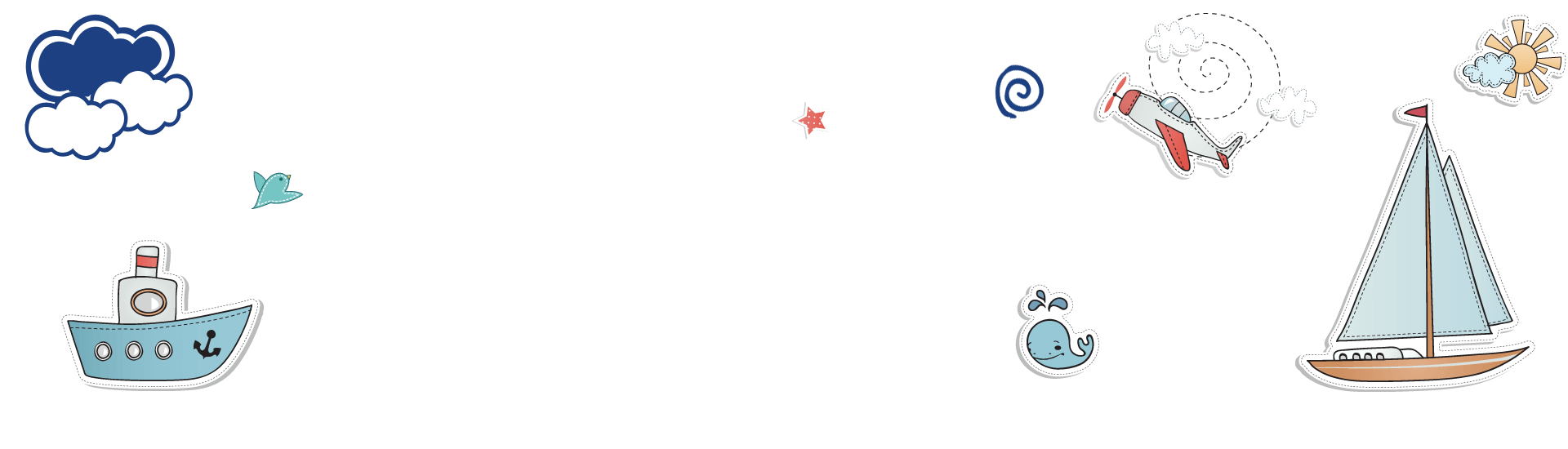 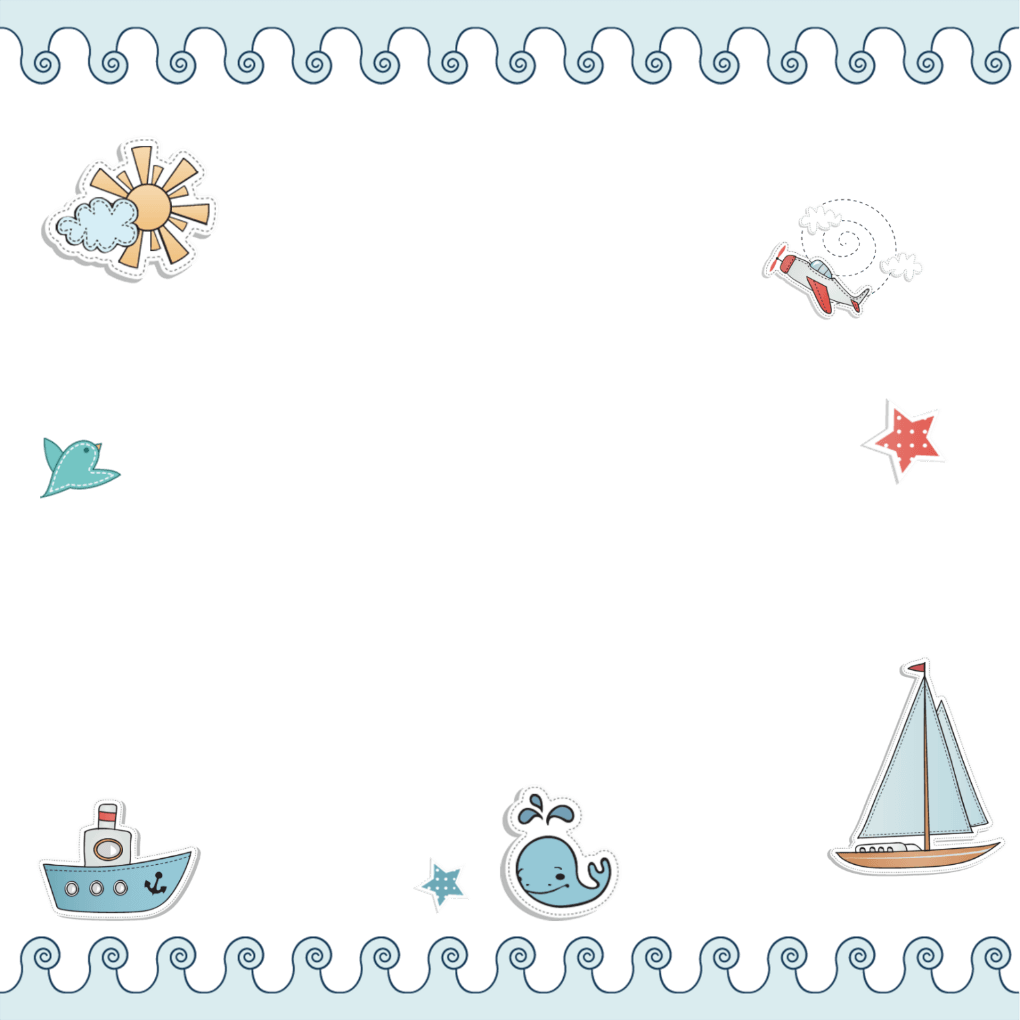 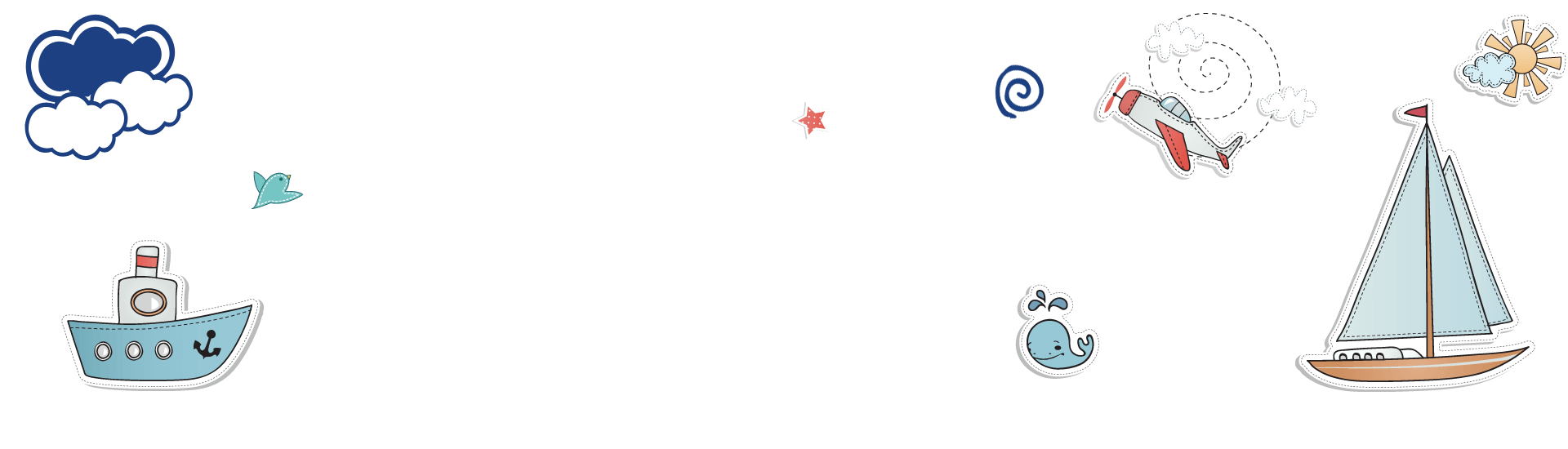 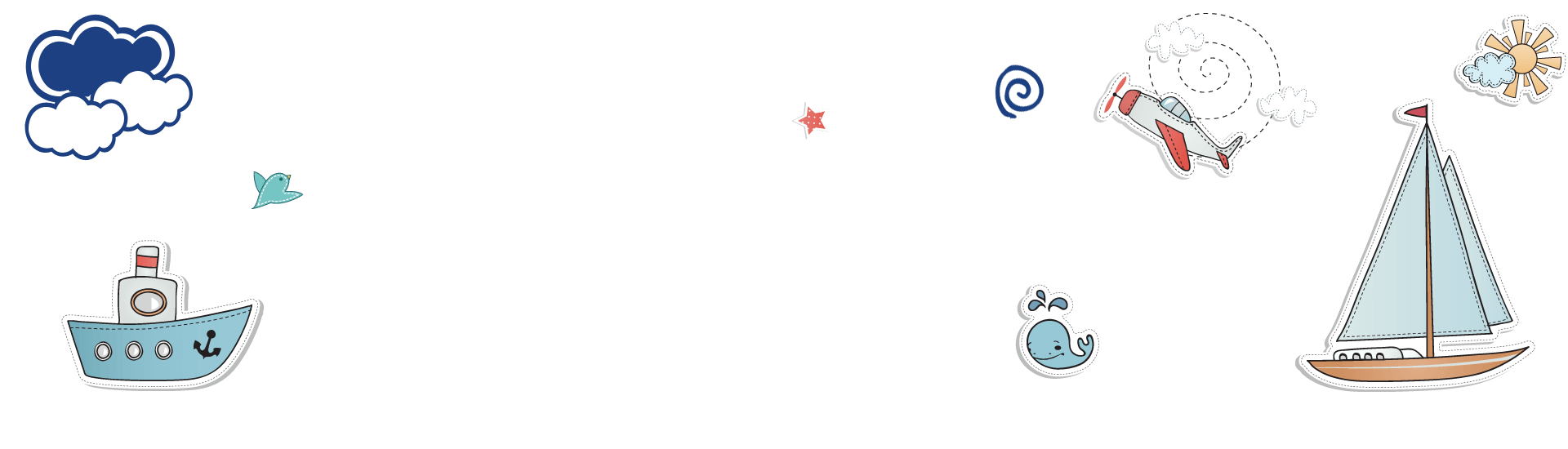 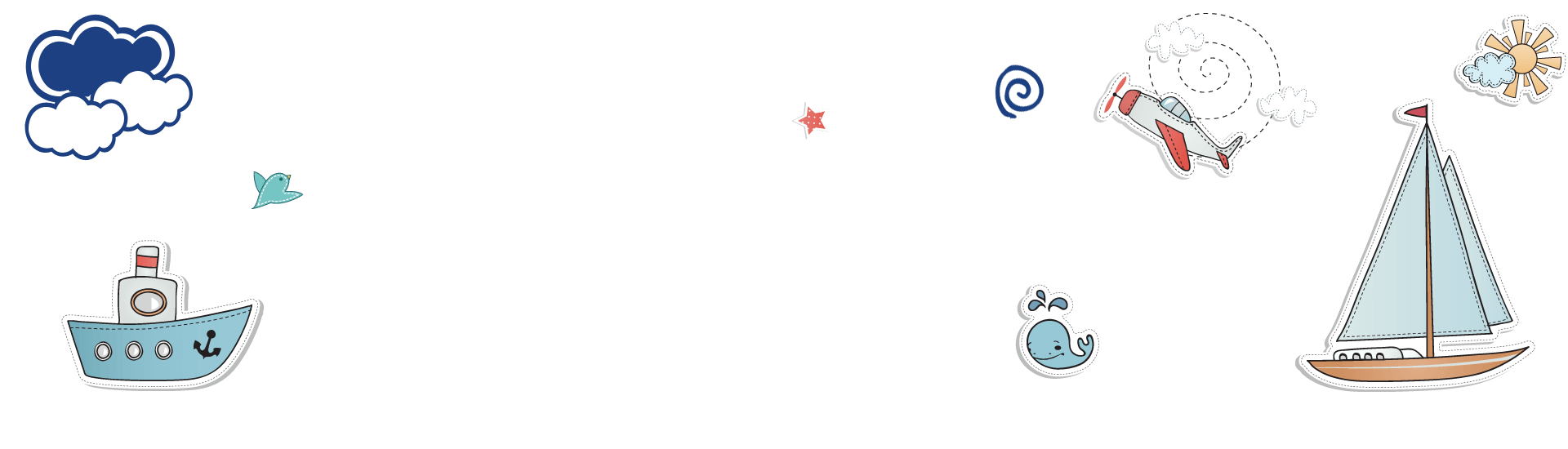 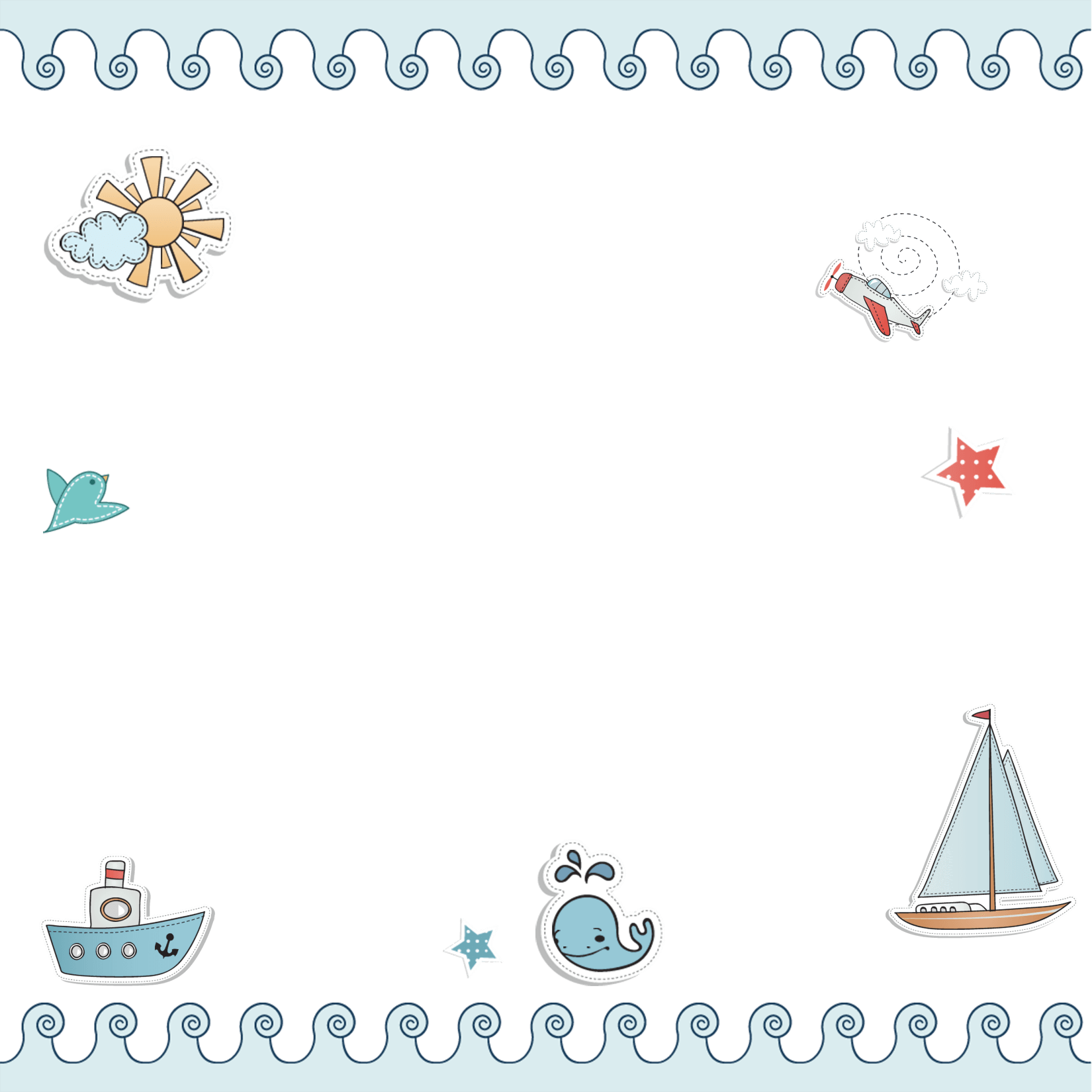 KHỞI ĐỘNG
Xét một con xúc xắc cân đối và đồng chất, số chấm ở mỗi mặt là một trong các số 1, 2, 3, 4, 5, 6. Gieo ngẫu nhiên xúc xắc một lần. Khi đó khả năng xuất hiện từng mặt của con xúc xắc là như nhau. Xét biến cố “Mặt xuất hiện của xúc xắc có số chấm là số lẻ
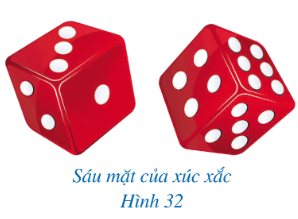 Làm thế nào để phản ánh được khả năng xảy ra của biến cố trên?
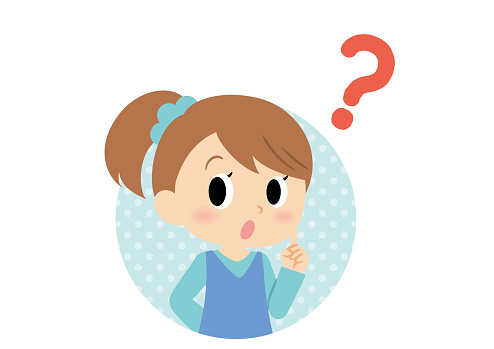 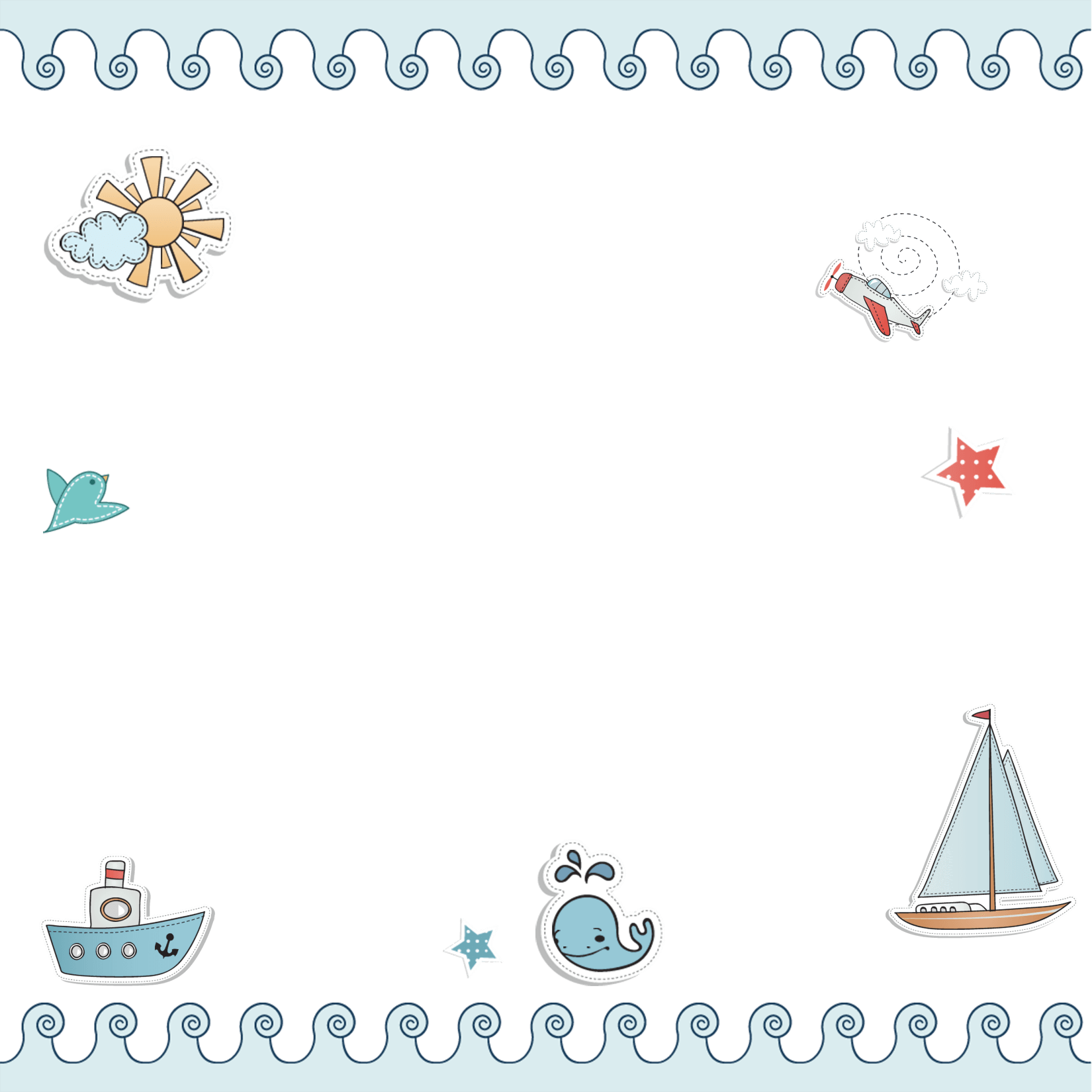 BÀI 6
 Xác suất của biến cố ngẫu nhiên trong một số trò chơi đơn giản
(2 tiết)
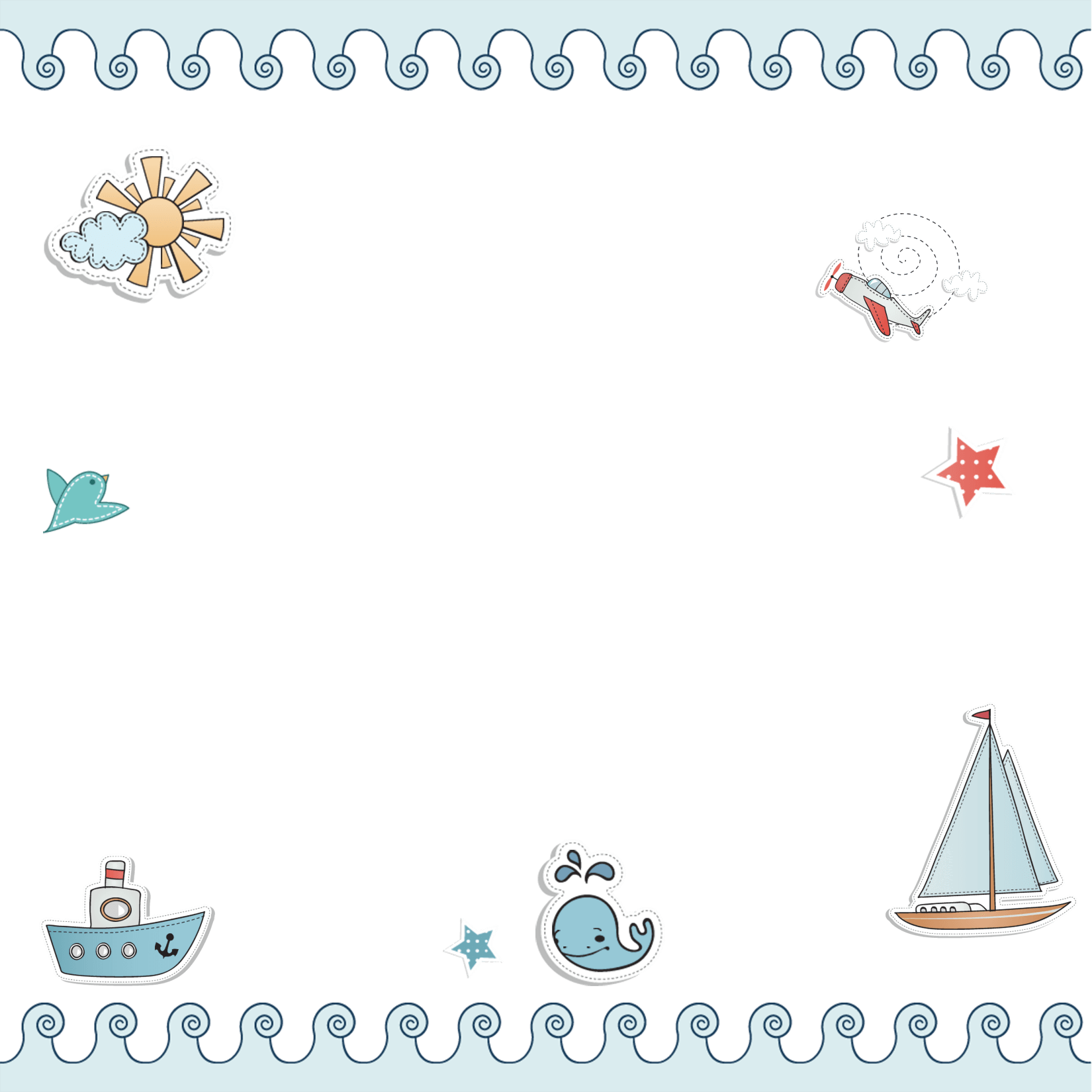 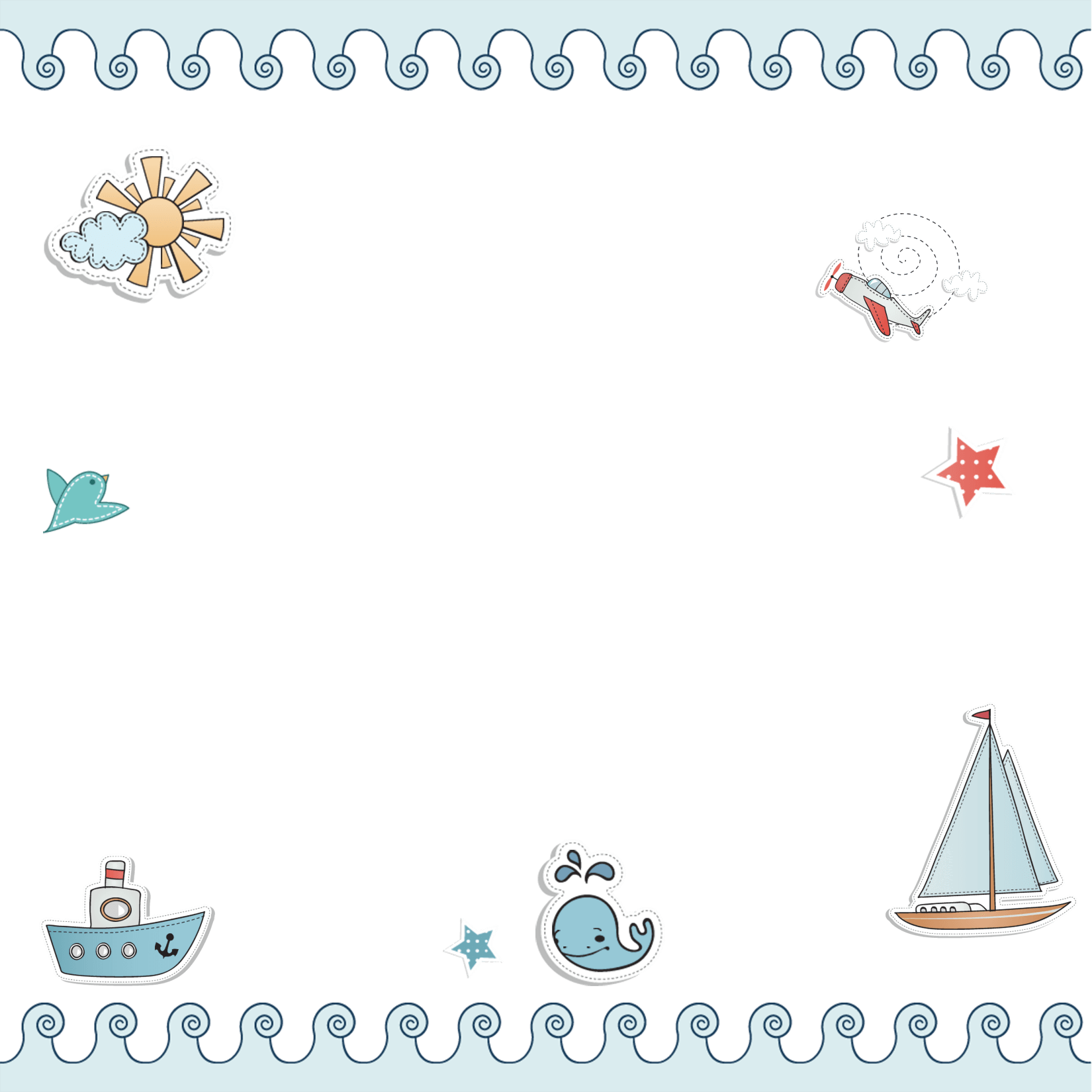 NỘI  DUNG
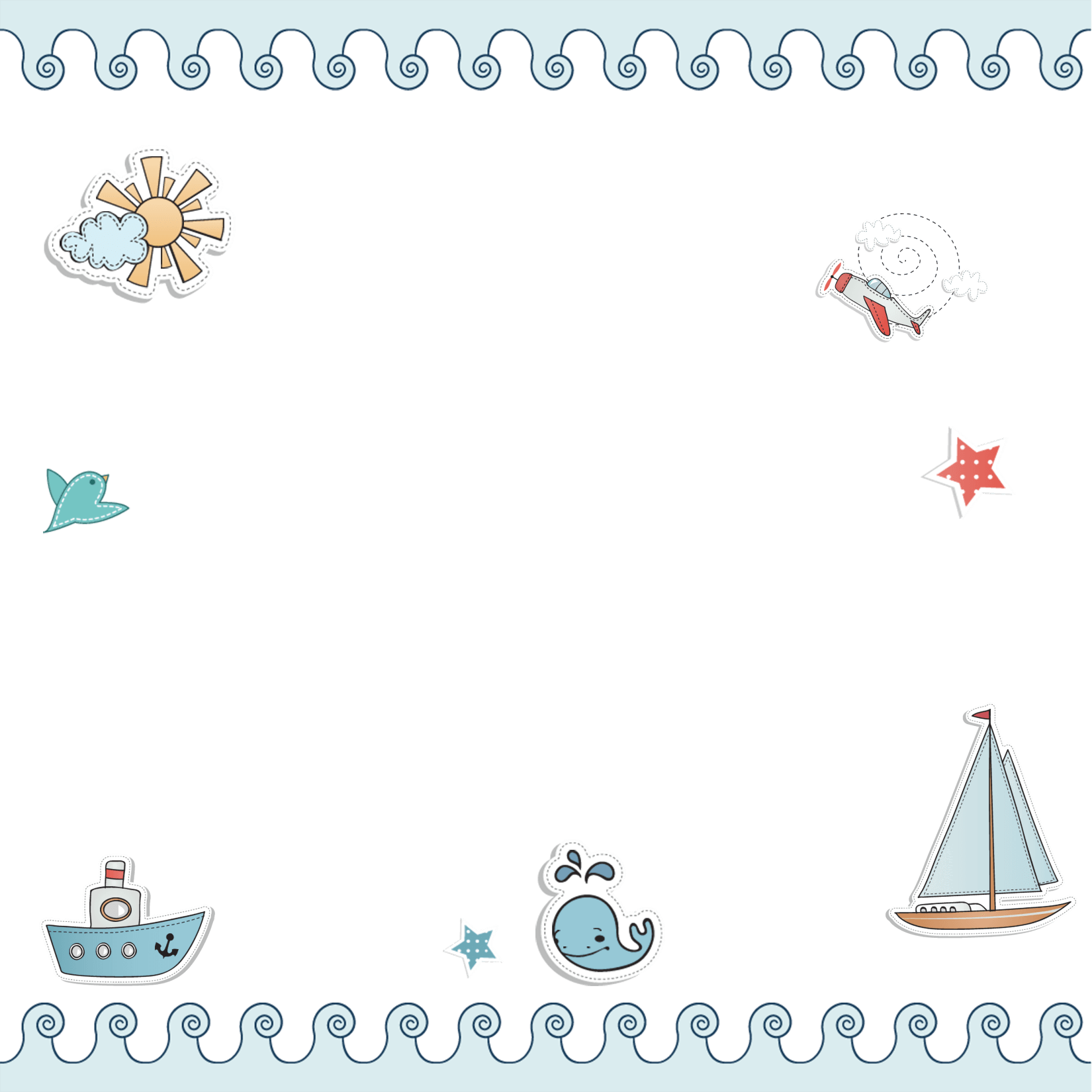 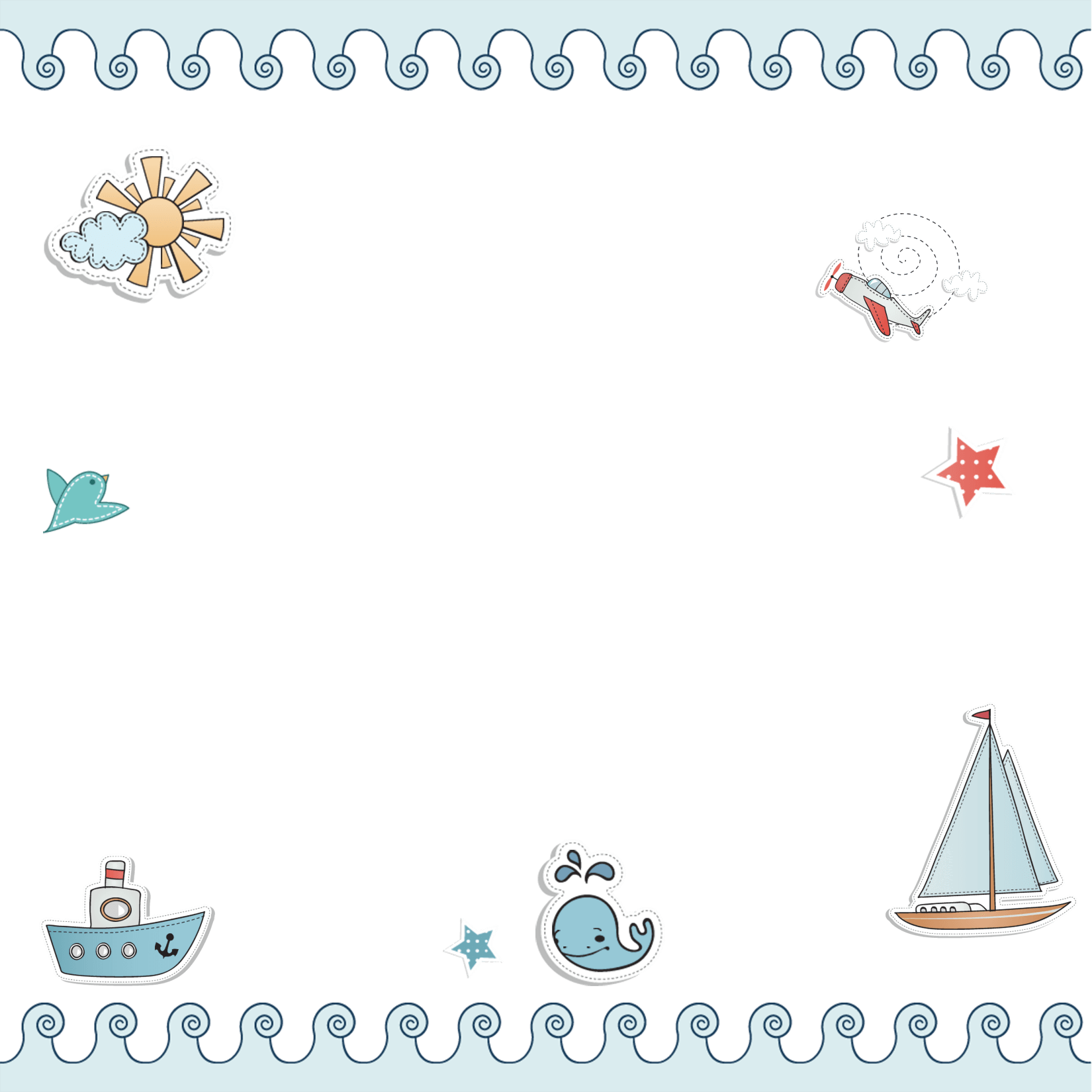 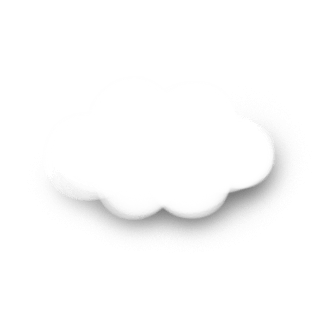 XÁC SUẤT CỦA BIẾN CỐ TRONG TRÒ CHƠI GIEO XÚC XẮC
01
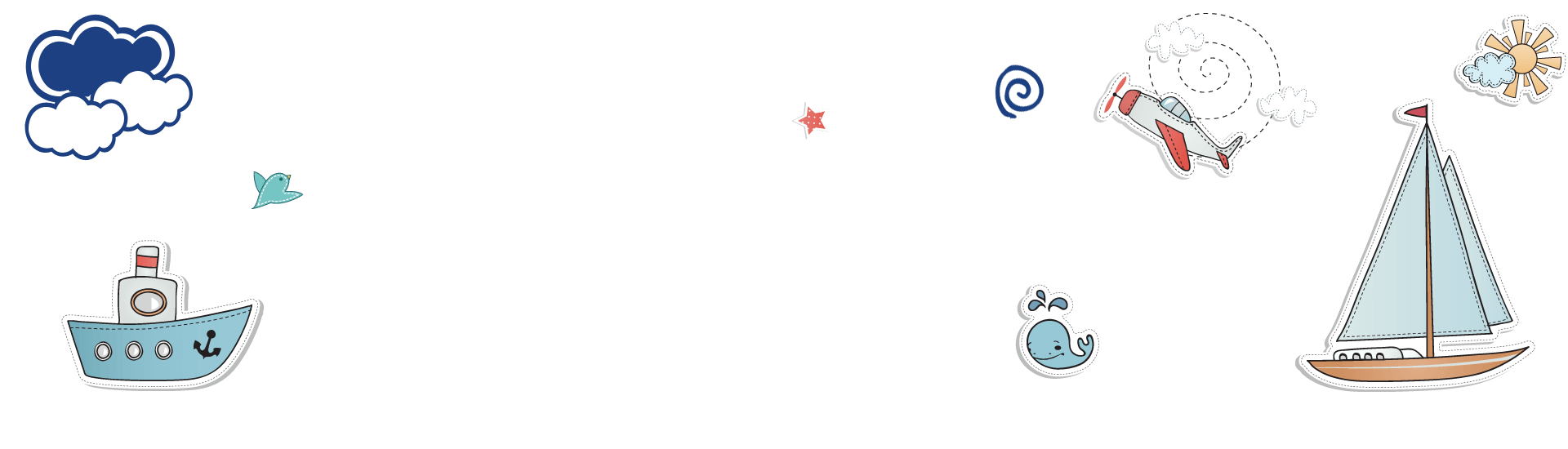 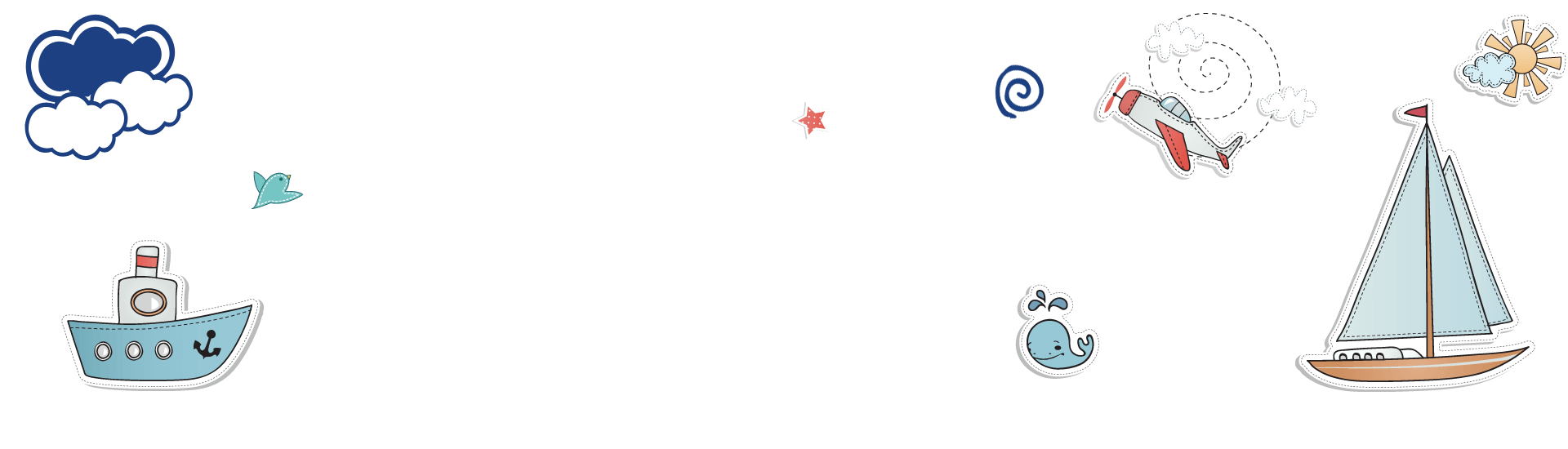 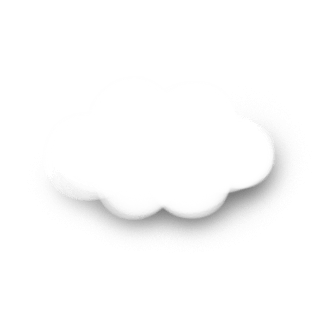 XÁC SUẤT CỦA BIẾN CỐ TRONG TRÒ CHƠI RÚT THẺ TỪ TRONG HỘP
02
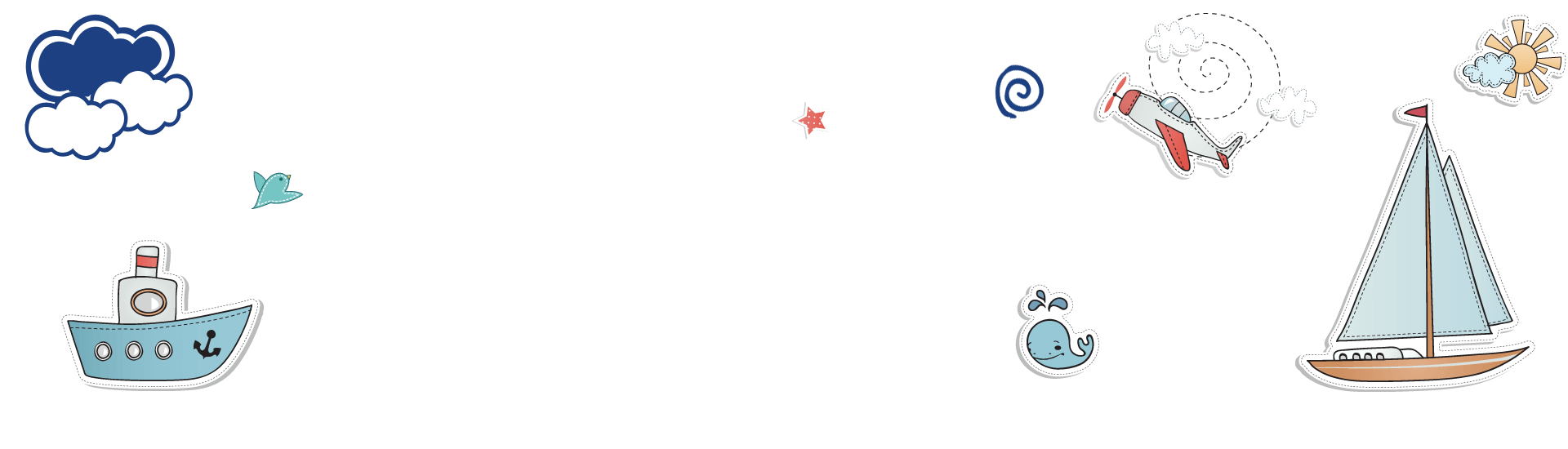 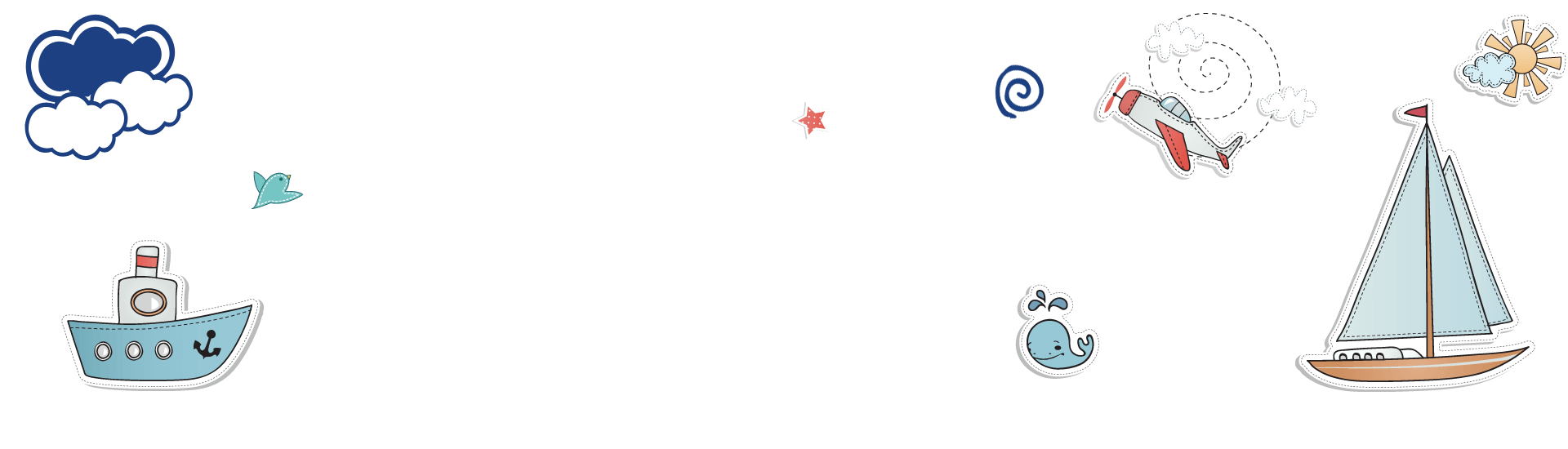 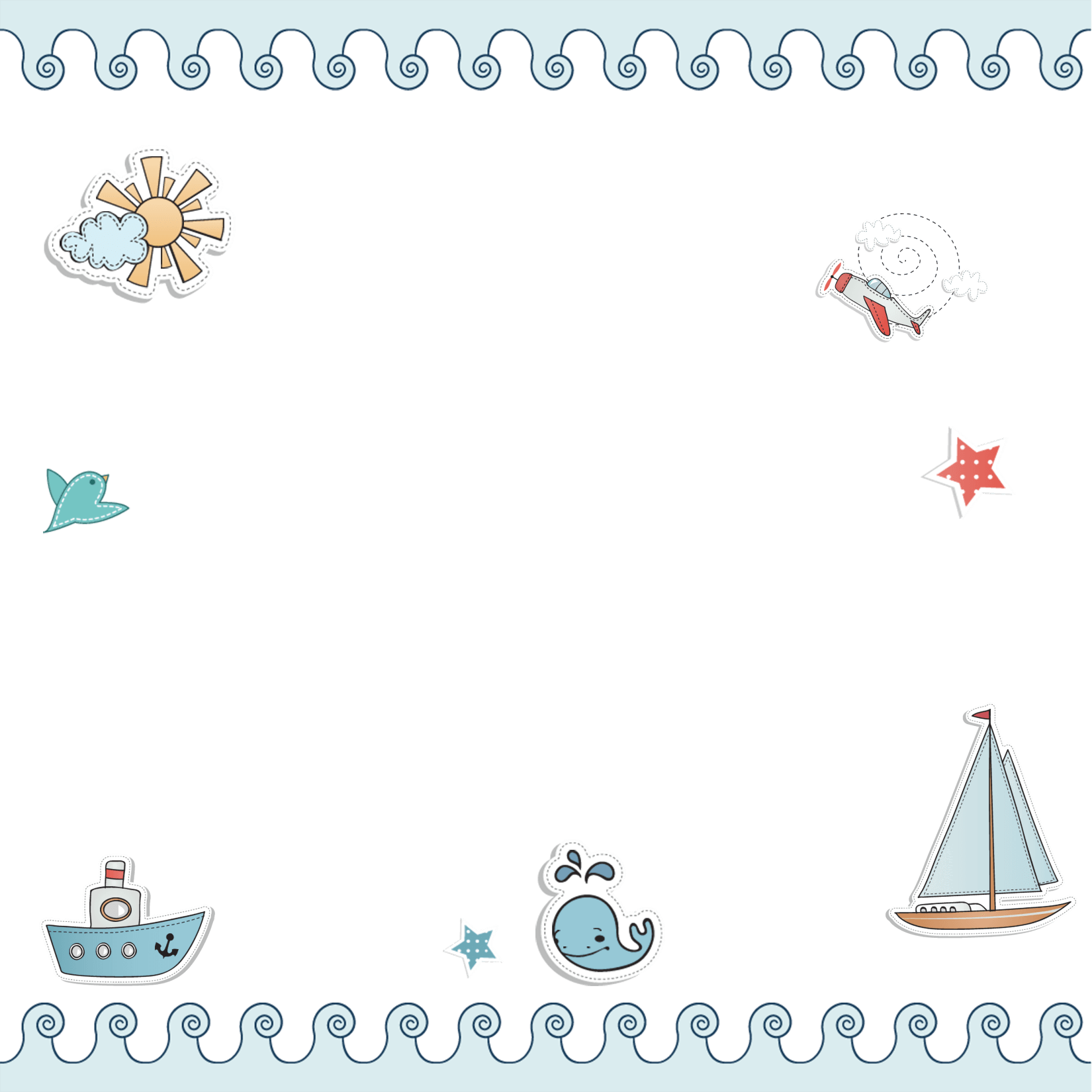 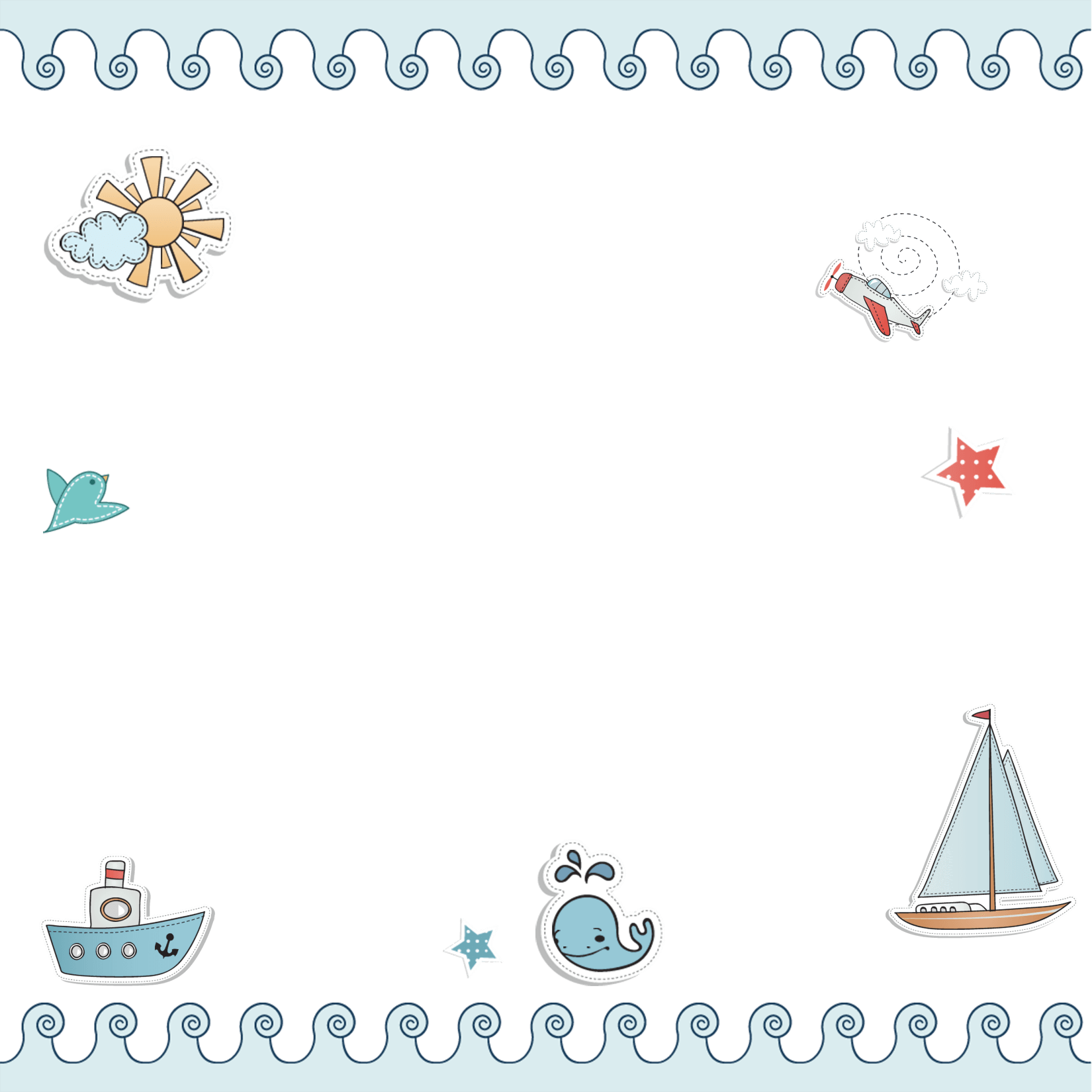 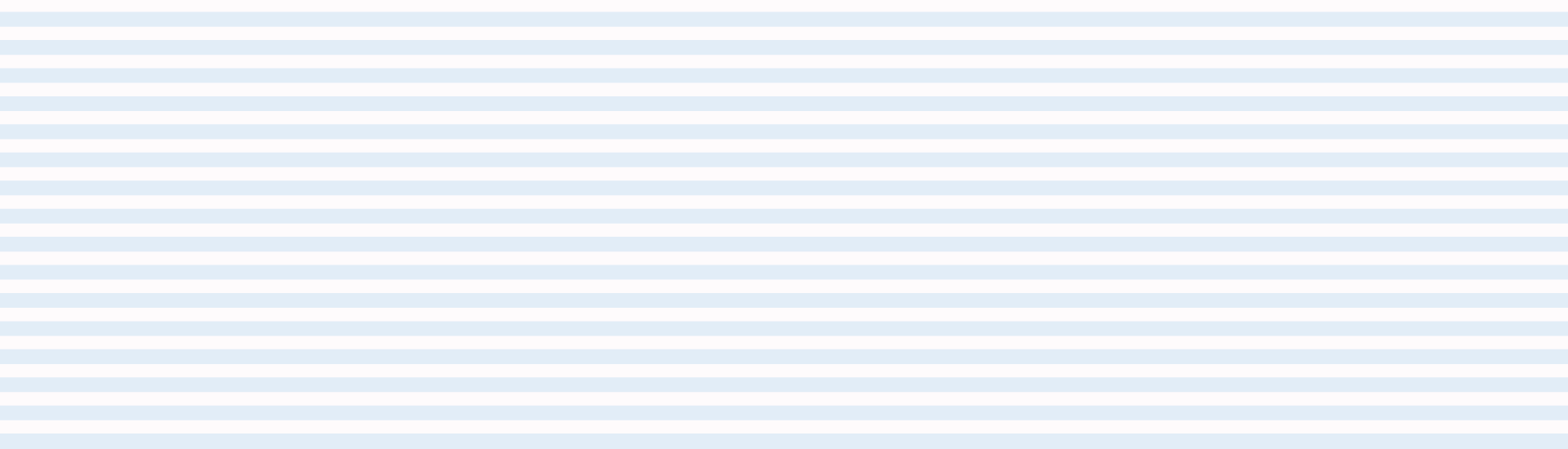 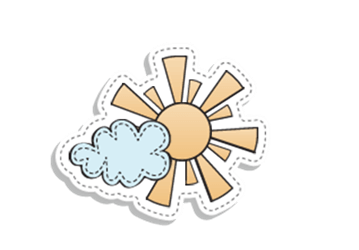 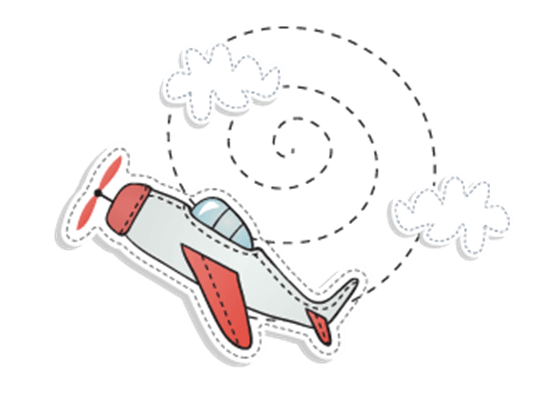 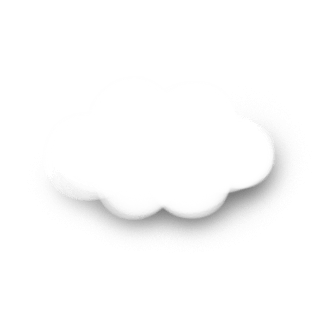 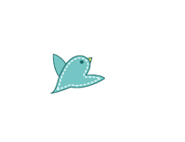 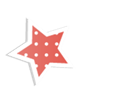 01
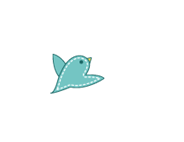 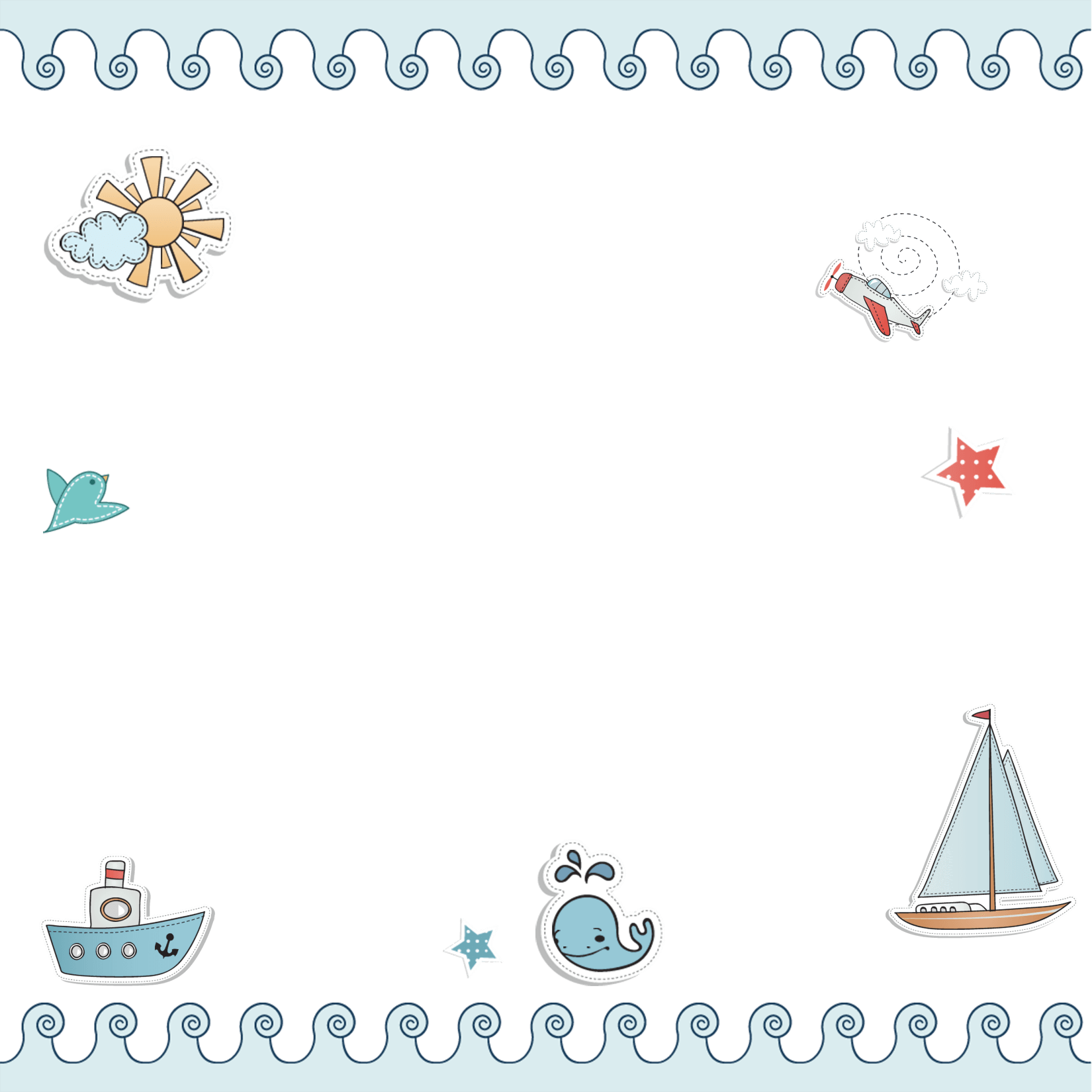 XÁC SUẤT CỦA BIẾN CỐ TRONG TRÒ CHƠI GIEO XÚC XẮC
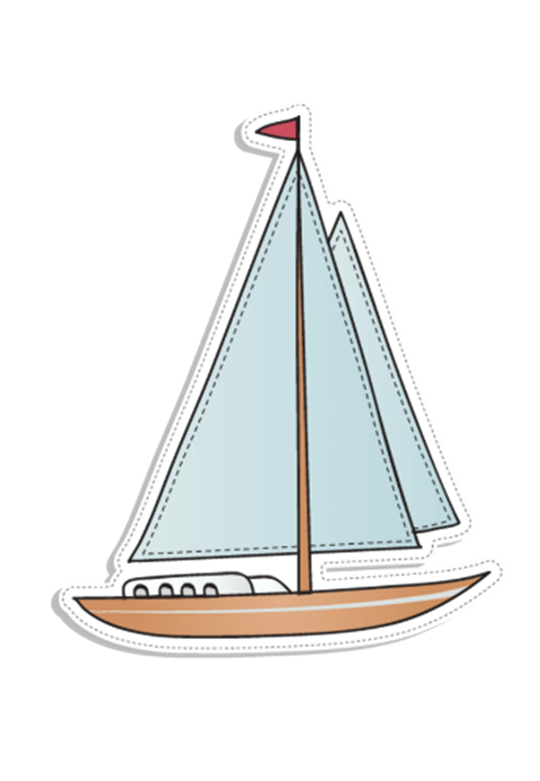 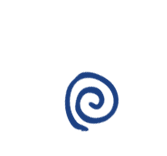 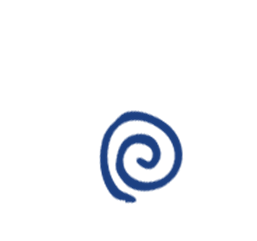 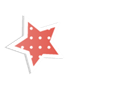 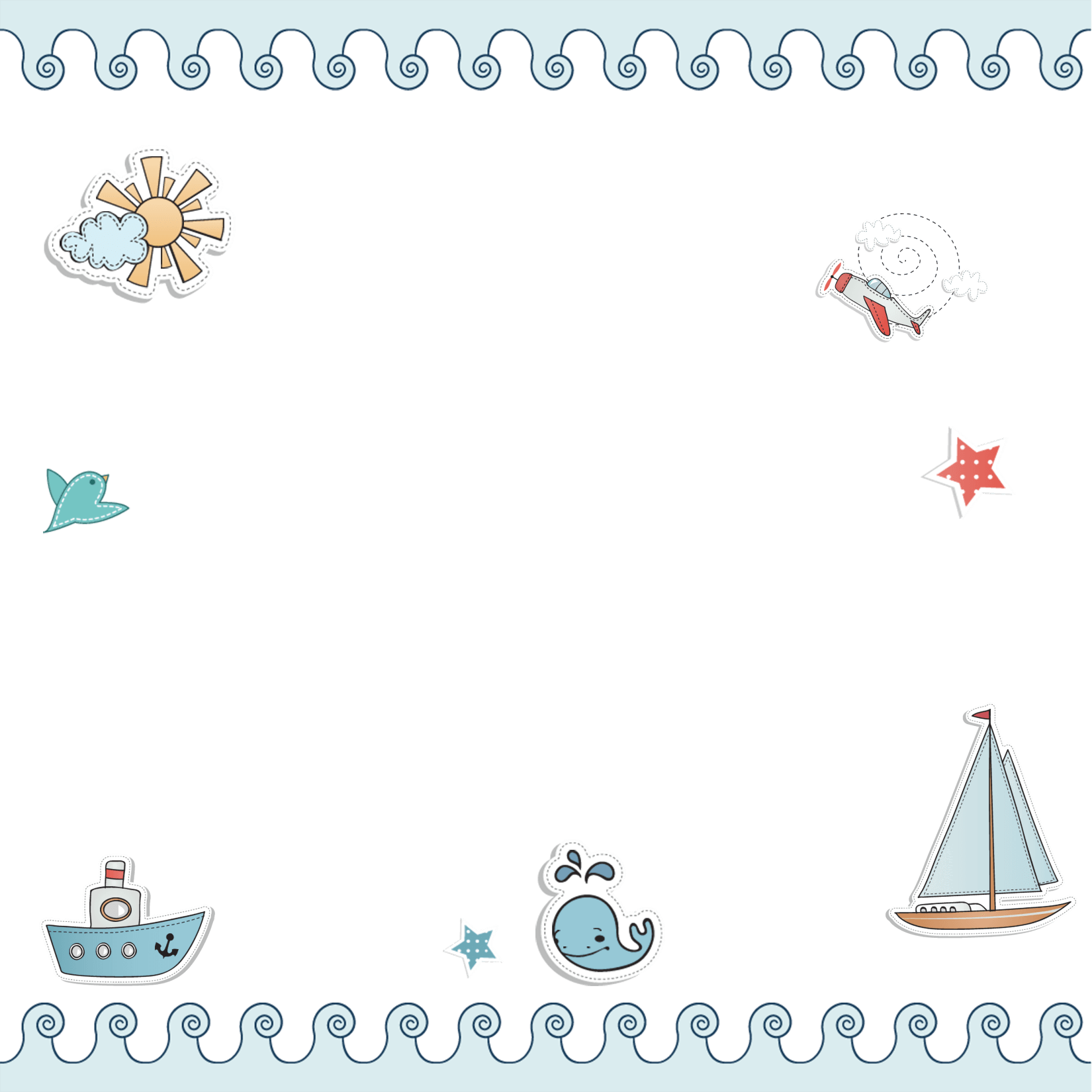 Thảo luận nhóm 4
Kết quả có thể xảy ra đối với mặt xuất hiện của xúc xắc trong trò chơi gieo ngẫu nhiên xúc xắc một lần.
Hoạt động nhóm 4 và thảo luận theo kĩ thuật khăn trải bàn:
Ôn lại khái niệm về biến cố trong trò chơi gieo xúc xắc theo kĩ thuật khan trải bàn
Biến cố ngẫu nhiên trong trò chơi gieo ngẫu nhiên xúc xắc một lần.
Kết quả thuận lợi cho 
biến cố trong trò chơi gieo ngẫu nhiên xúc xắc một lần.
Khái niệm về biến cố trong trò chơi gieo xúc xắc
Tập hợp A gồm các kết quả có thể xảy ra đối với mặt xuất hiện của xúc xắc trong trò chơi gieo ngẫu nhiên xúc xắc một lần.
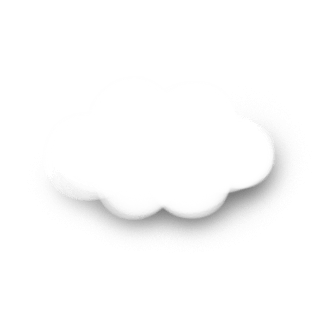 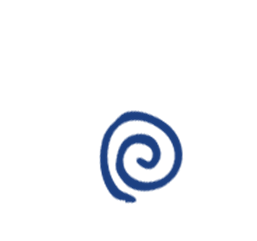 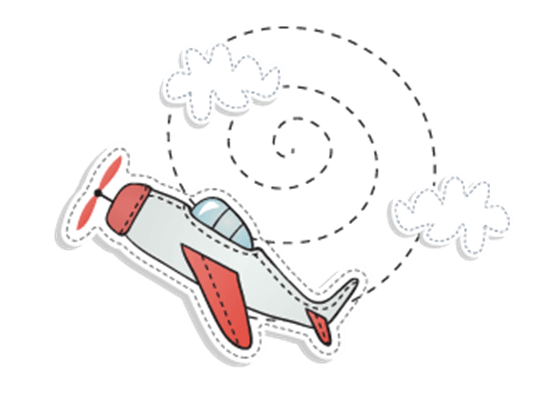 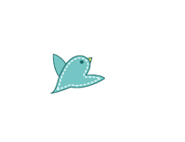 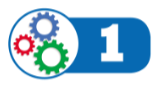 Gieo ngẫu nhiên xúc xắc một lần
a) Viết tập hợp A gồm các kết quả có thể xảy ra đối với mặt xuất hiện của xúc xắc.
b) Xét biến cố “Mặt xuất hiện của xúc xắc có số chấm là số chẵn”. Nêu những kết quả thuận lợi cho biến cố đó.
c) Tìm tỉ số của số kết quả thuận lợi cho biến cố trên và số phần tử của tập hợp A.
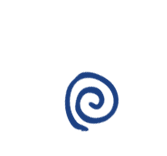 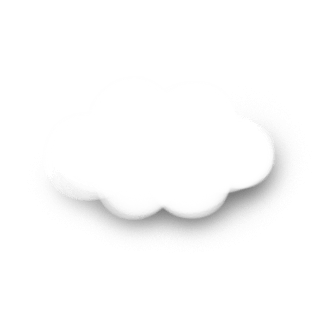 Kết quả:
Xác suất của biến cố “Mặt xuất hiện của xúc xắc có số chấm là số chẵn” trong trò chơi trên.
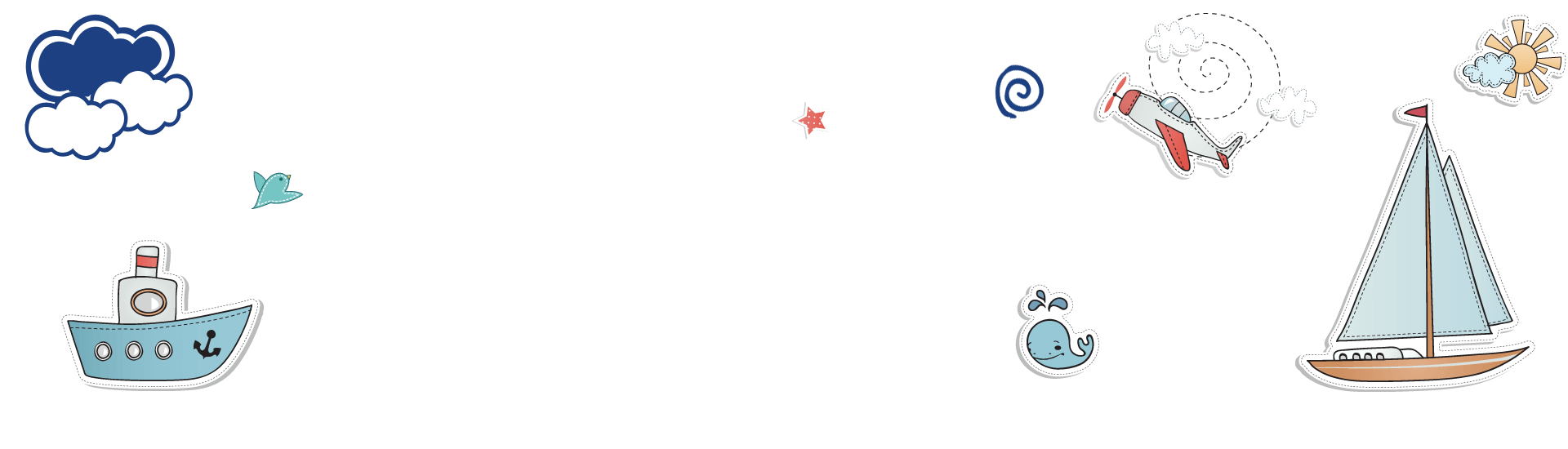 Xác suất của một biến cố trong trò chơi gieo xúc xắc là gì?
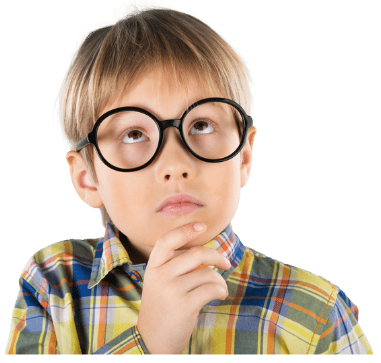 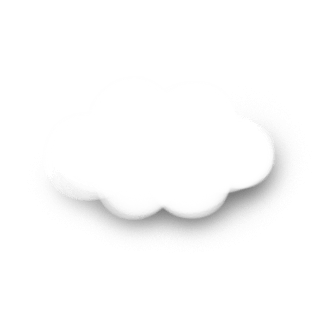 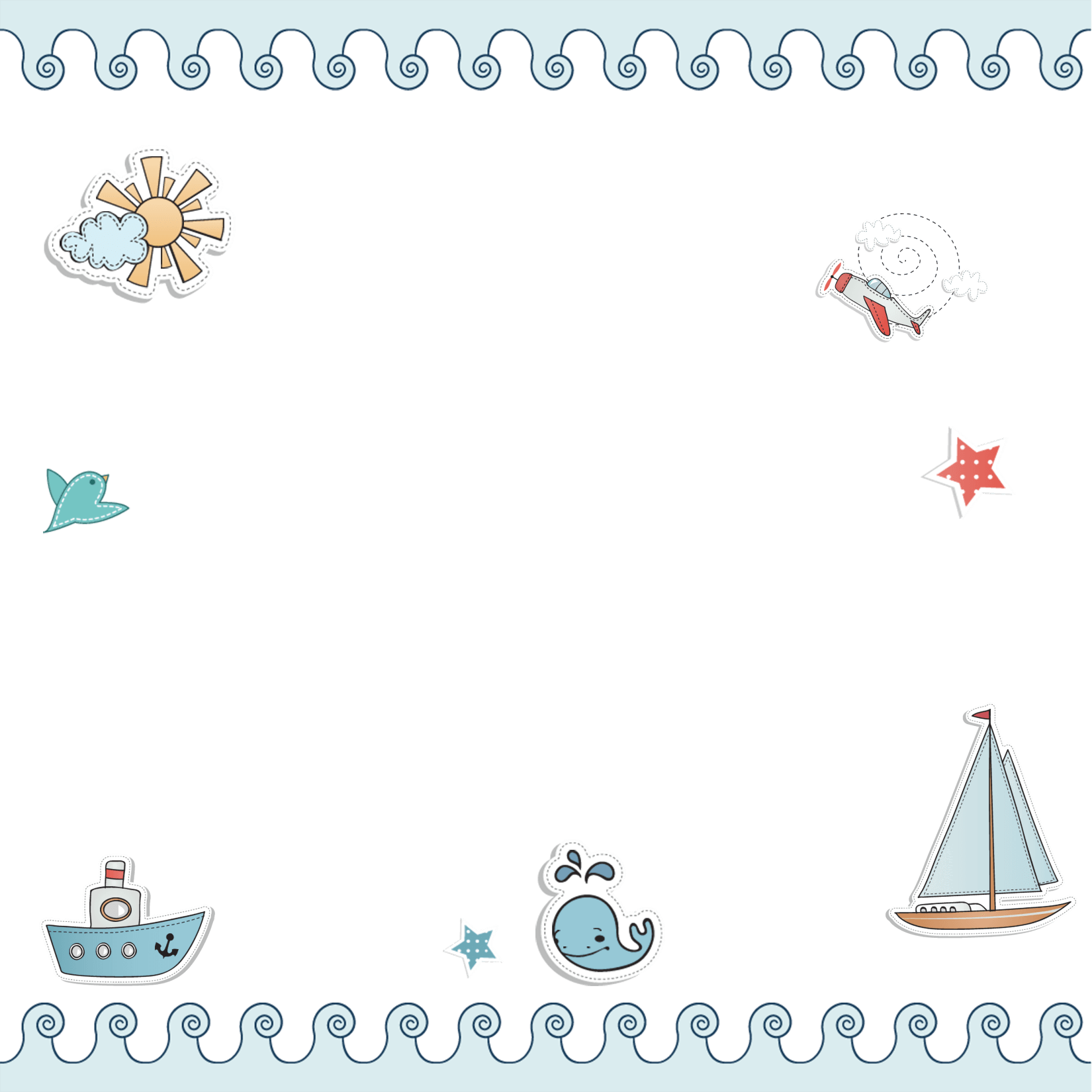 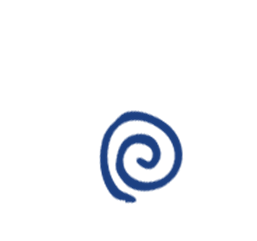 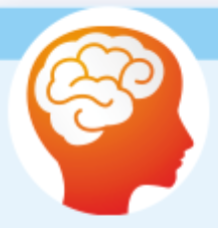 Xác suất của một biến cố trong trò chơi gieo xúc xắc bằng tỉ số của số các kết quả thuận lợi cho biến cố và số các kết quả có thể xảy ra đối với mặt xuất hiện của xúc xắc.
Abc
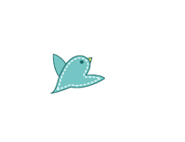 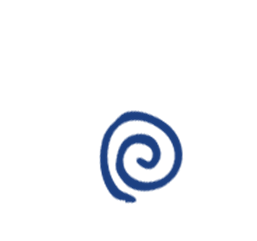 Gieo ngẫu nhiên xúc xắc một lần
Ví dụ 1
a) Tìm số phần tử của tập hợp A gồm các kết quả có thể xảy ra đối với mặt xuất hiện của xúc xắc.
b) Xét biến cố “Mặt xuất hiện của xúc xắc có số chấm là số lẻ”. Tính xác suất của biến cố đó.
Giải:
Tập hợp gồm các kết quả có thể xảy ra đối với mặt xuất hiện của xúc xắc là:
A = {mặt 1 chấm; mặt 2 chấm; mặt 3 chấm; mặt 4 chấm; mặt 5 chấm; mặt 6 chấm}.
Số phần tử của tập hợp A là 6.
Chú ý:
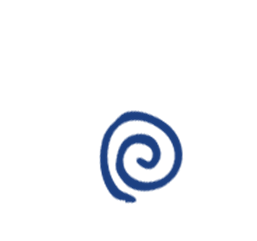 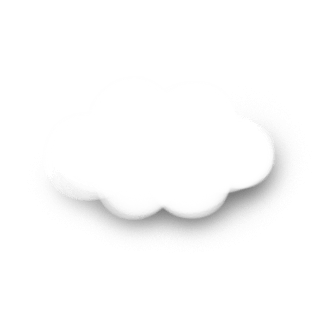 LUYỆN TẬP 1
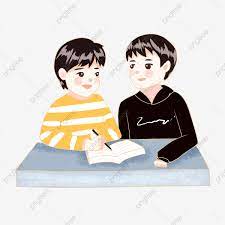 Gieo ngẫu nhiên xúc xắc một lần. Tính xác suất của biến cố:
 “Mặt xuất hiện của xúc xắc có số chấm là hợp số”.
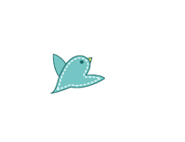 Trả lời:
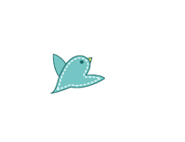 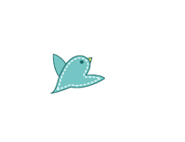 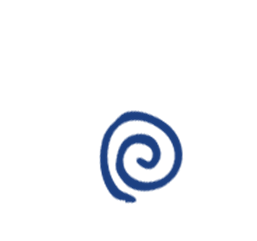 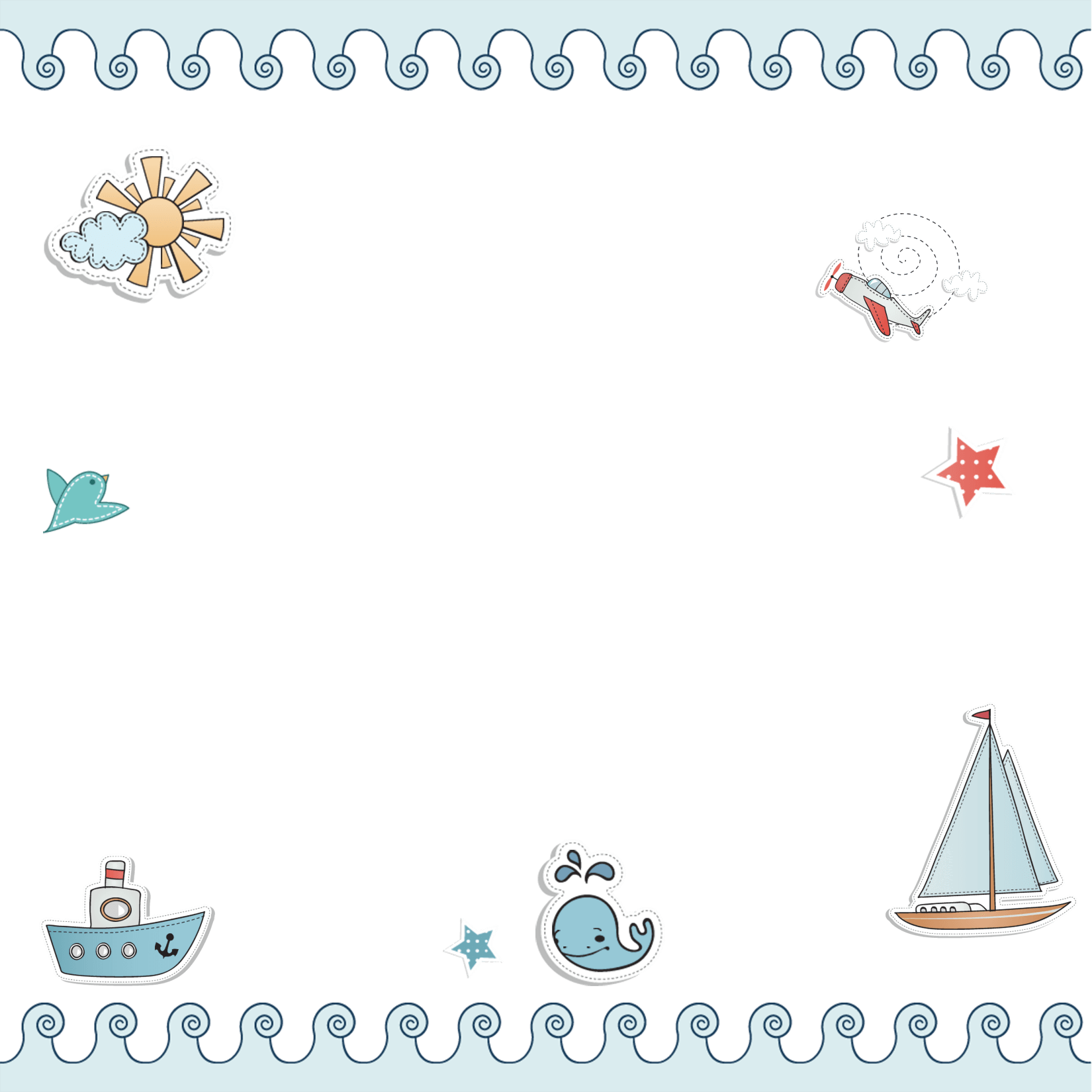 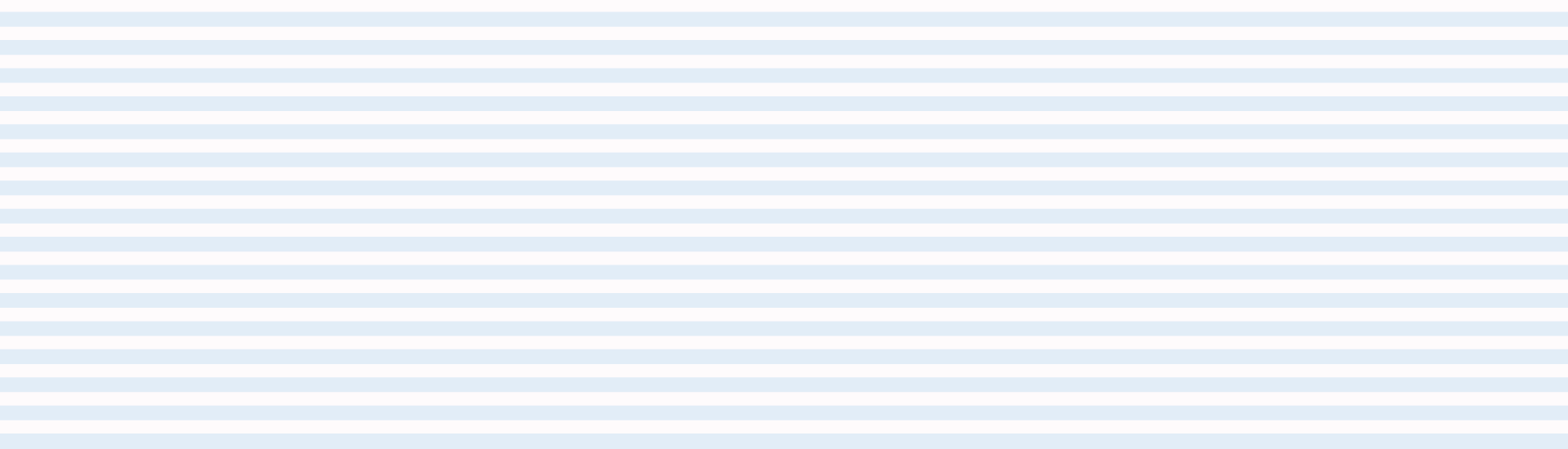 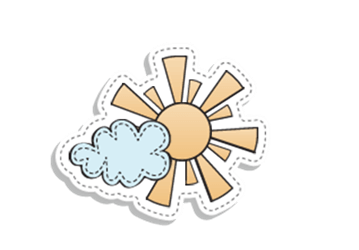 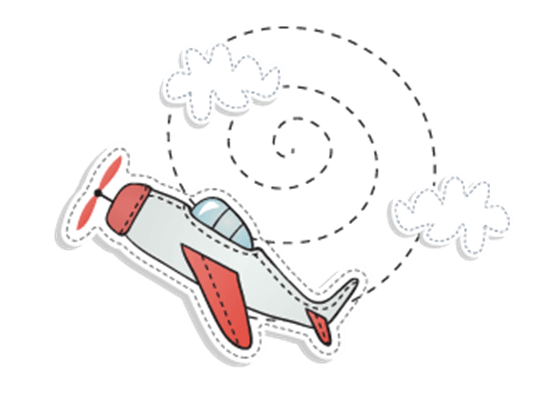 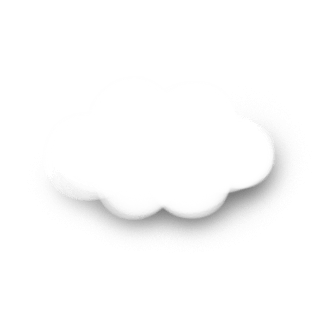 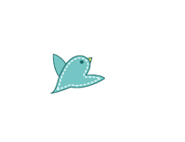 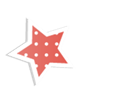 02
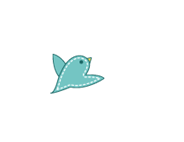 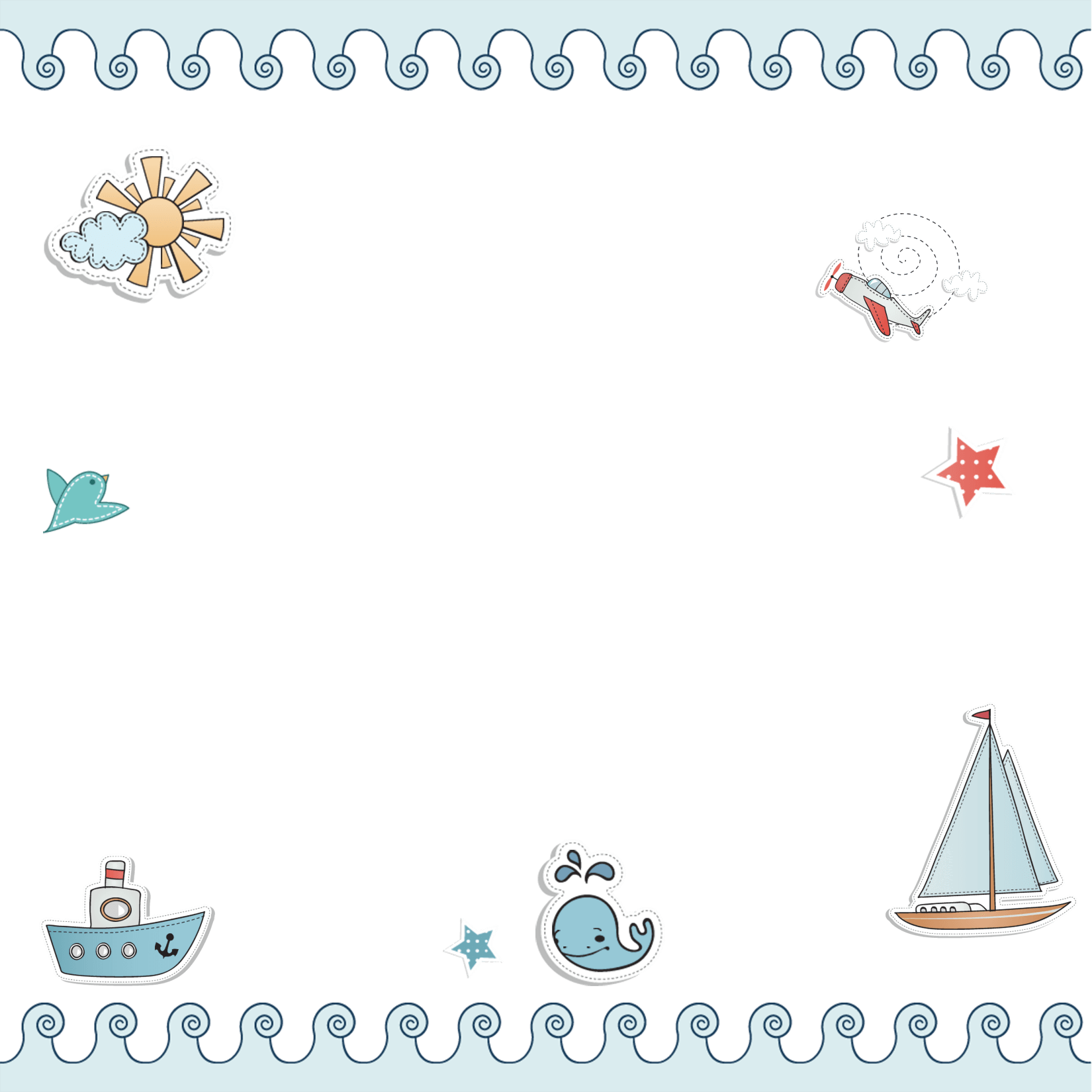 XÁC SUẤT CỦA BIẾN CỐ TRONG 
TRÒ CHƠI RÚT THẺ TỪ TRONG HỘP
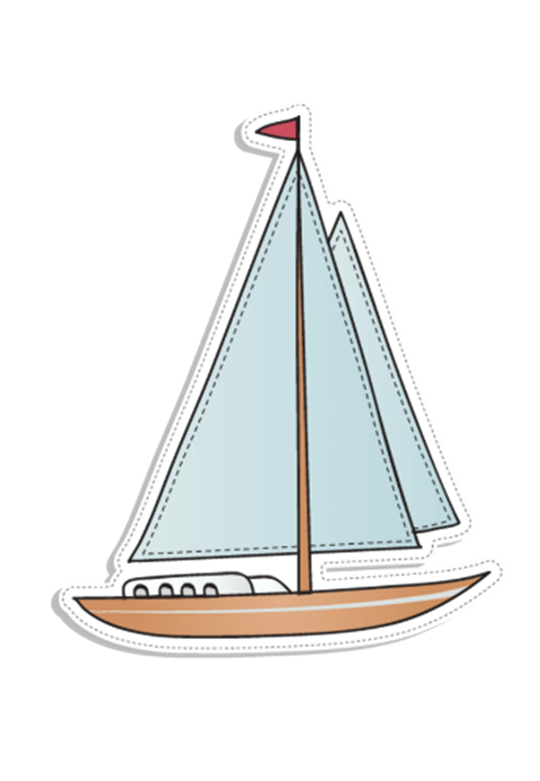 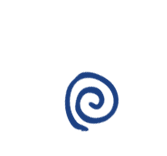 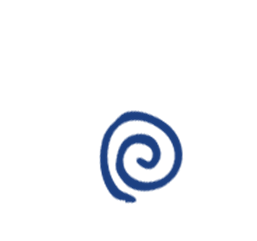 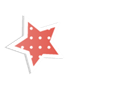 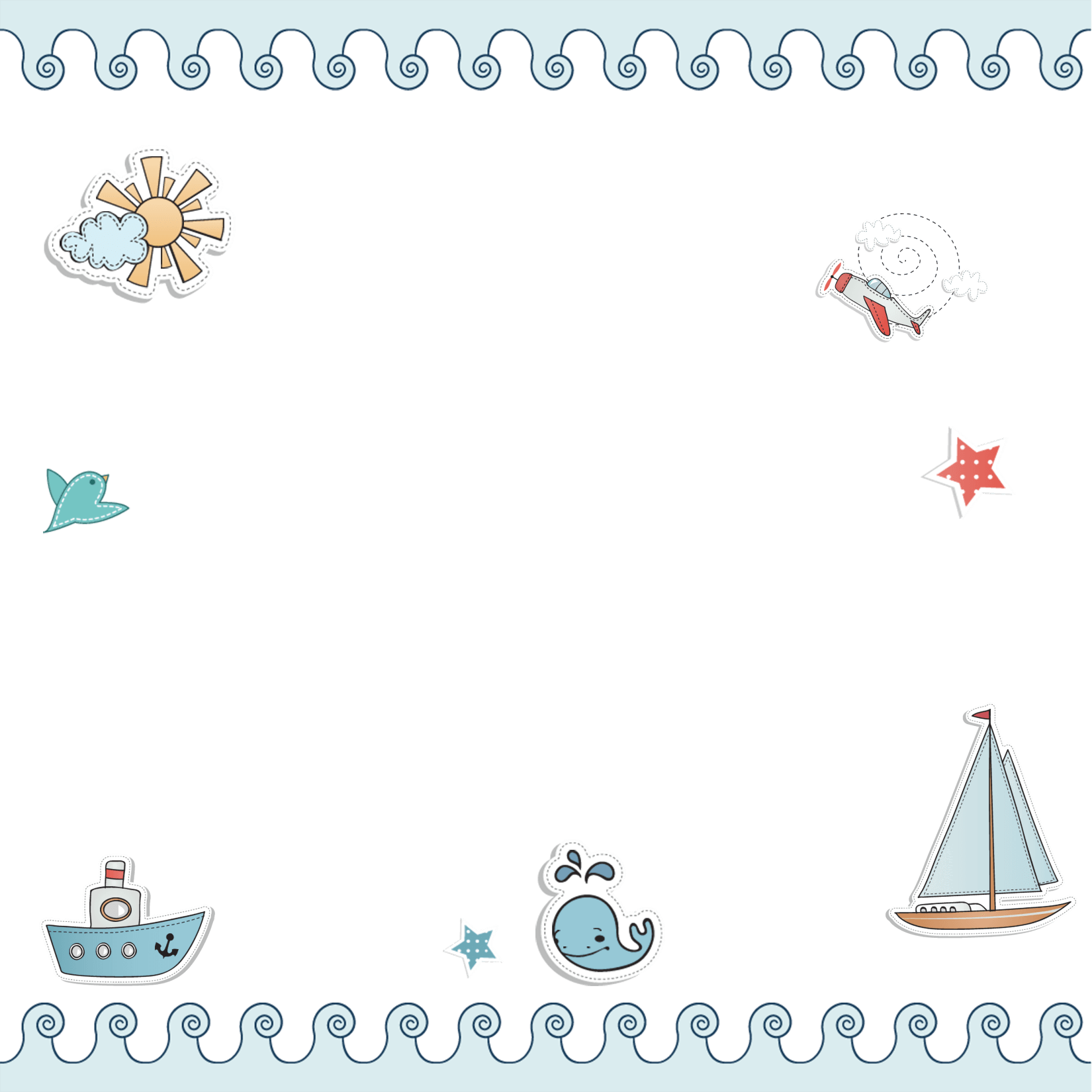 Thảo luận nhóm 4
Kết quả có thể xảy ra trong trò chơi rút thẻ từ hộp
Hoạt động nhóm 4 và thảo luận theo kĩ thuật khăn trải bàn:
Ôn lại khái niệm về biến cố trong trò chơi rút thẻ từ trong hộp
Biến cố ngẫu nhiên trong trò chơi rút thẻ từ trong hộp.
Kết quả thuận lợi cho 
biến cố trong trò chơi rút thẻ từ trong hộp.
Khái niệm về biến cố trong trò chơi rút thẻ
Tập hợp A gồm các kết quả có thể xảy ra đối với số xuất hiện trên thẻ được rút ra trong trò chơi rút thẻ từ trong hộp.
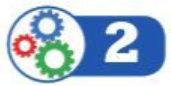 Một hộp có 12 chiếc thẻ cùng loại, mỗi thẻ được ghi một trong các số 1,2, 3,…, 12; hai thẻ khác nhau thì hai số khác nhau. Rút ngẫu nhiên một chiếc thẻ trong hộp.
Viết tập hợp B gồm các kết quả có thể xảy ra đối với số xuất hiện trên thẻ được rút ra.
Xét biến cố “Số xuất hiện trên thẻ được rút ra là số chia hết cho 3”. Nêu những kết quả thuận lợi cho biến cố đó.
Tìm tỉ số của số các kết quả thuận lợi cho biến cố trên và phần tử của tập hợp B.
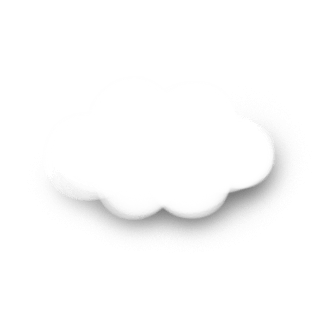 Kết quả:
Xác suất của biến cố “Số xuất hiện trên thẻ được rút ra là số chia hết cho 3” trong trò chơi trên.
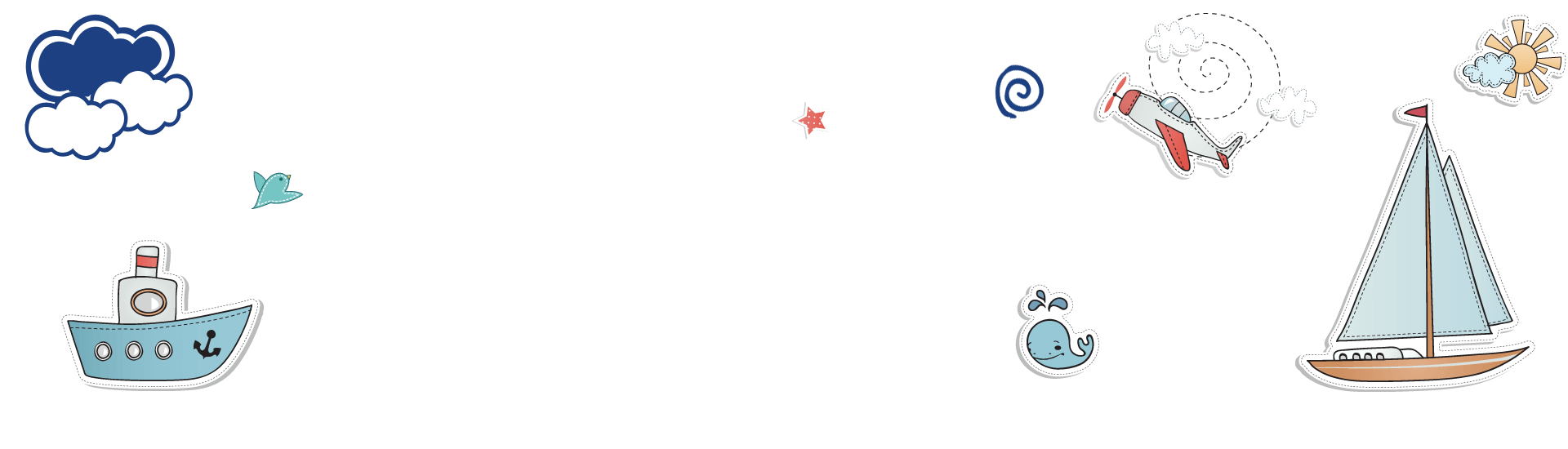 Xác suất của một biến cố trong trò chơi rút thẻ từ trong hộp là gì?
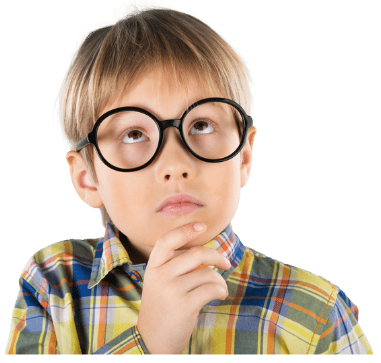 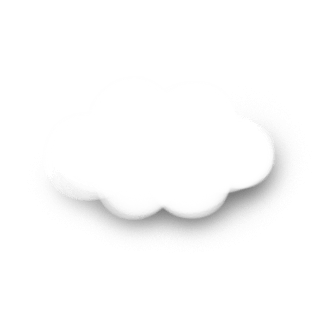 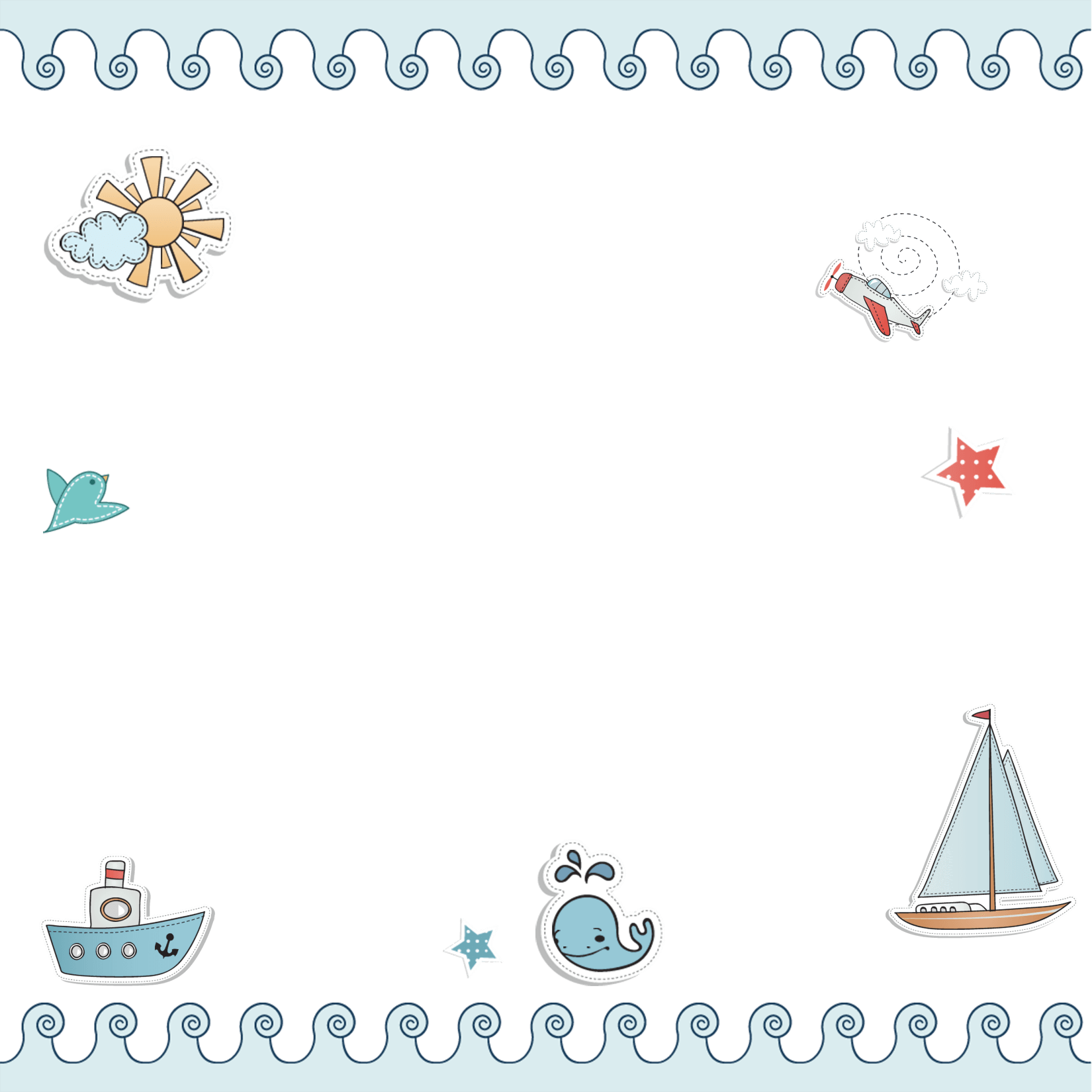 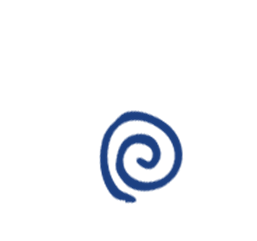 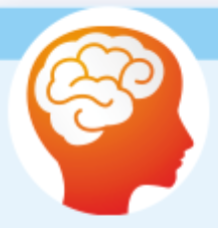 Xác suất của một biến cố trong trò chơi gieo xúc xắc bằng tỉ số của số các kết quả thuận lợi cho biến cố và số các kết quả có thể xảy ra đối với số xuất hiện trên thẻ được rút ra
Abc
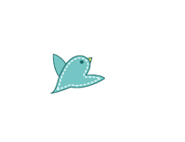 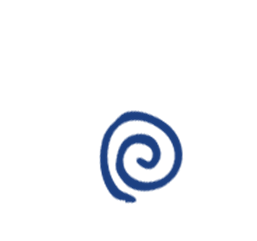 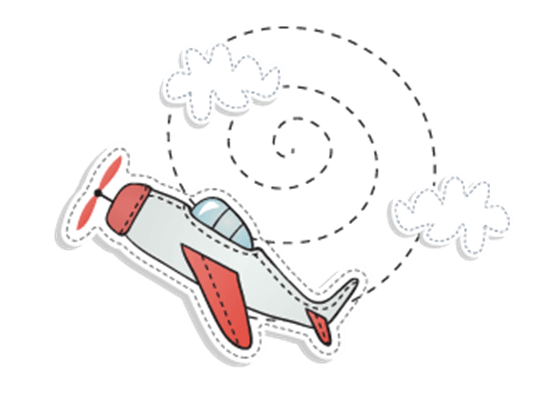 Ví dụ 2
Một hộp có 12 chiếc thẻ cùng loại, mỗi thẻ được ghi một trong các số 1, 2, 3,..., 12; hai thẻ khác nhau thì ghi hai số khác nhau. Rút ngẫu nhiên một thẻ trong hộp.
a) Tìm số phần tử của tập hợp B gồm các kết quả có thể xảy ra đối với số xuất hiện trên thẻ được rút ra.
b) Xét biến cố “Số xuất hiện trên thẻ được rút ra là số nguyên tố”. Tính xác suất của biến cố đó.
Giải:
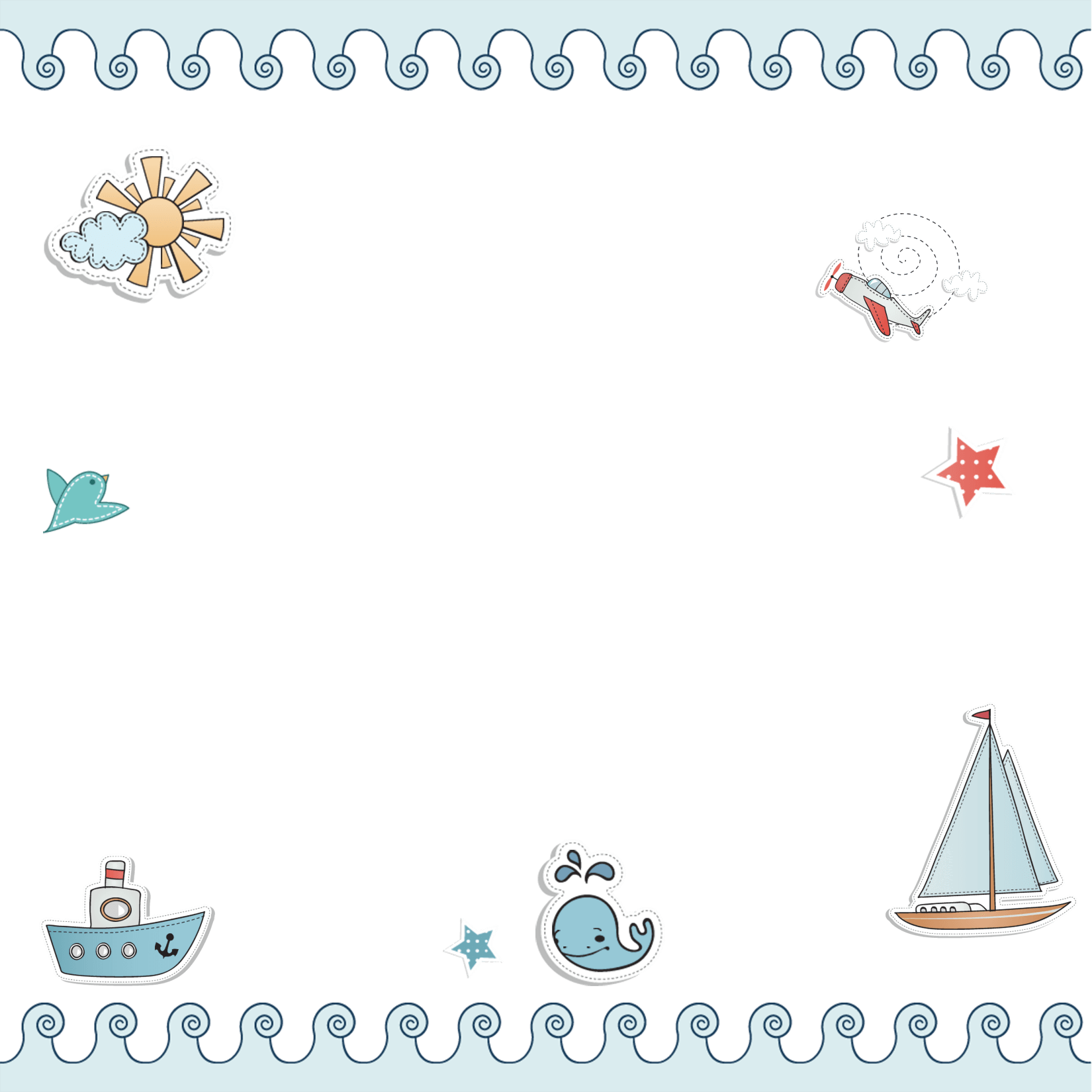 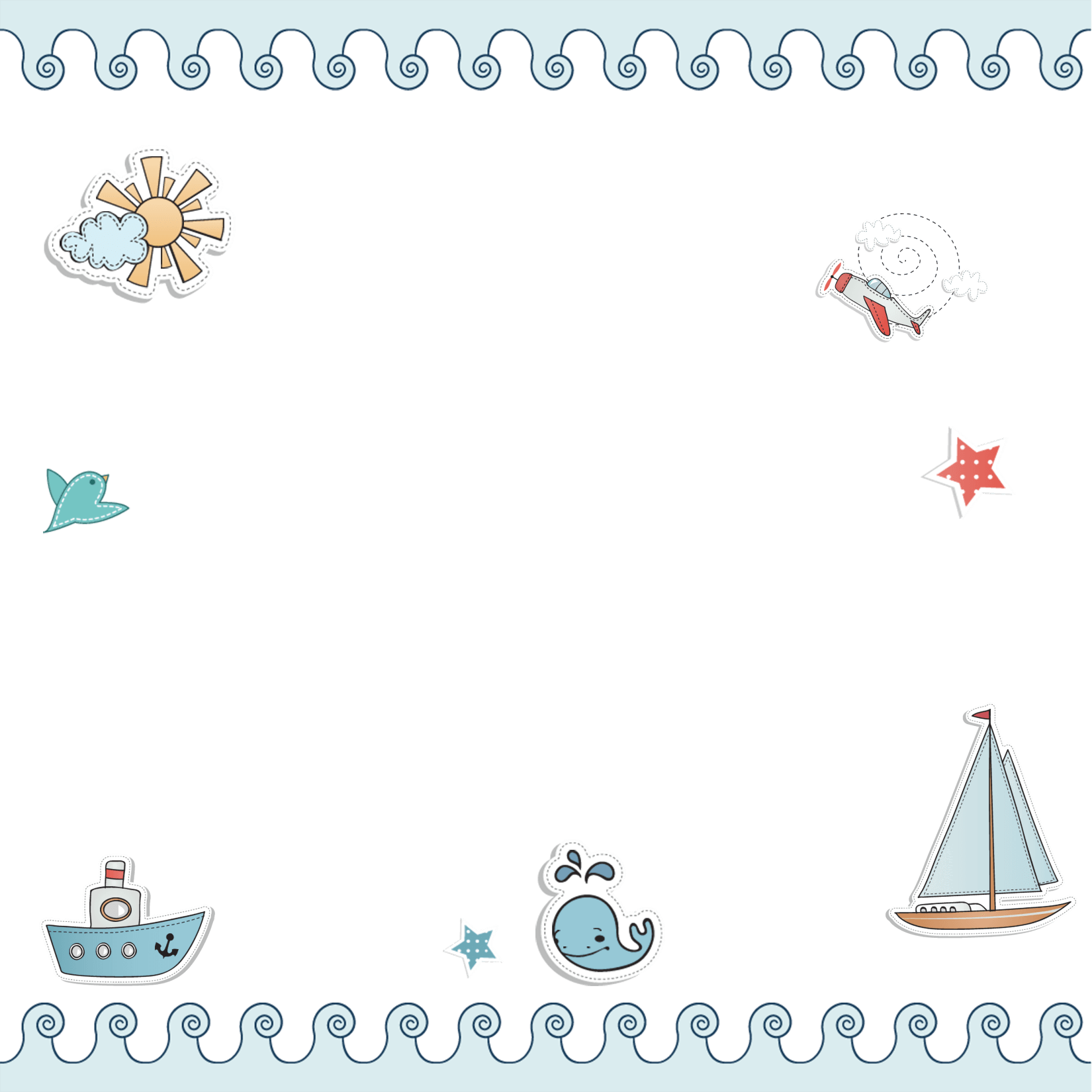 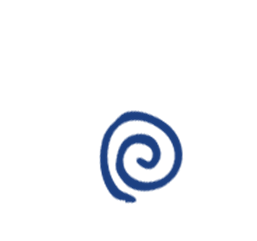 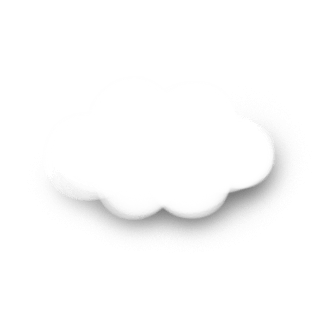 LUYỆN TẬP 2
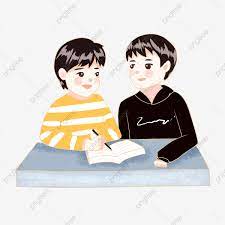 Rút ngẫu nhiên một thẻ trong hộp có 12 chiếc thẻ đã nêu ở Ví dụ 2. Tính xác xuất của biến cố “Số xuất hiện trên thẻ được rút ra là số không chia hết cho 3”.
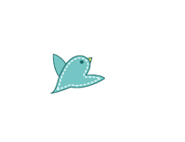 Trả lời:
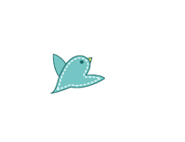 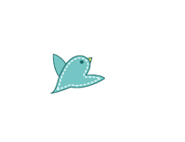 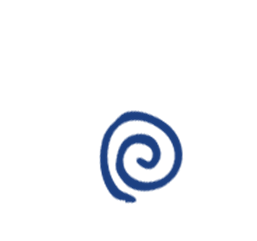 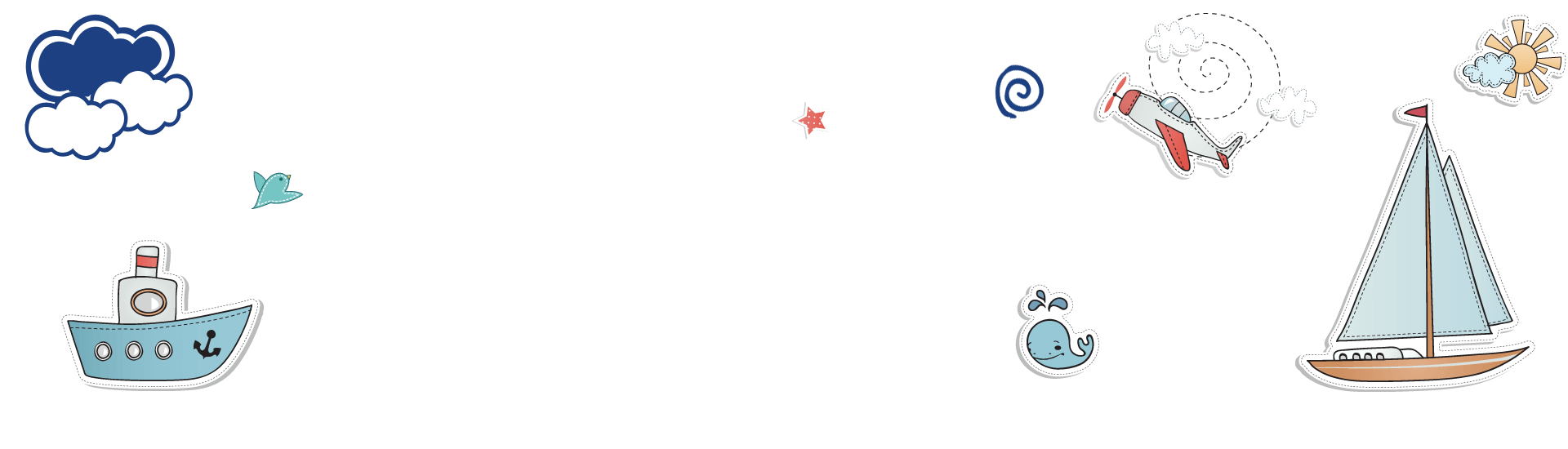 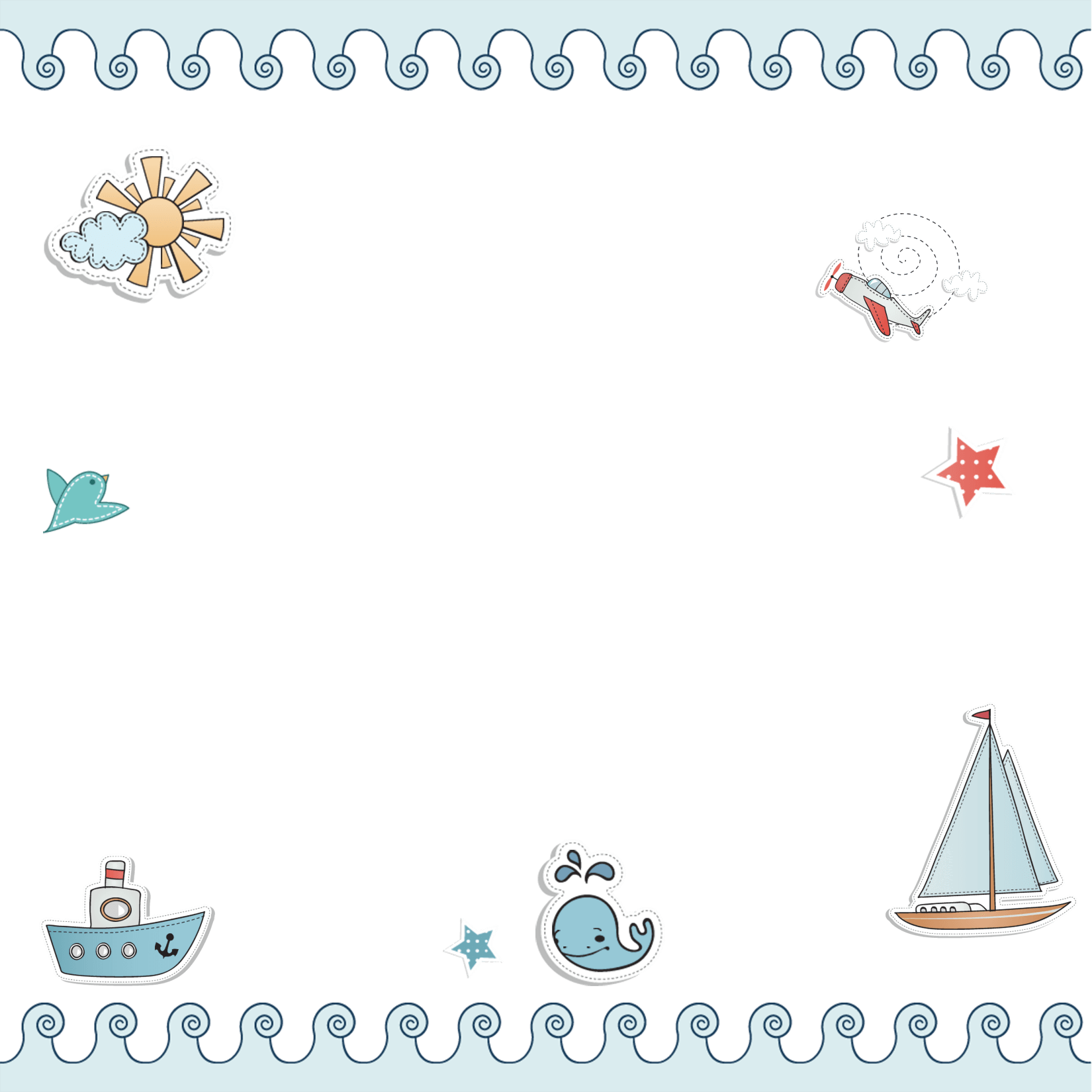 LUYỆN TẬP
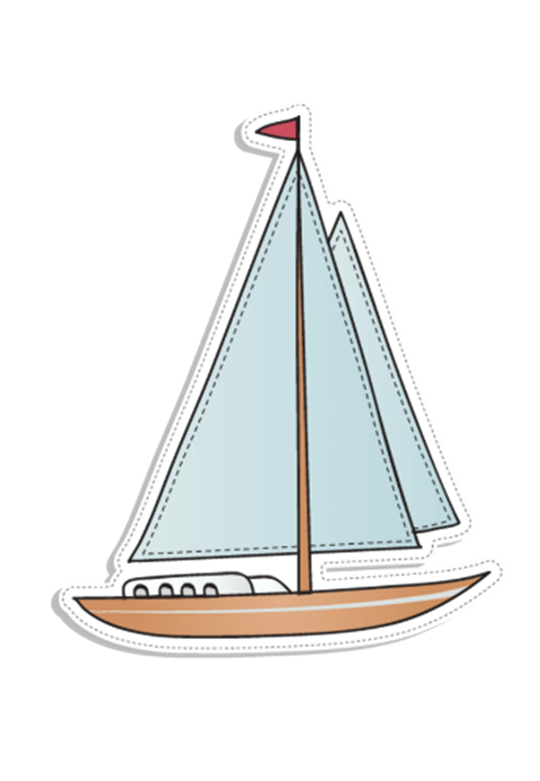 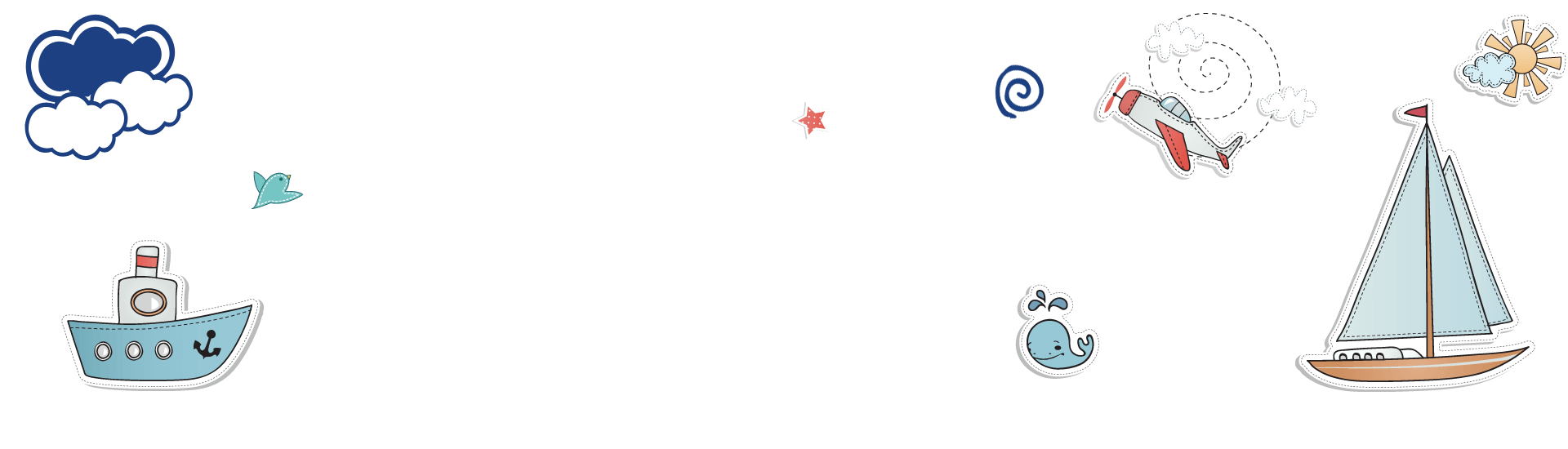 Tính xác suất của mỗi biến cố sau:
a) Mặt xuất hiện của xúc xắc có số chấm là số nguyên tố.
b) Mặt xuất hiện của xúc xắc có số chấm là số chia 4 dư 1.
Bài 1
Kết quả:
Bài 2
Một hộp có 52 chiếc thẻ cùng loại, mỗi thẻ được ghi một trong các số 1, 2, 3, ..., 51, 52: hai thẻ khác nhau thì ghi hai số khác nhau. Rút ngẫu nhiên một thể trong hộp. Tìm số phần tử của tập hợp C gồm các kết quả có thể xảy ra đối với số xuất hiện trên thẻ được rút ra. Sau đó, hãy tính xác suất của mỗi biến cố sau:
"Số xuất hiện trên thẻ được rút ra là số có một chữ số tự nhiên.
b) “Số xuất hiện trên thẻ được rút ra là số khi chia cho 4 và 5 đều có số dư là 1";
c) "Số xuất hiện trên thẻ được rút ra là số có tổng các chữ số bằng 4”
Kết quả:
Bài 3
Viết ngẫu nhiên một số tự nhiên có hai chữ số. Tìm số phần tử của tập hợp D gồm các kết quả có thể xảy ra đổi với số tự nhiên được viết ra. Sau đó, hãy tính xác suất của mỗi biến cố sau:
a) “Số tự nhiên được viết ra là bình phương của một số tự nhiên";
b) “Số tự nhiên được viết ra là bội của 15”.
c) “Số tự nhiên được viết ra là ước của 120"
Kết quả:
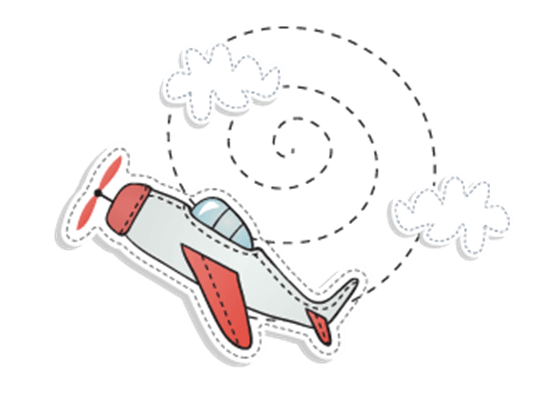 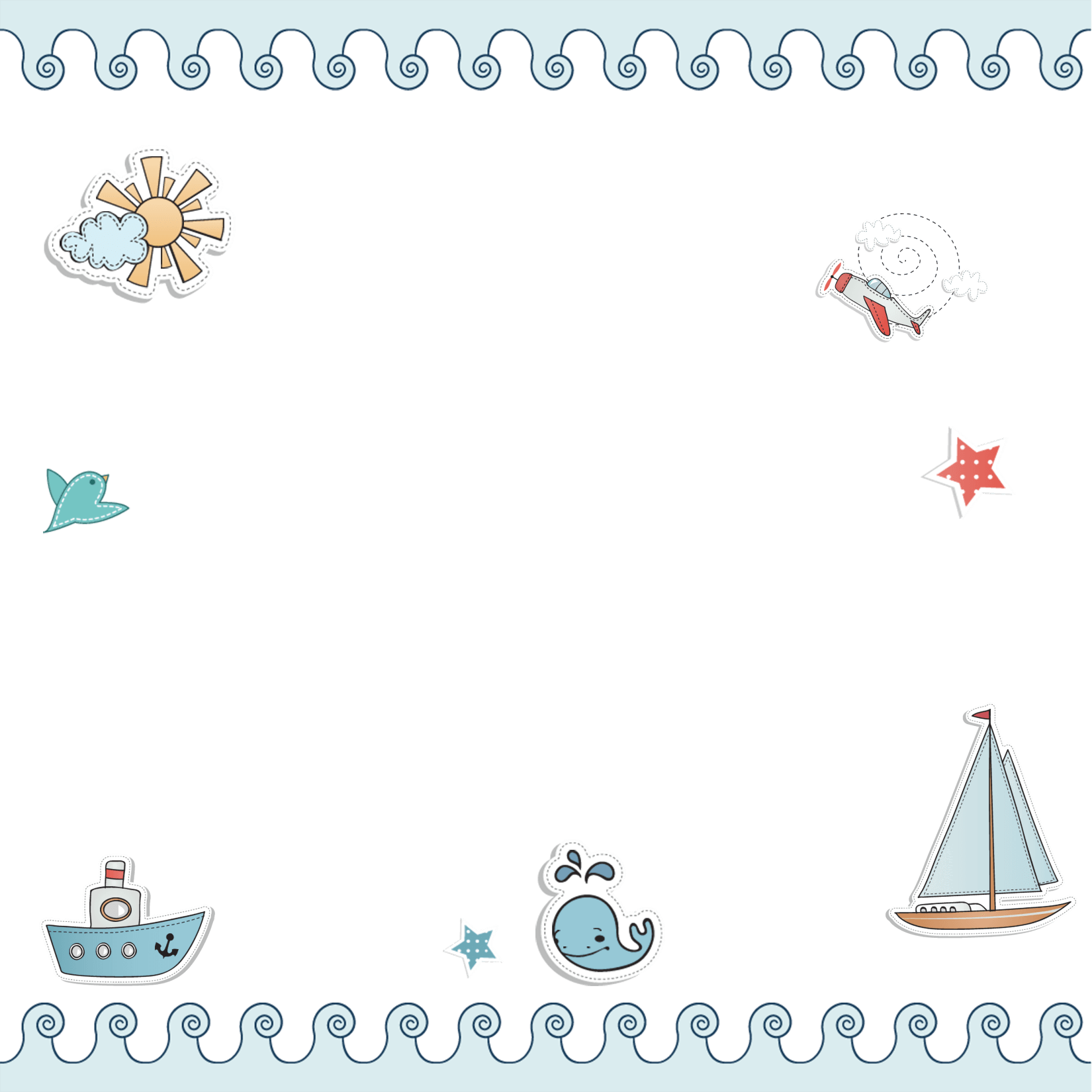 * Lưu ý : Xác suất của một biến cố trong trò chơi viết ngẫu nhiên một số tự nhiên bằng tỉ số của số các kết quả thuận lợi cho biến cố và số các kết quả có thể xảy ra đối với số tự nhiên được viết ra.
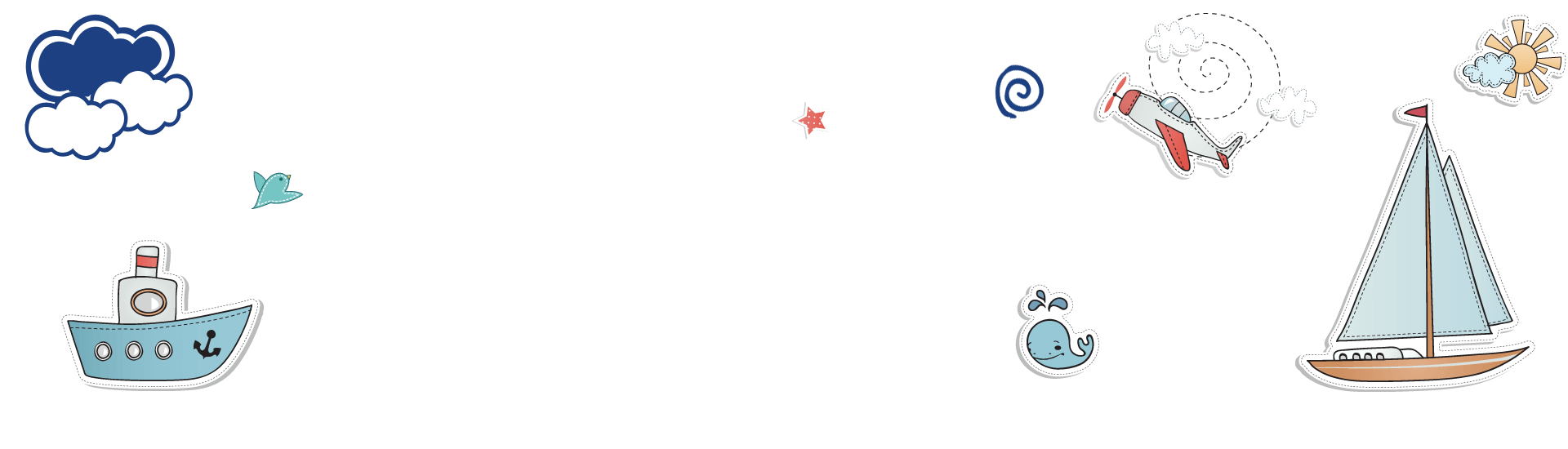 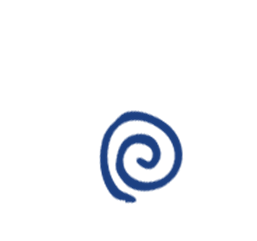 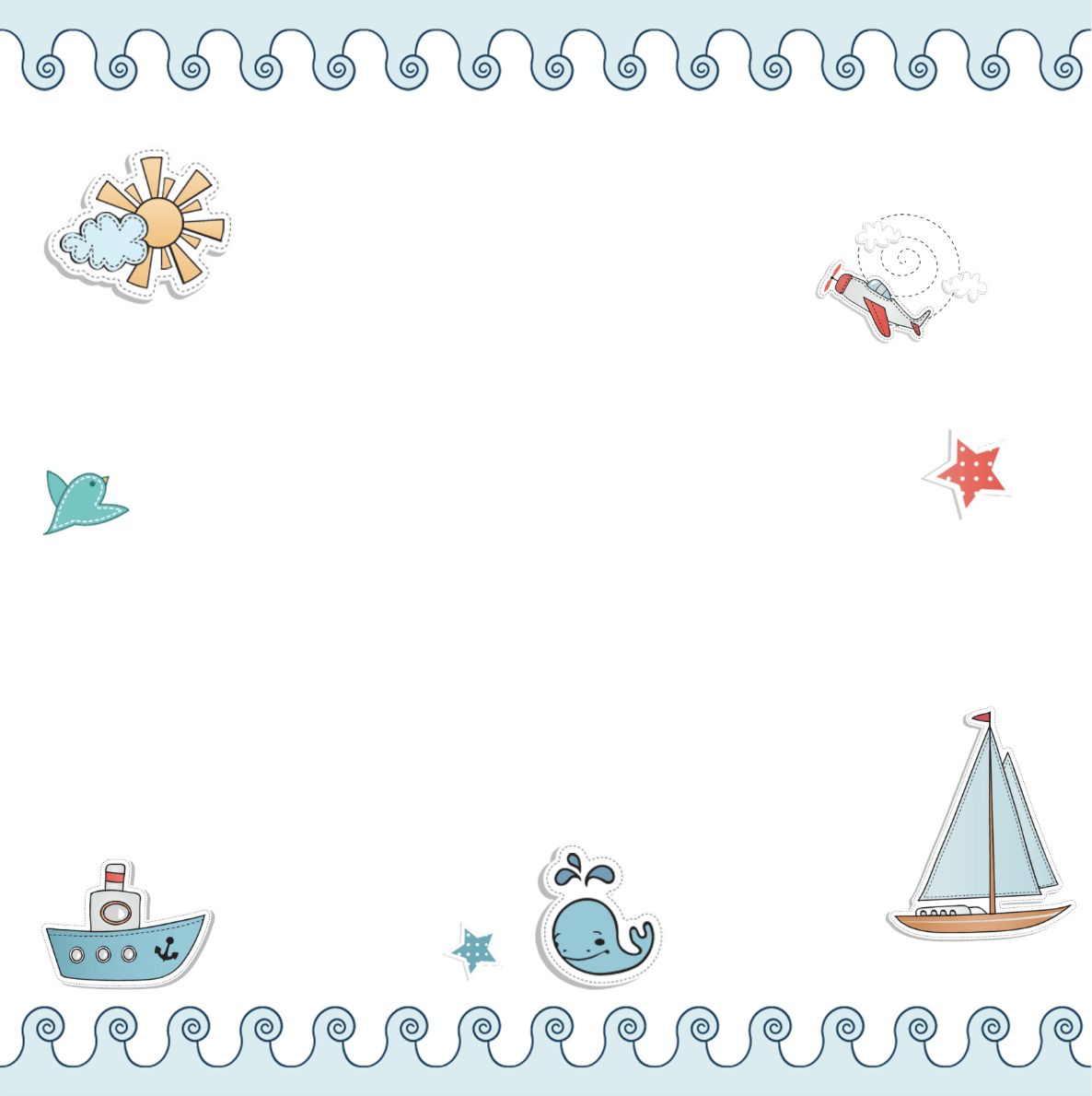 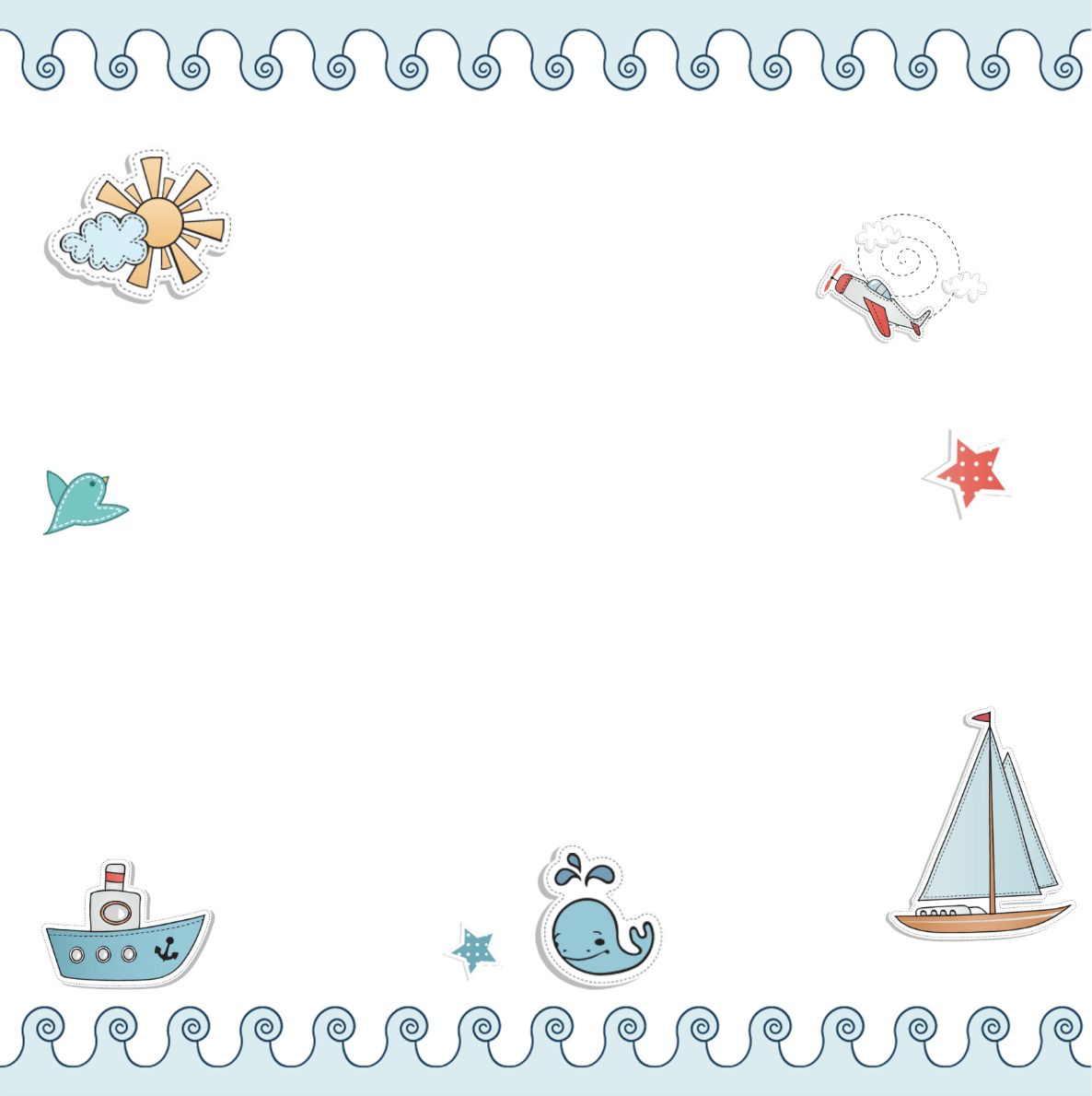 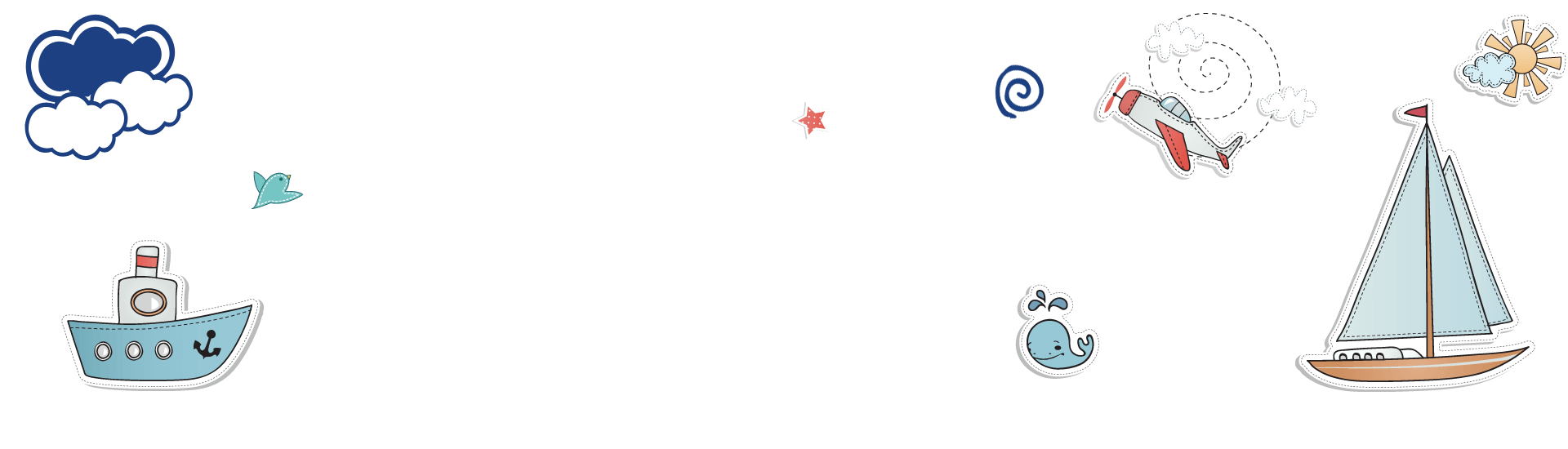 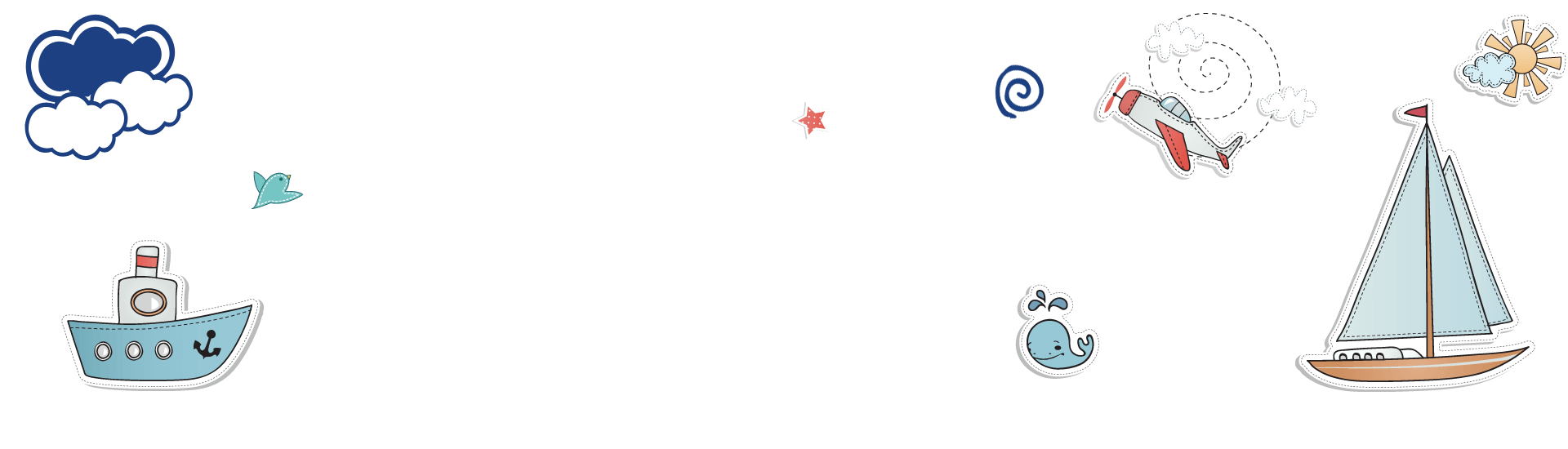 VẬN DỤNG
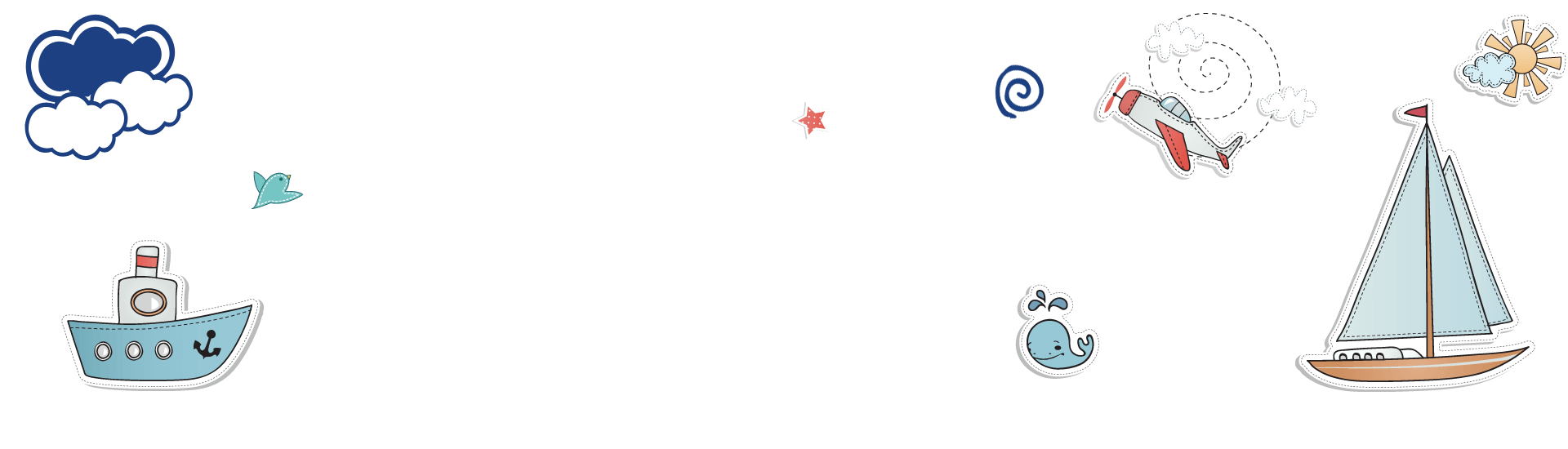 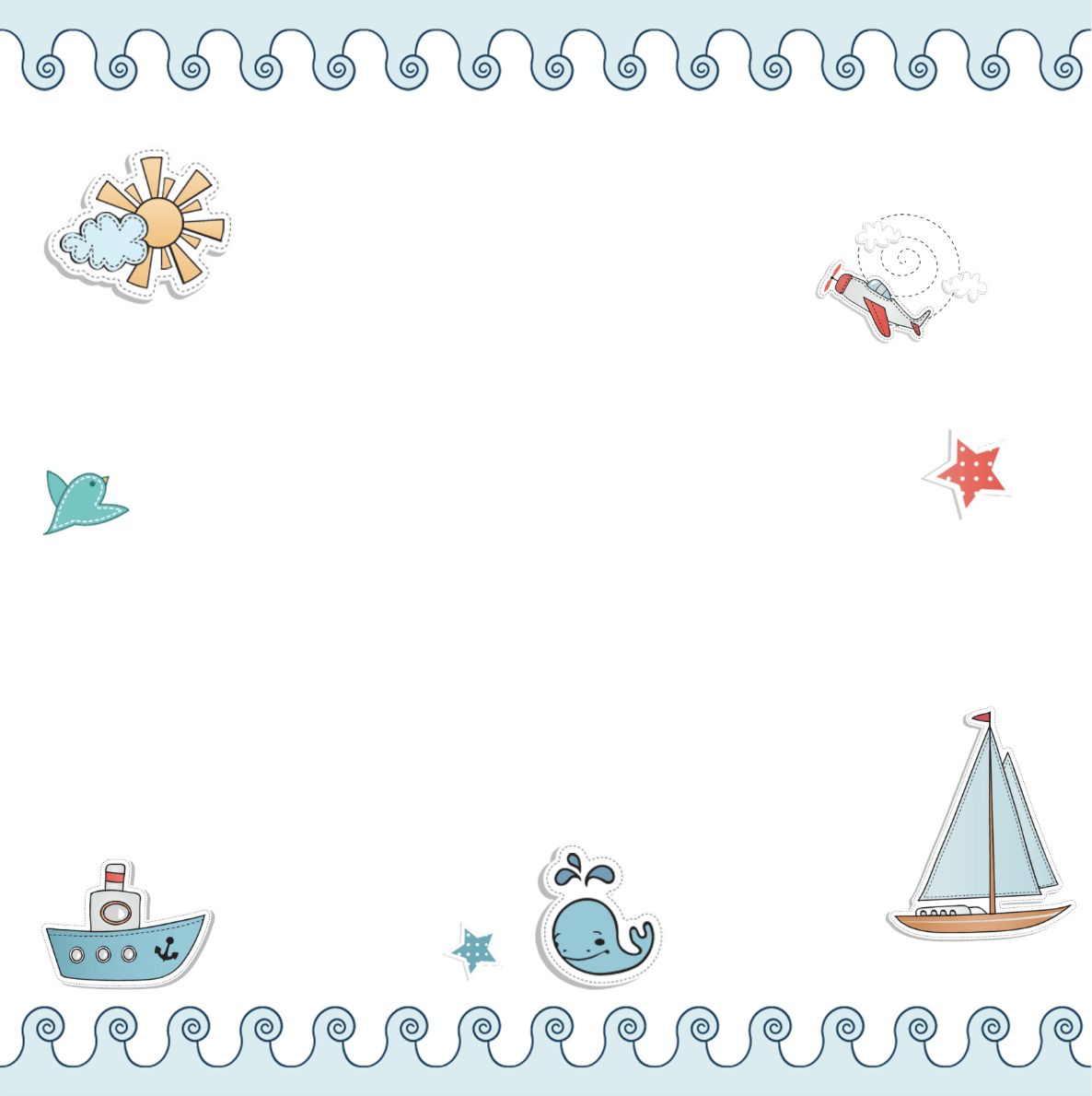 Bài 4
Tổ I của lớp 7D có 5 học sinh nữ là: Ánh, Châu, Hương, Hoa, Ngân và 5 học sinh nam là: Bình. Dũng. Hùng, Huy, Việt. Chọn ra ngẫu nhiên một học sinh trong Tổ I của lớp 7Đ. Tìm số phần tử của tập hợp E gồm các kết quả có thể xảy ra đối với học sinh được chọn ra. Sau đó, hãy tính xác suất của mỗi biến cố sau:
a) “Học sinh được chọn ra là học sinh nữ";
b) “Học sinh được chọn ra là học sinh nam"
Kết quả:
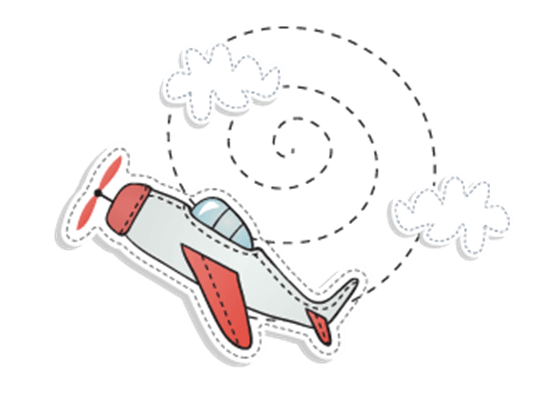 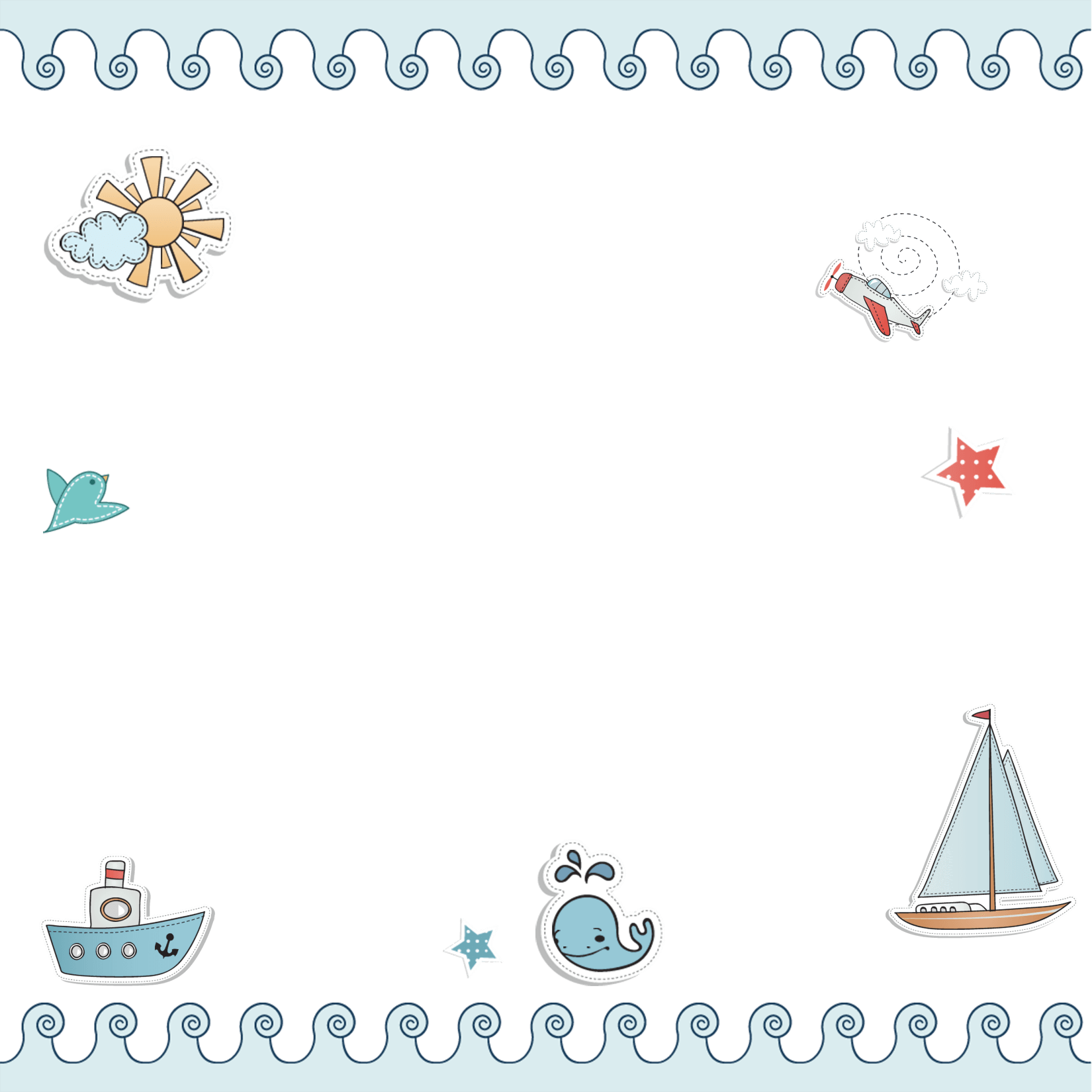 * Lưu ý: Xác suất của một biến cố trong trò chơi chọn ngẫu nhiên một học sinh bằng tỉ số của số các kết quả thuận lợi cho biến cố và số các kết quả có thể xảy ra đối với học sinh được chọn ra.
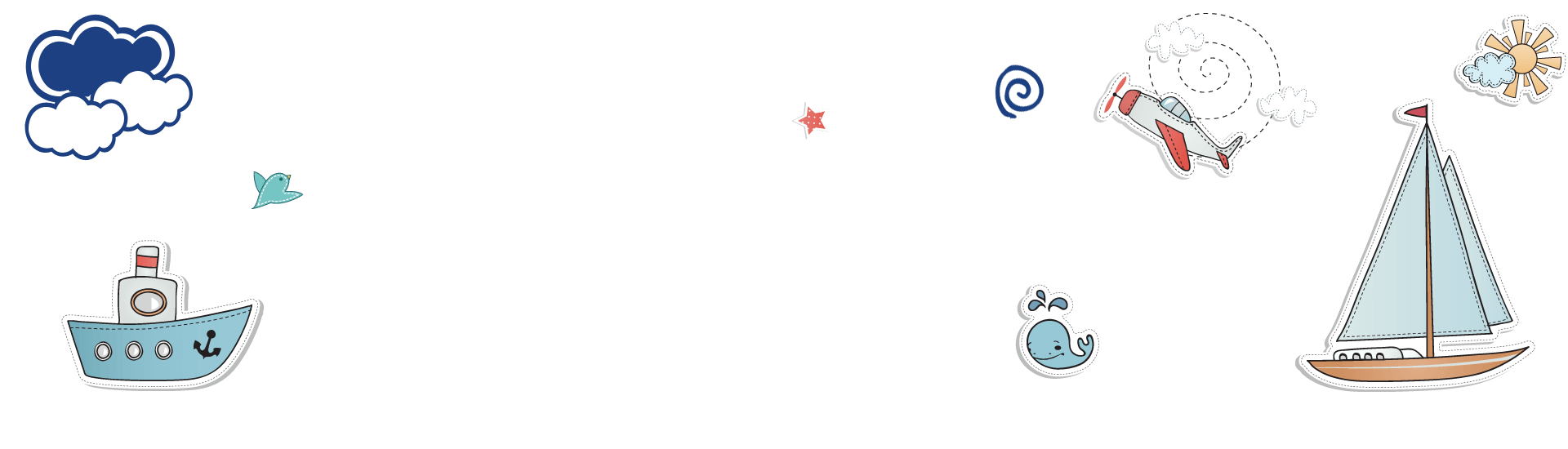 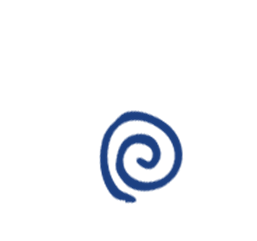 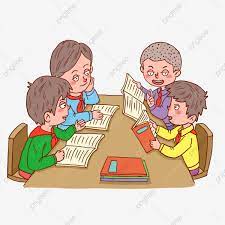 Bài 5
Một nhóm học sinh quốc tế gồm 9 học sinh đến từ các nước; Việt Nam, Ấn Độ, Ai Cập, Brasil, Canada, Tây Ban Nha, Đức, Pháp, Nam Phi mỗi nước chỉ có đúng một học sinh. Chọn ra ngẫu nhiên một học sinh trong nhóm học sinh quốc tế đó. Tìm số phần tử của tập hợp G gồm các kết quả có thể xảy ra đối với học sinh được chọn ra. Sau đó, hãy tính xác suất của mỗi biến cố sau:
a) "Học sinh được chọn ra đến từ châu Á”
b) “Học sinh được chọn ra đến từ châu Âu”
c) “Học sinh được chọn ra đến từ châu Mỹ"
d) “Học sinh được chọn ra đến từ châu Phi”
Kết quả:
Kết quả:
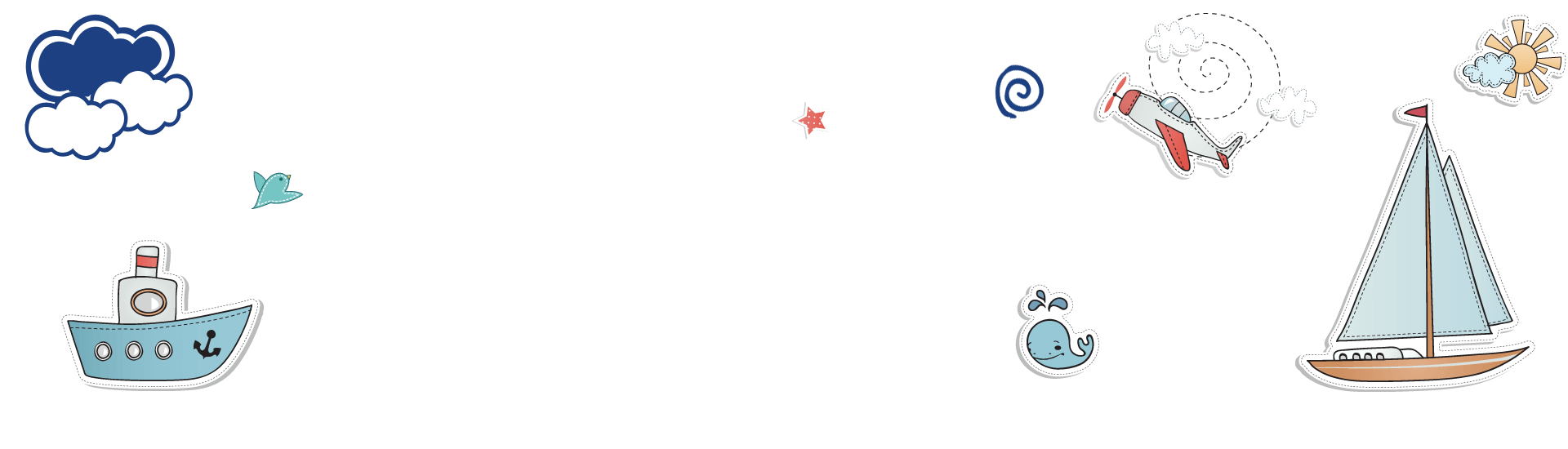 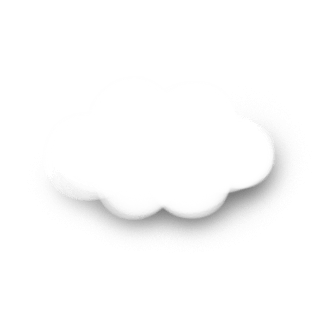 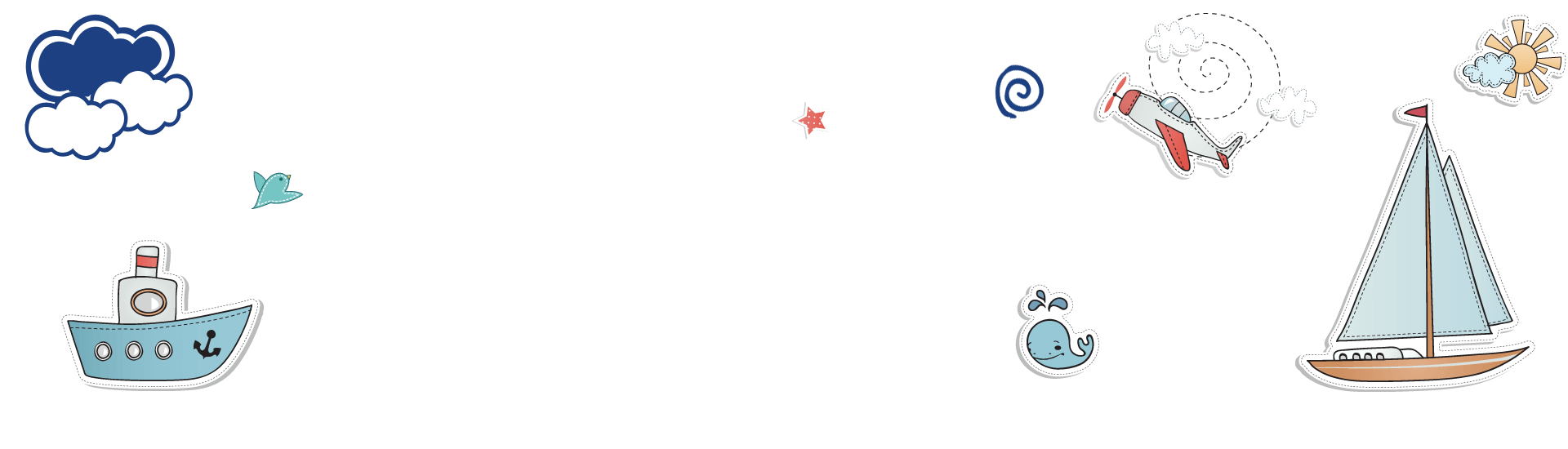 HƯỚNG DẪN VỀ NHÀ
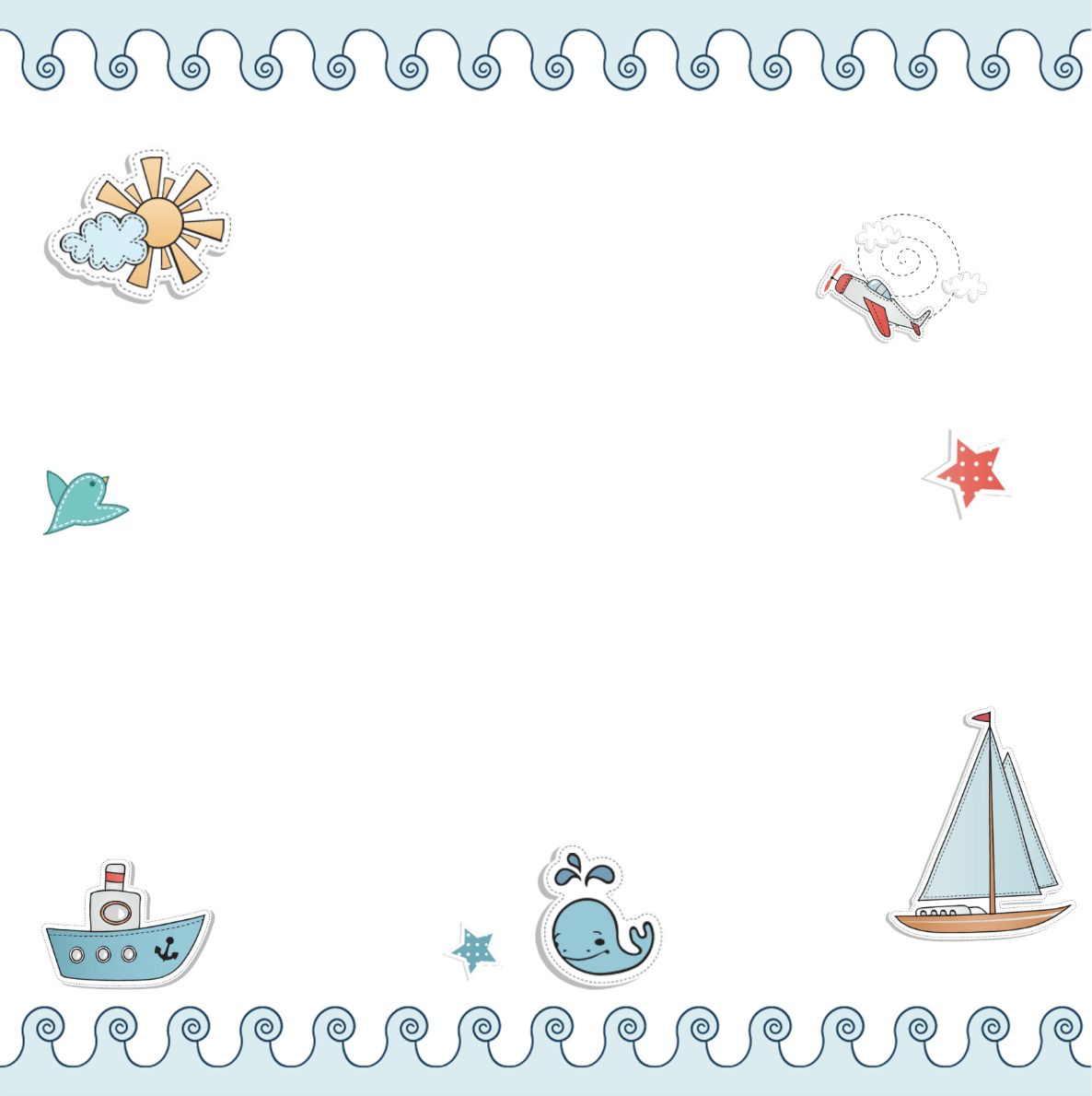 - Ghi nhớ kiến thức trong bài.
- Hoàn thành các bài tập
- Chuẩn bị bài mới “Bài tập cuối chương V”.
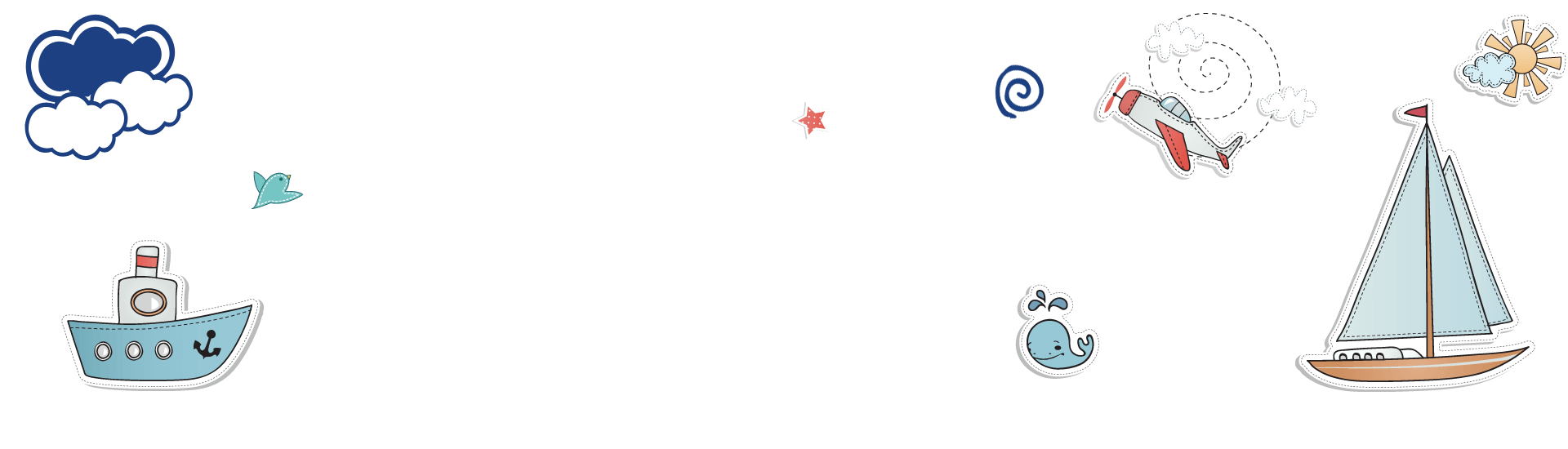 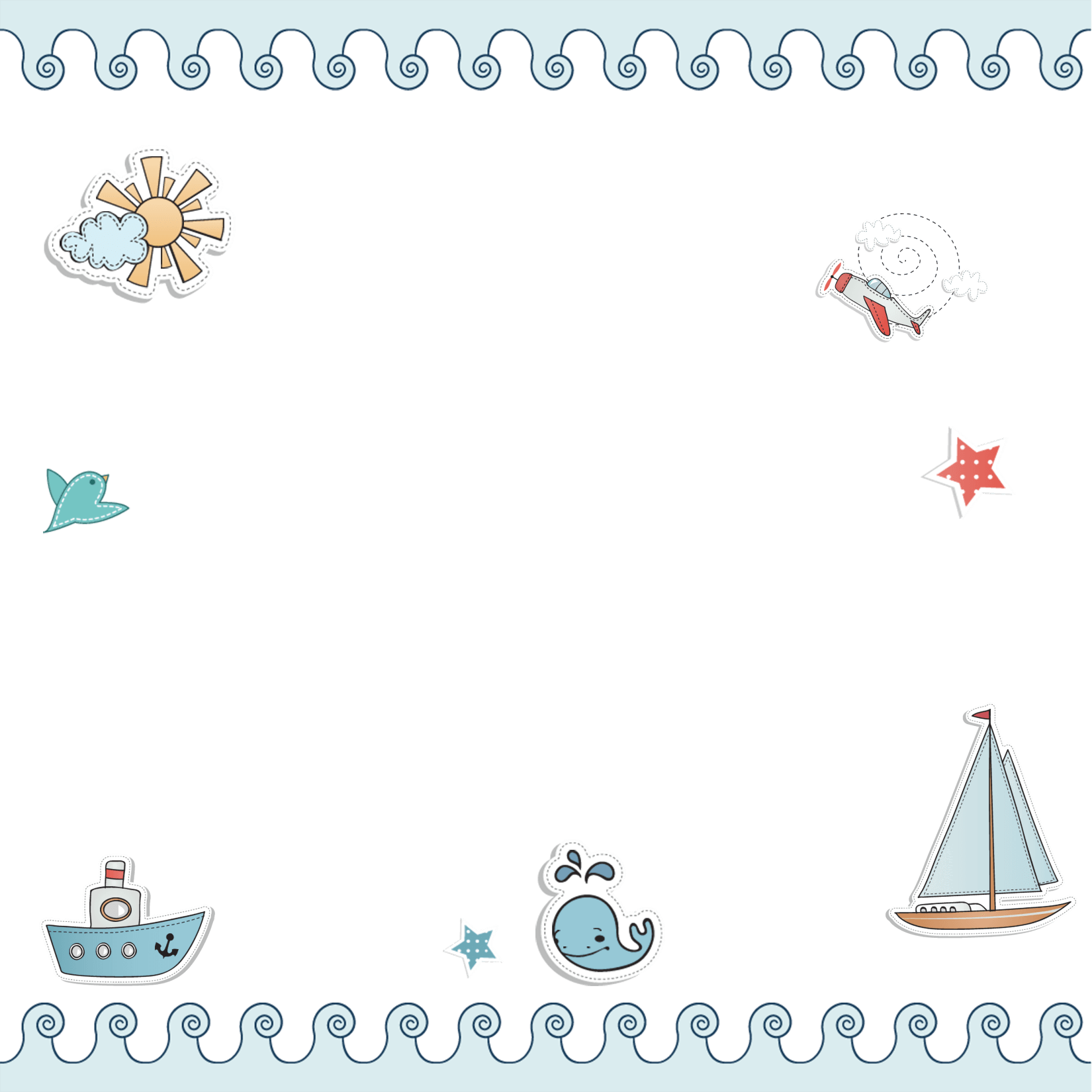 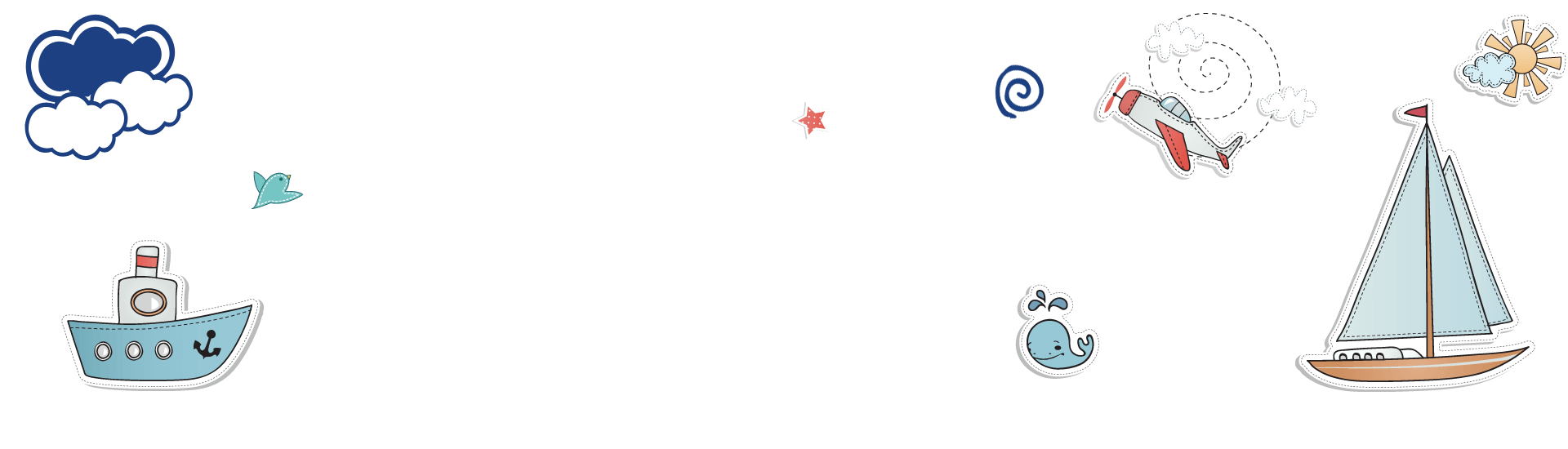 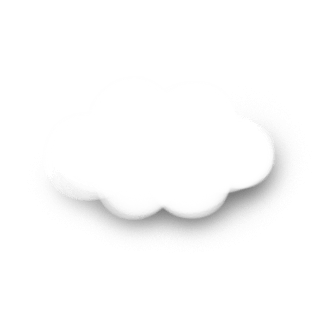 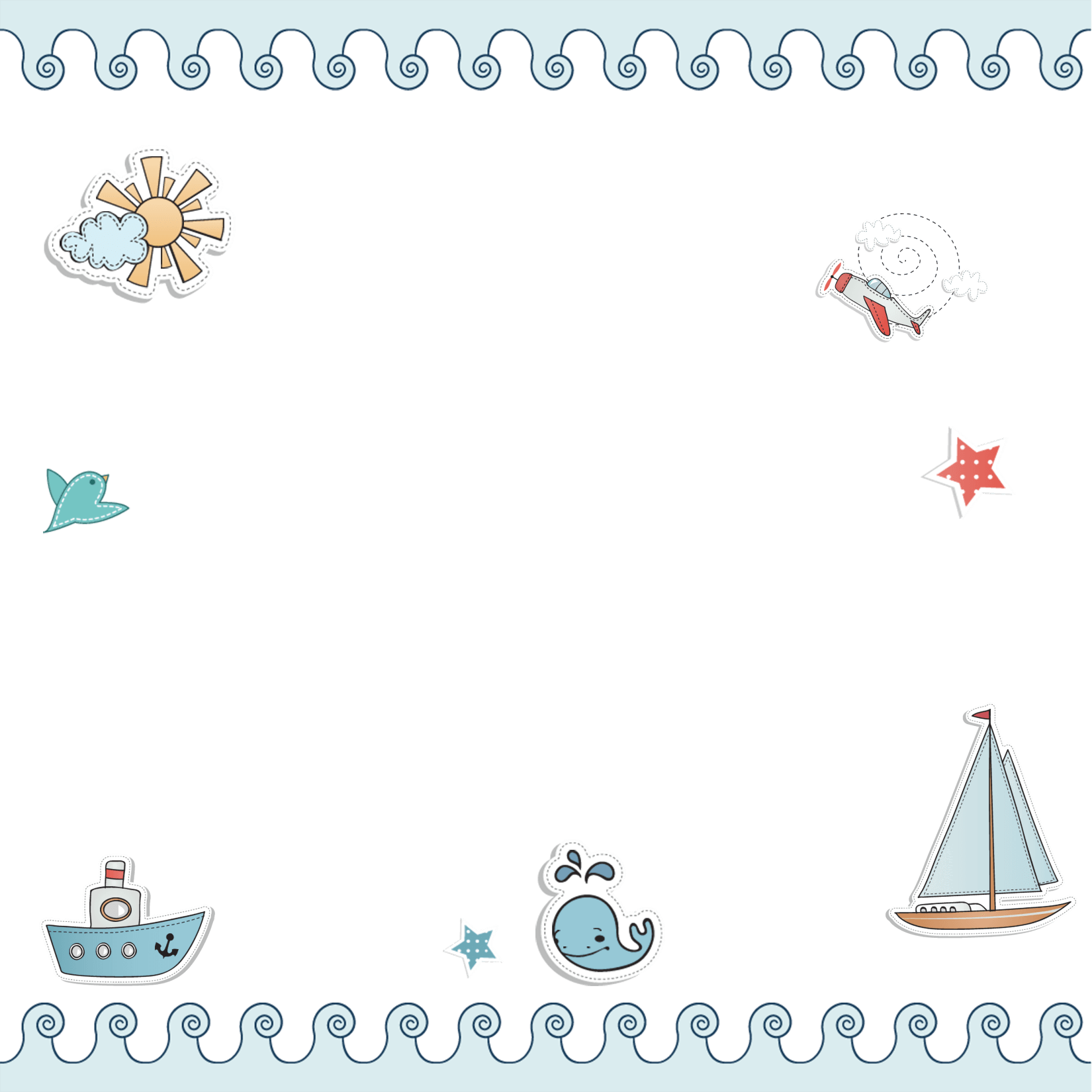 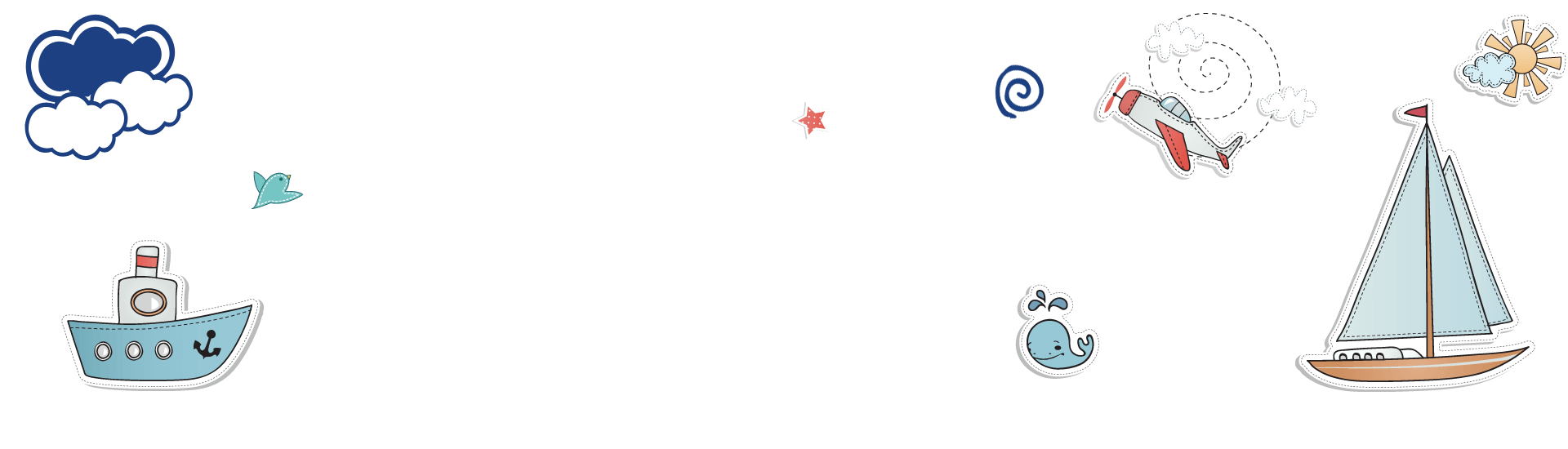 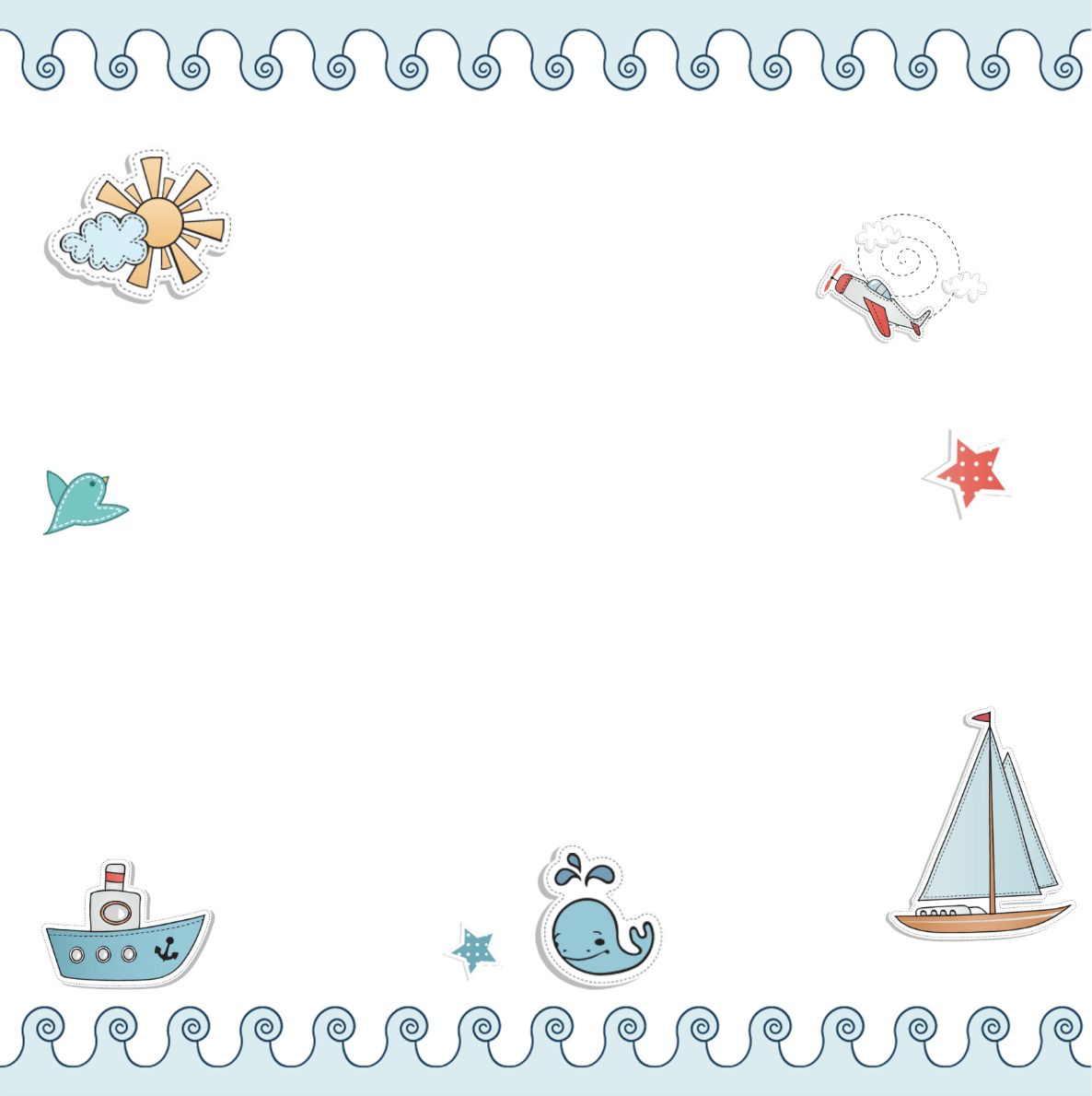 CẢM ƠN CÁC EM ĐÃ CHÚ Ý LẮNG NGHE!
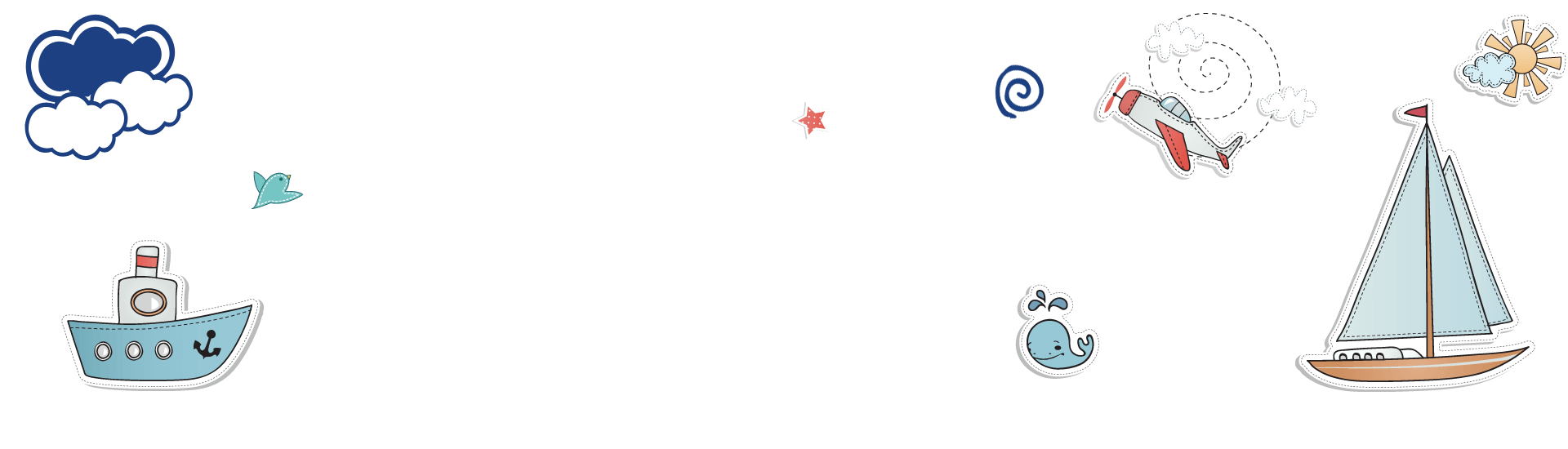 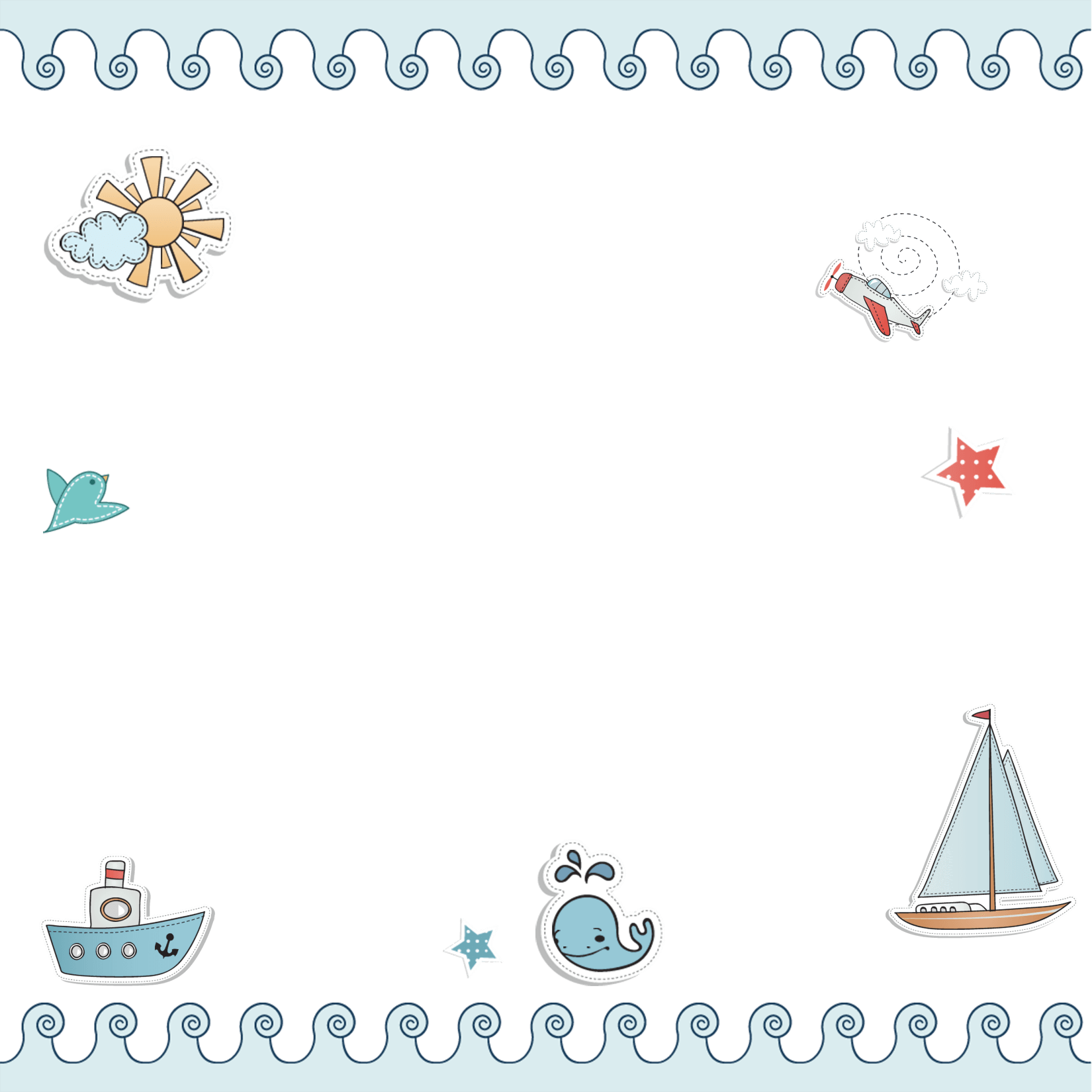